Die Missionsreisen des Paulus
(Bibelkurs, Teil 20/24)
Apg 20,24a: Aber ich achte mein Leben nicht der Rede wert, damit ich meinen Lauf vollende und den Dienst, den ich von dem Herrn Jesus empfangen habe: …
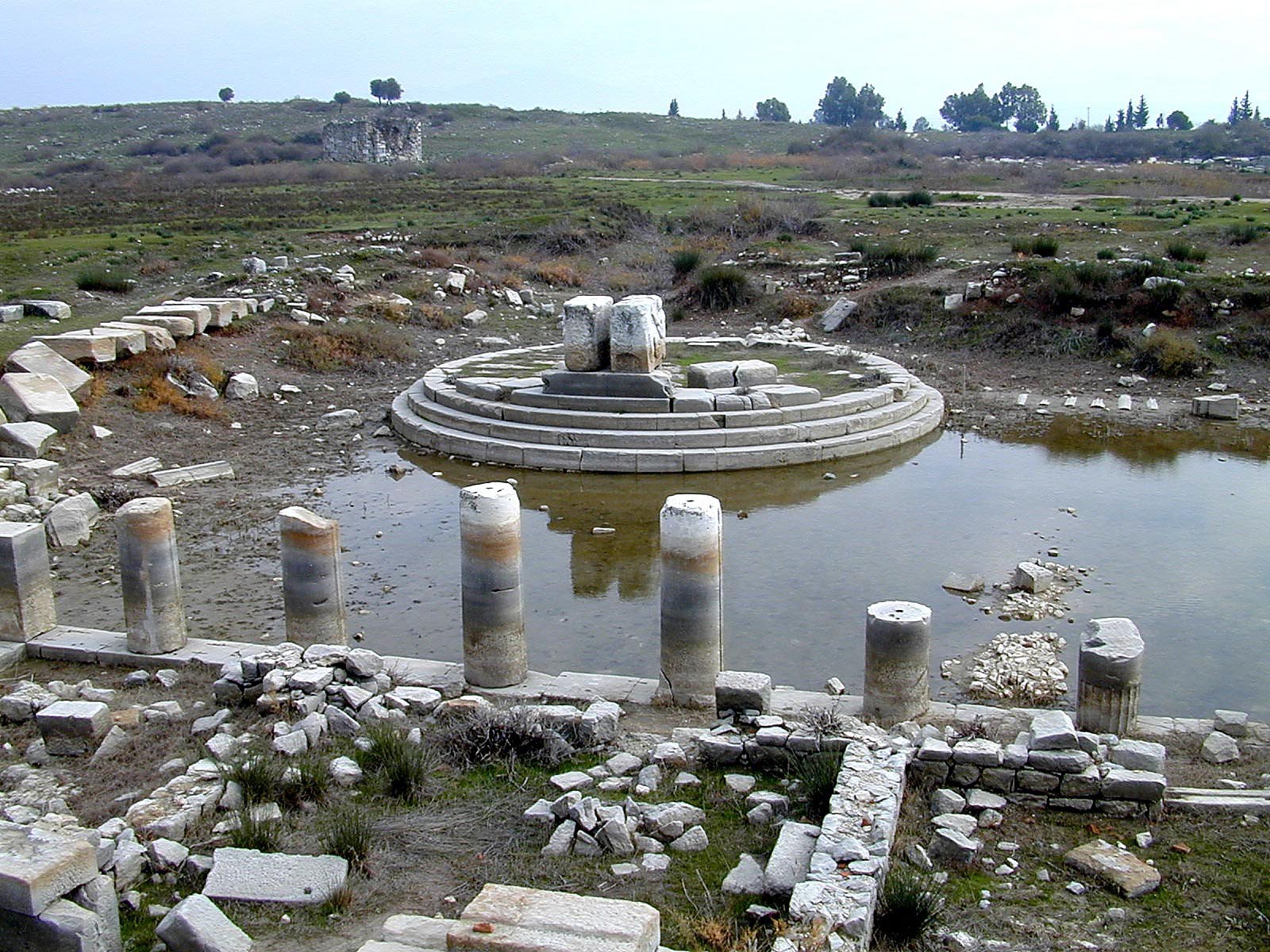 Apg 20,24b: … das Evangelium der Gnade Gottes zu bezeugen.
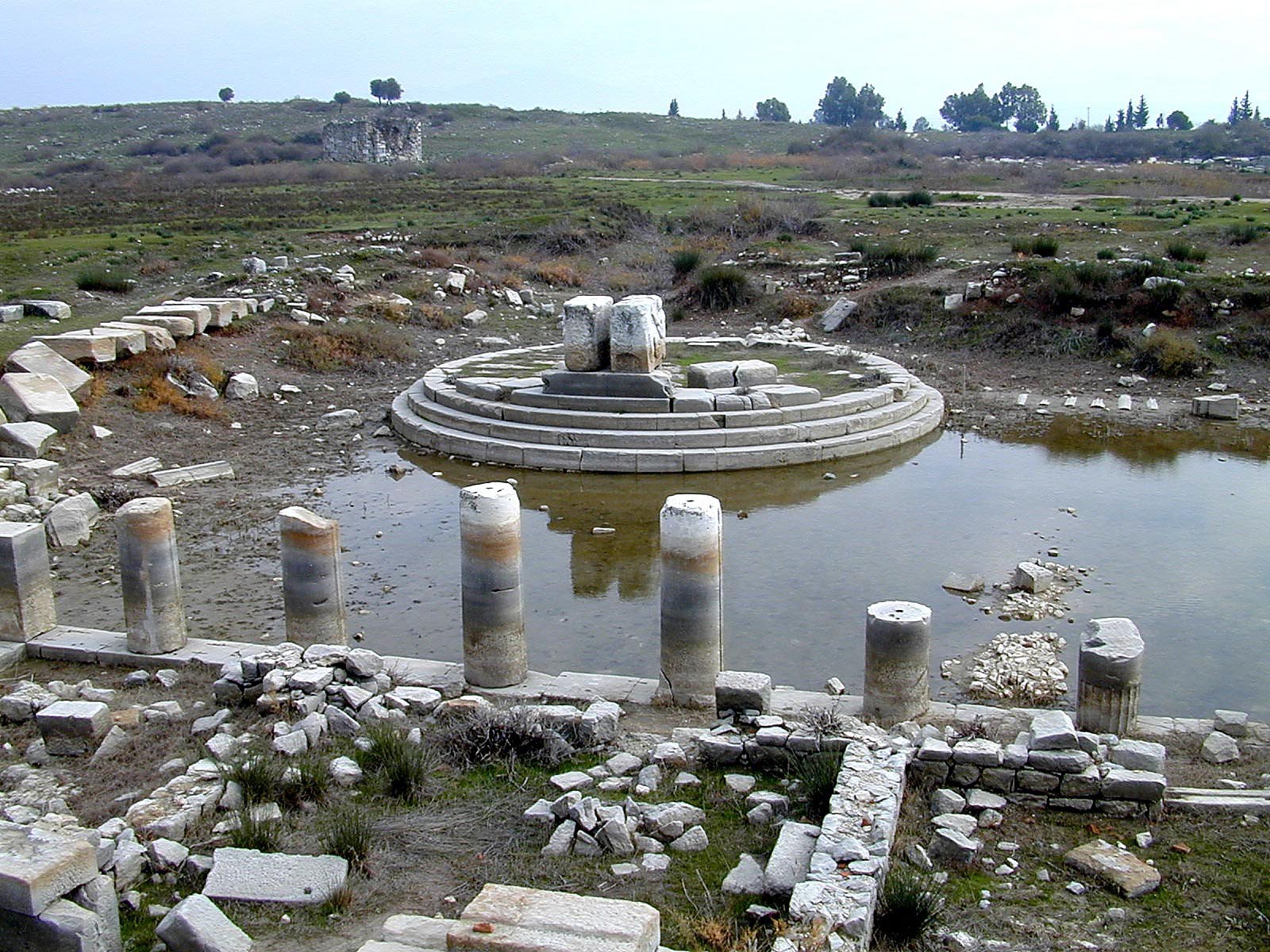 Die Missionsreisen des Paulus   Einleitung   1. Die Lebenswende   2. Die erste Missionsreise   3. Die zweite Missionsreise   4. Die dritte Missionsreise   5. Gefangenschaft und Romreise     Schlusswort
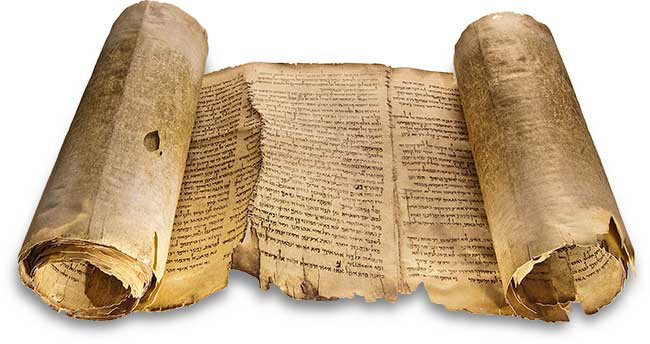 DIE MISSIONSREISEN VON PAULUS
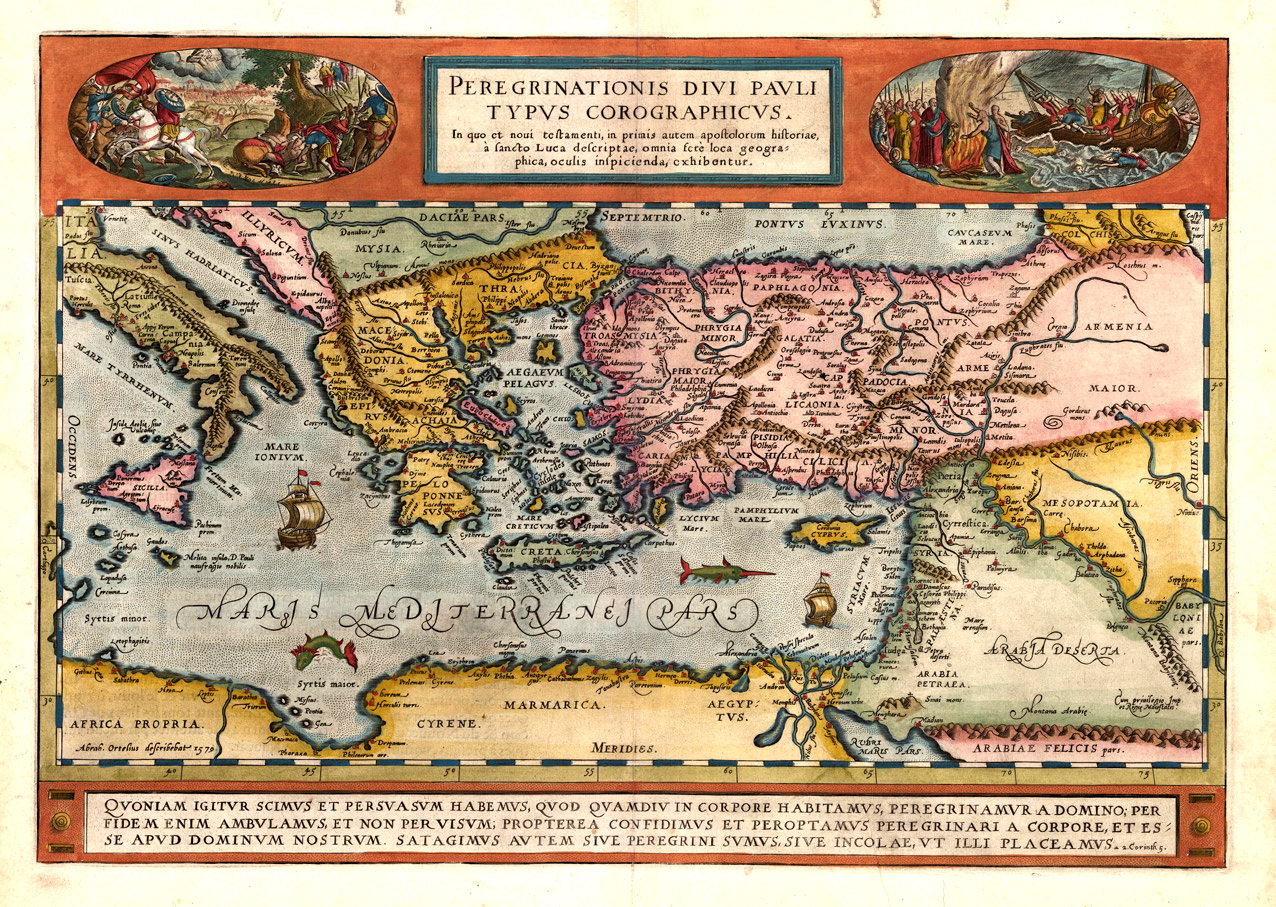 Karte von Abraham Ortelius (1598)
DIE «BIBLIOTHECA DIVINA»
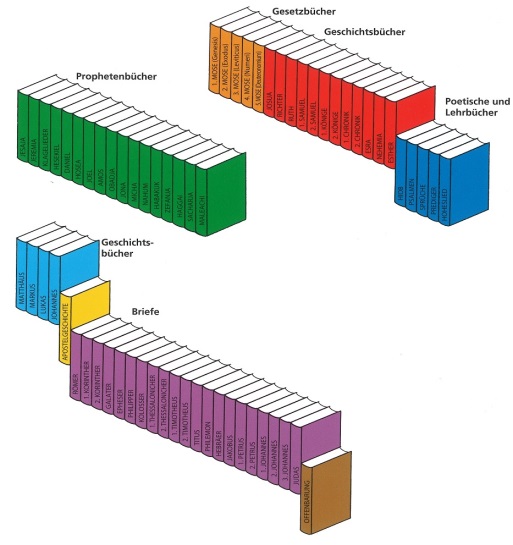 Bild aus: DOWLEY, Der grosse Bibelführer, S. 6.
Die Missionsreisen des Paulus   Einleitung   1. Die Lebenswende   2. Die erste Missionsreise   3. Die zweite Missionsreise   4. Die dritte Missionsreise   5. Gefangenschaft und Romreise     Schlusswort
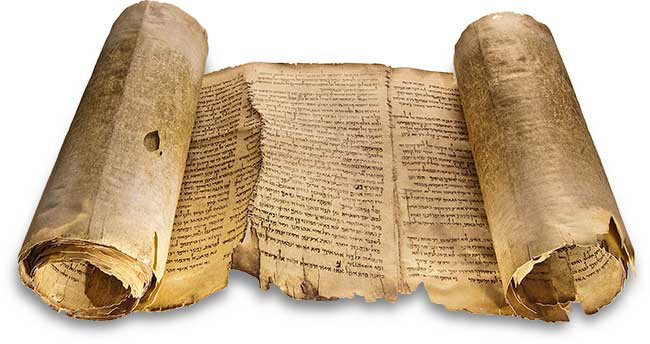 STRASSE IM ANTIKEN TARSUS
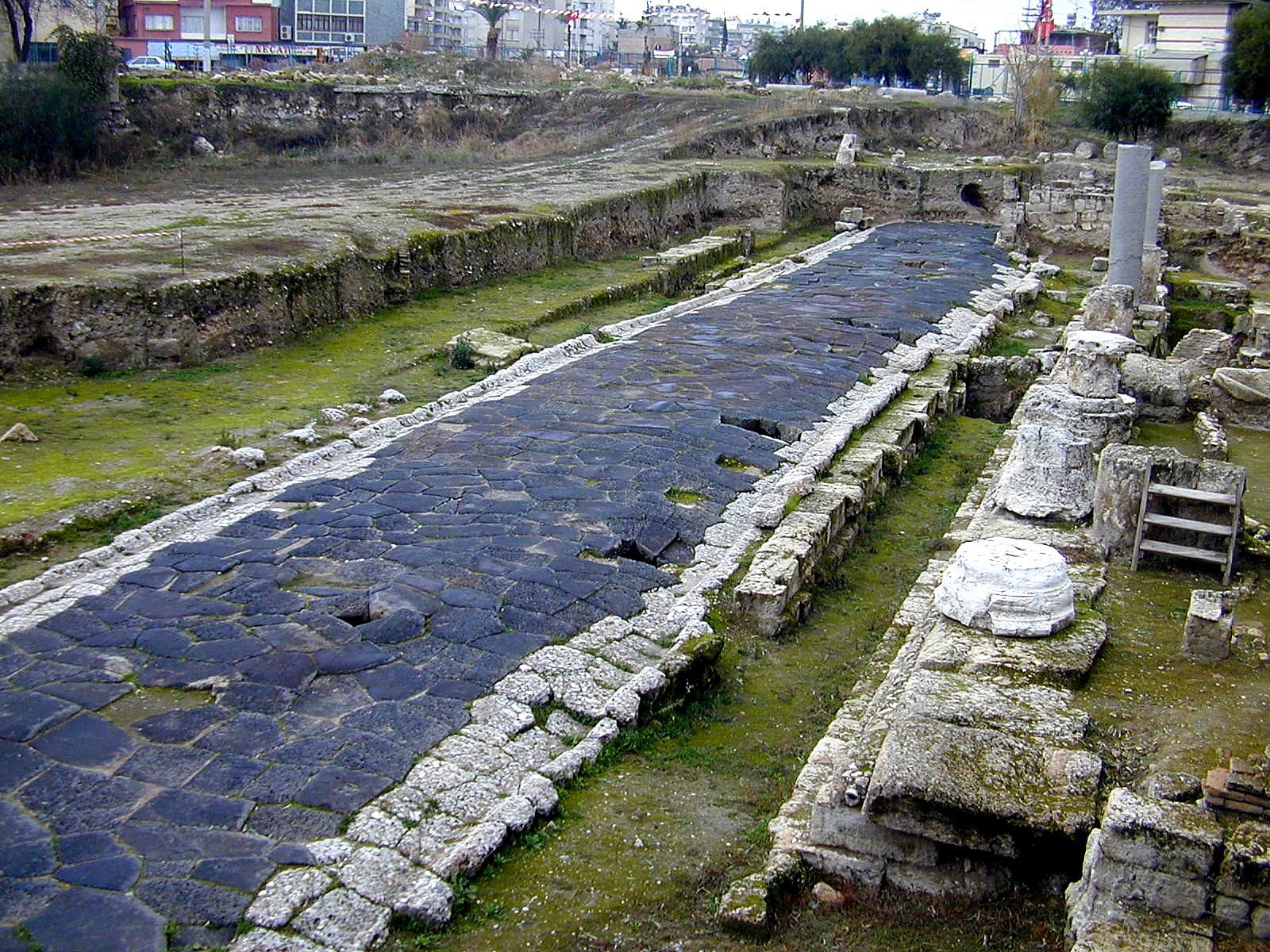 DIE STEINIGUNG DES STEPHANUS
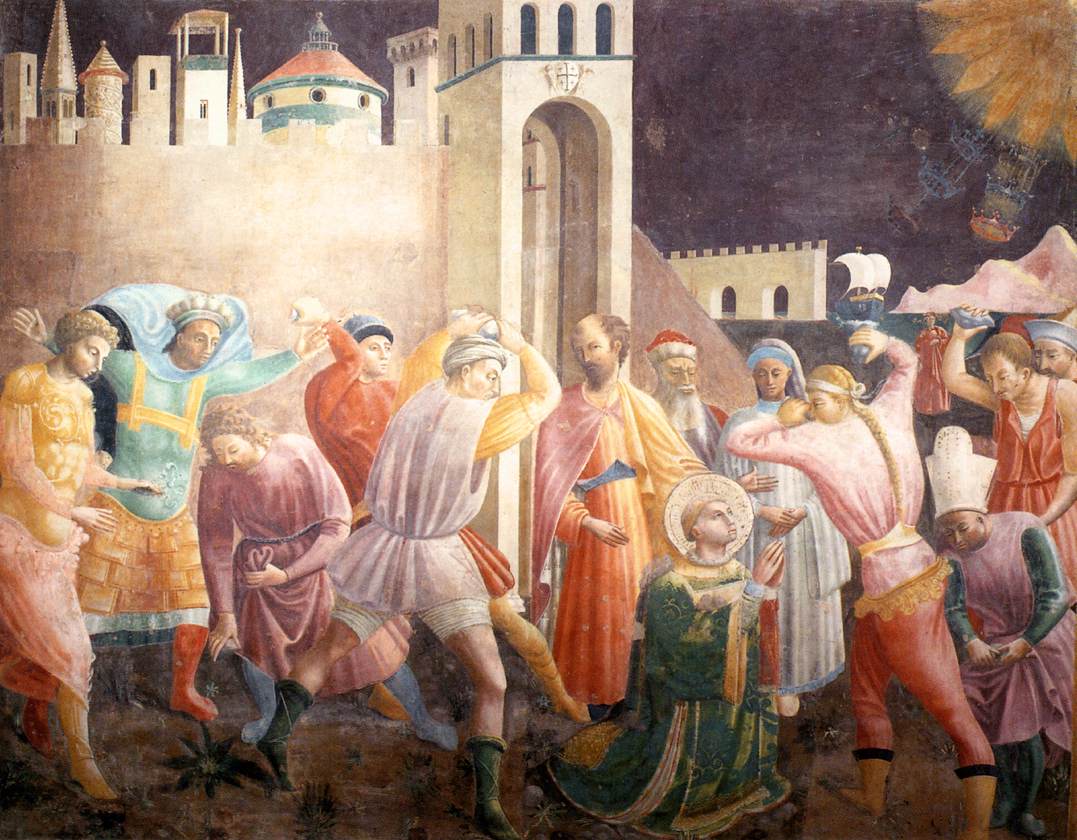 Bild: Paolo Uccello (1435)
PAULUS BEKEHRUNG VOR DAMASKUS
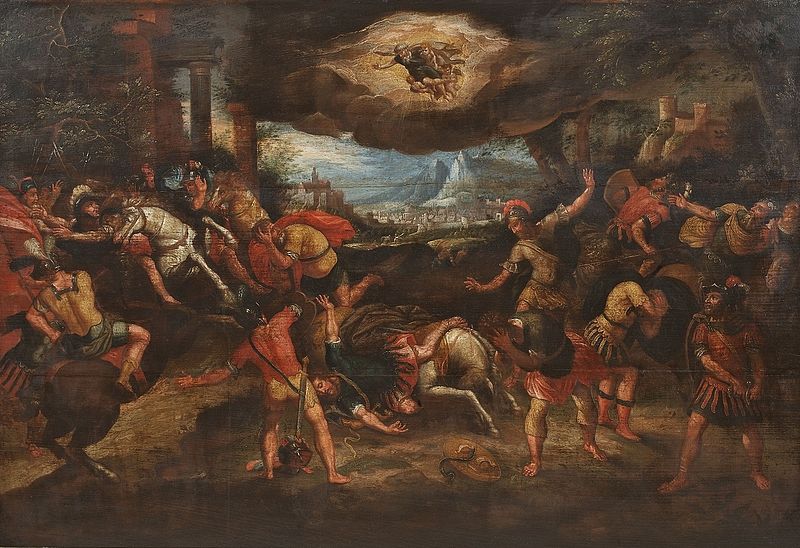 Bild: Unbekannter Maler, Holland, 17. Jahrhundert
Gal 1,13: Denn ihr habt von meinem früheren Verhalten im Judentum gehört, dass ich die Gemeinde Gottes über die Massen verfolgte und sie zu vernichten suchte.
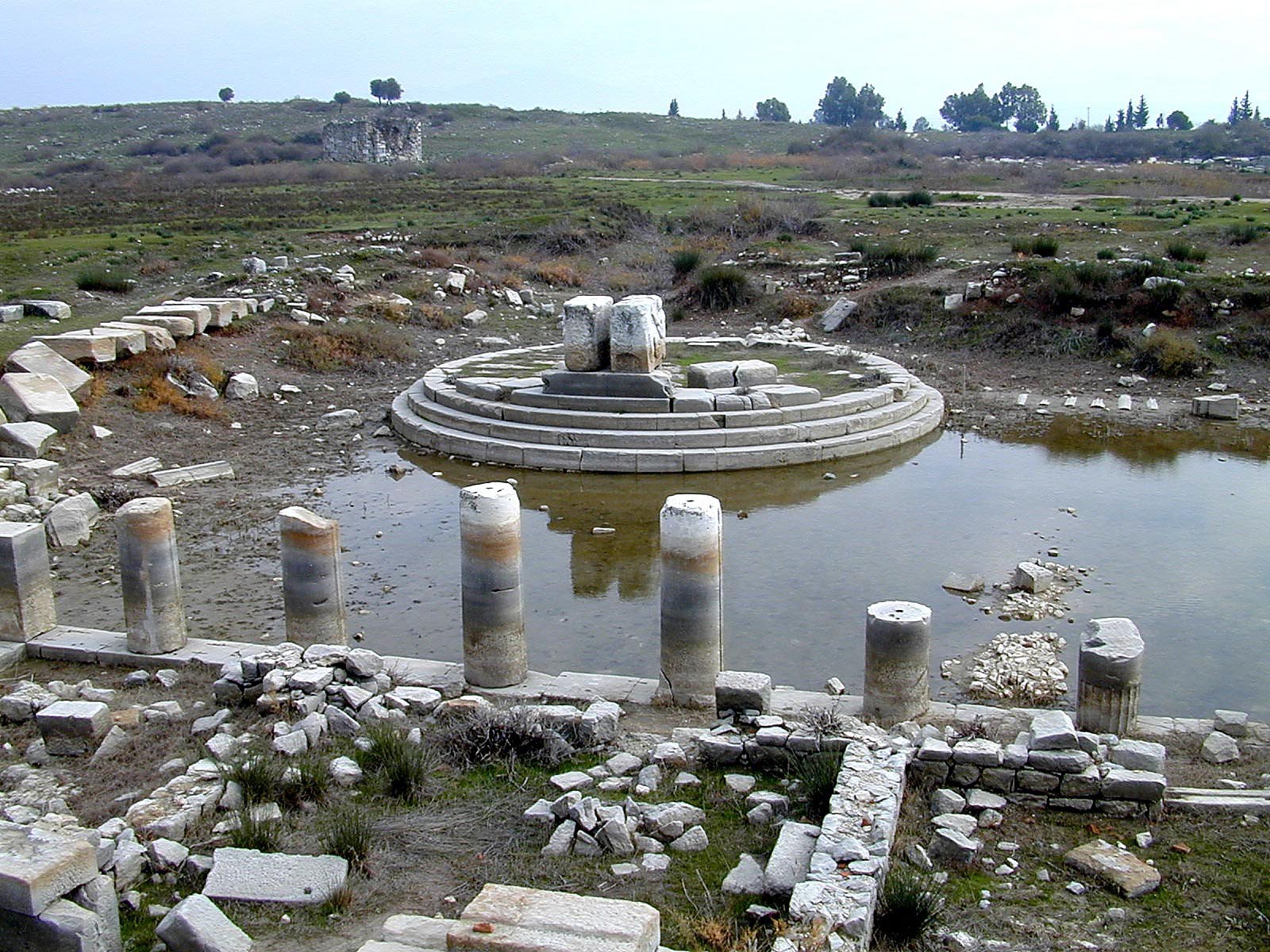 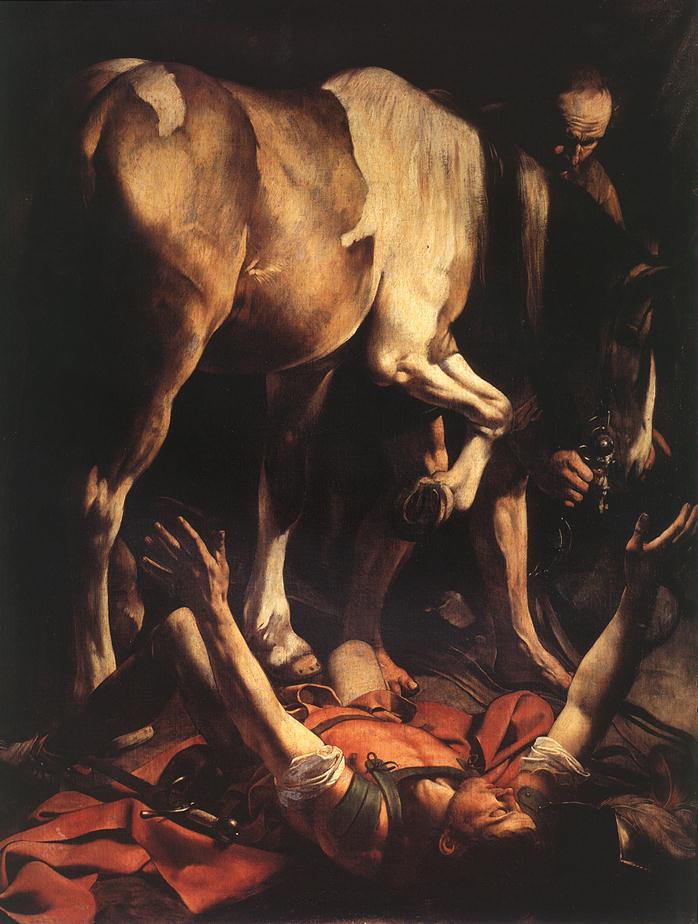 DIE BEKEHRUNG DES PAULUS
Bild: Caravaggio (1600)
PAULUS BEKEHRUNG VOR DAMASKUS
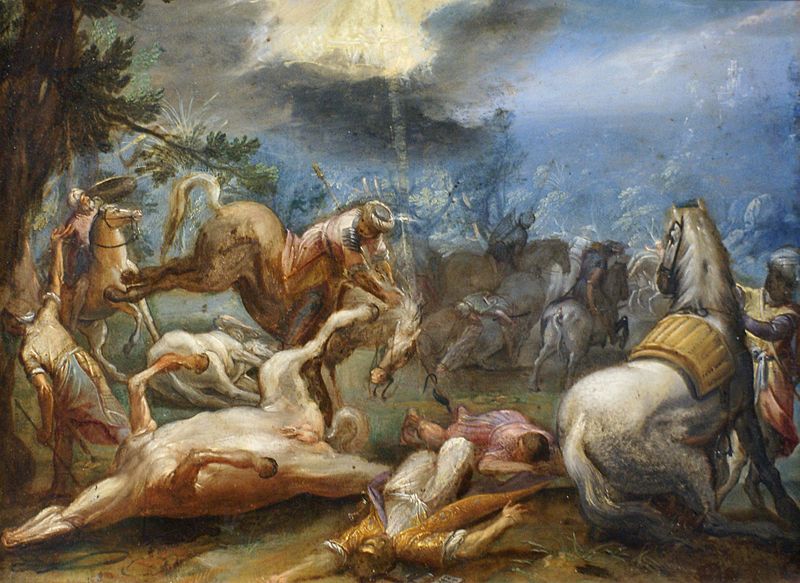 Bild: Adam Elsheimer (1598)
PAULUS BEKEHRUNG
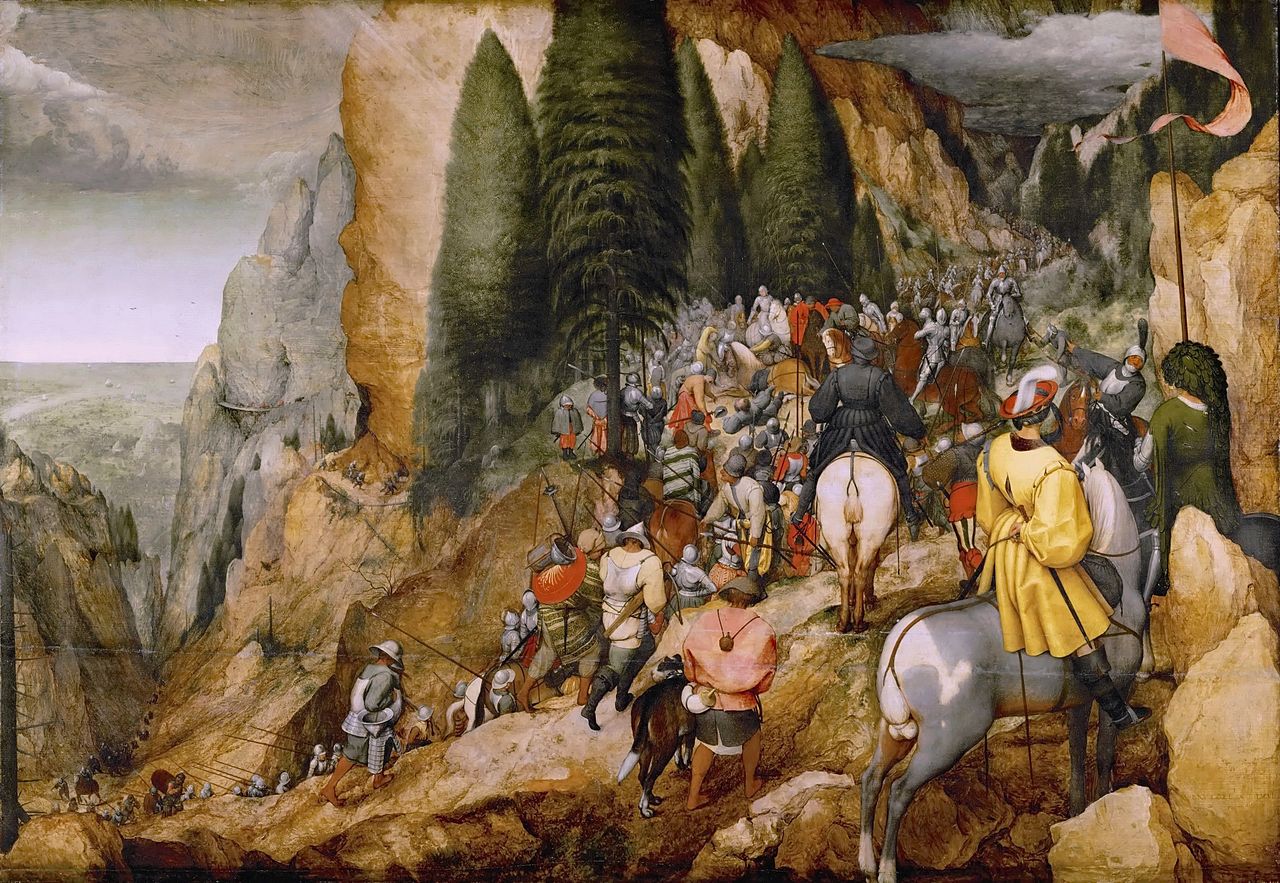 Bild: Pieter Bruegel der Ältere (1567)
PAULUS PREDIGT UND FLIEHT AUS DAMASKUS
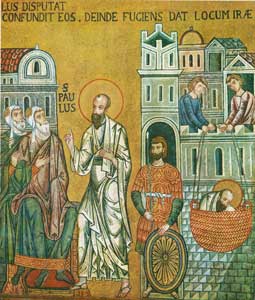 Bild: Mosaik aus der Palatinischen Kapelle in Palermo (12. Jh.)
ANTAKYA (= ANTIOCHIA) 2011
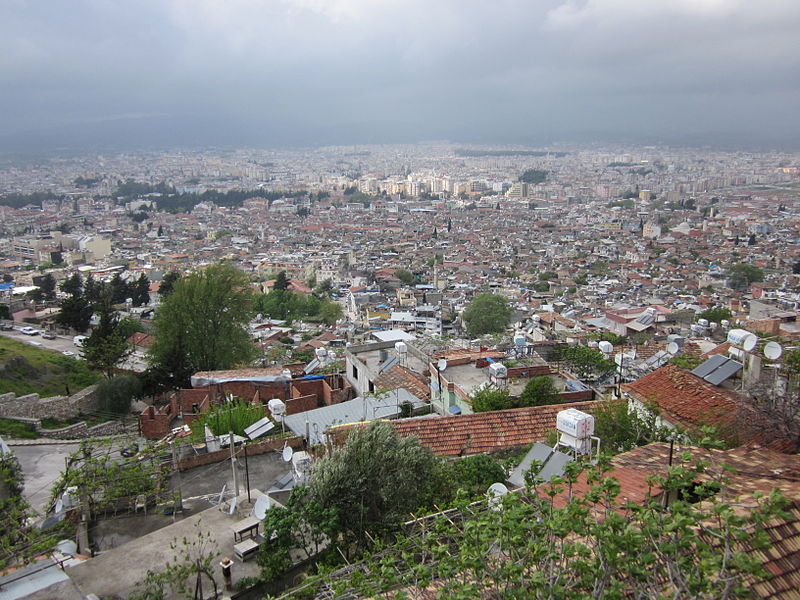 Bild: Maarten Sepp (GNU 1.2 or later)
Die Missionsreisen des Paulus   Einleitung   1. Die Lebenswende   2. Die erste Missionsreise   3. Die zweite Missionsreise   4. Die dritte Missionsreise   5. Gefangenschaft und Romreise     Schlusswort
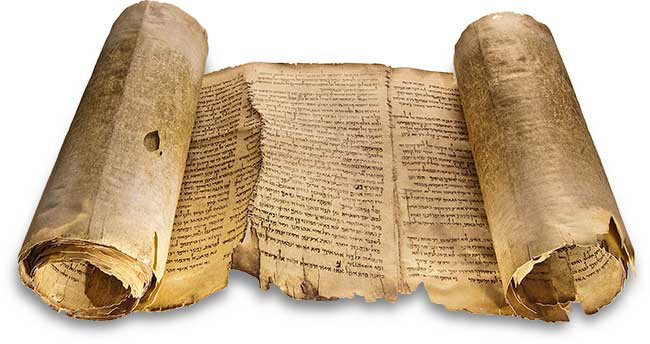 DER FLUSS ORONTES
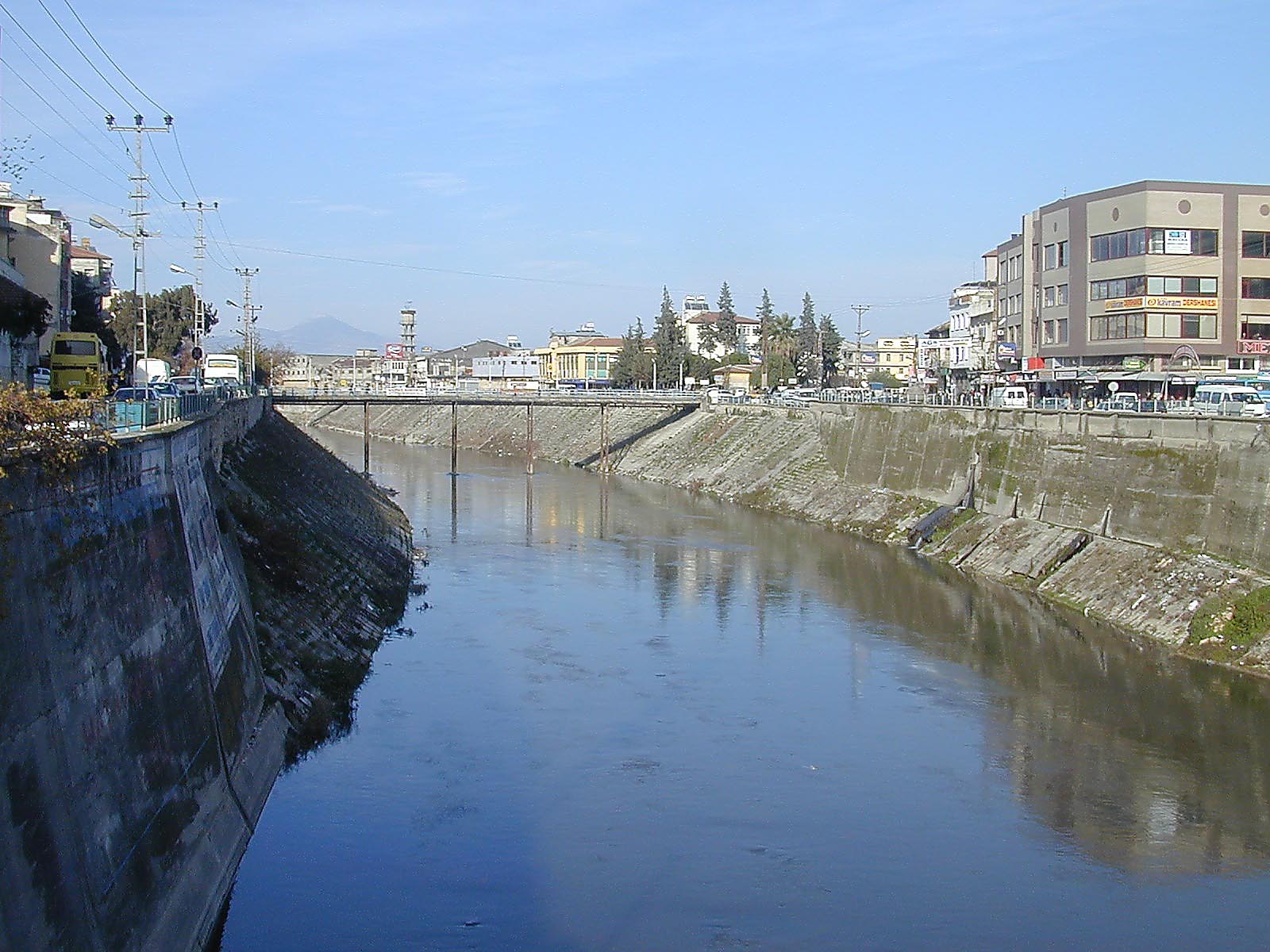 DIE ERSTE MISSIONSREISE
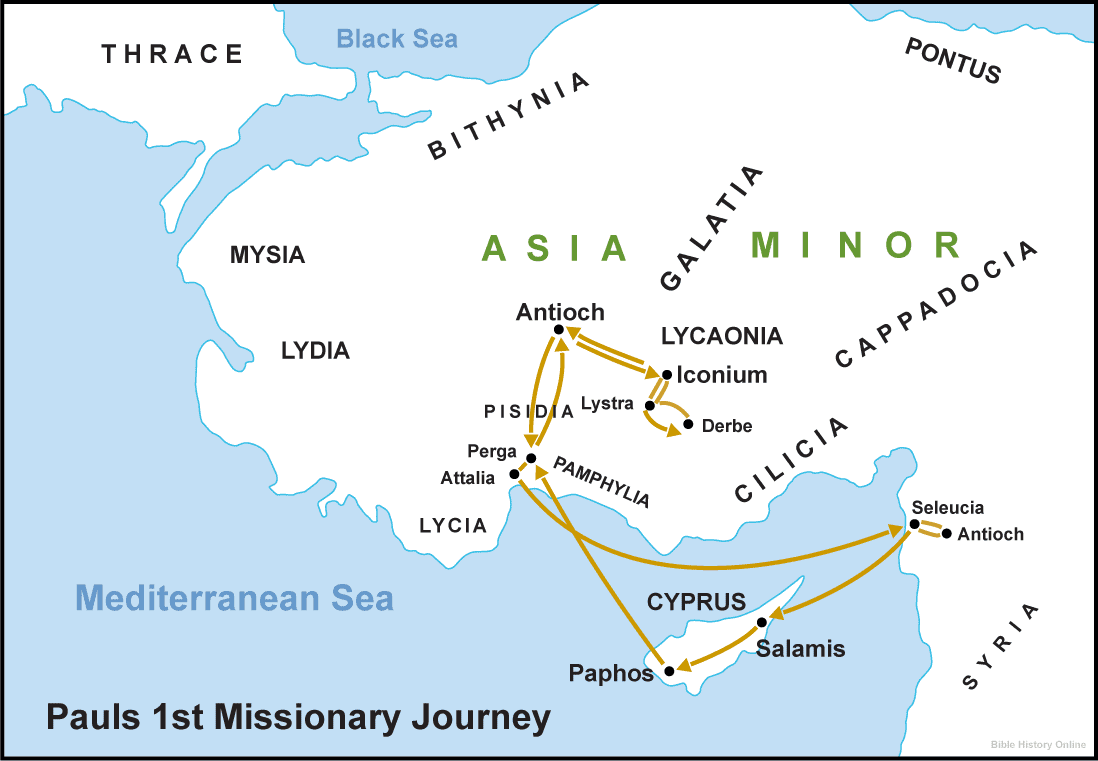 DER ANTIKE HAFEN VON SALAMIS
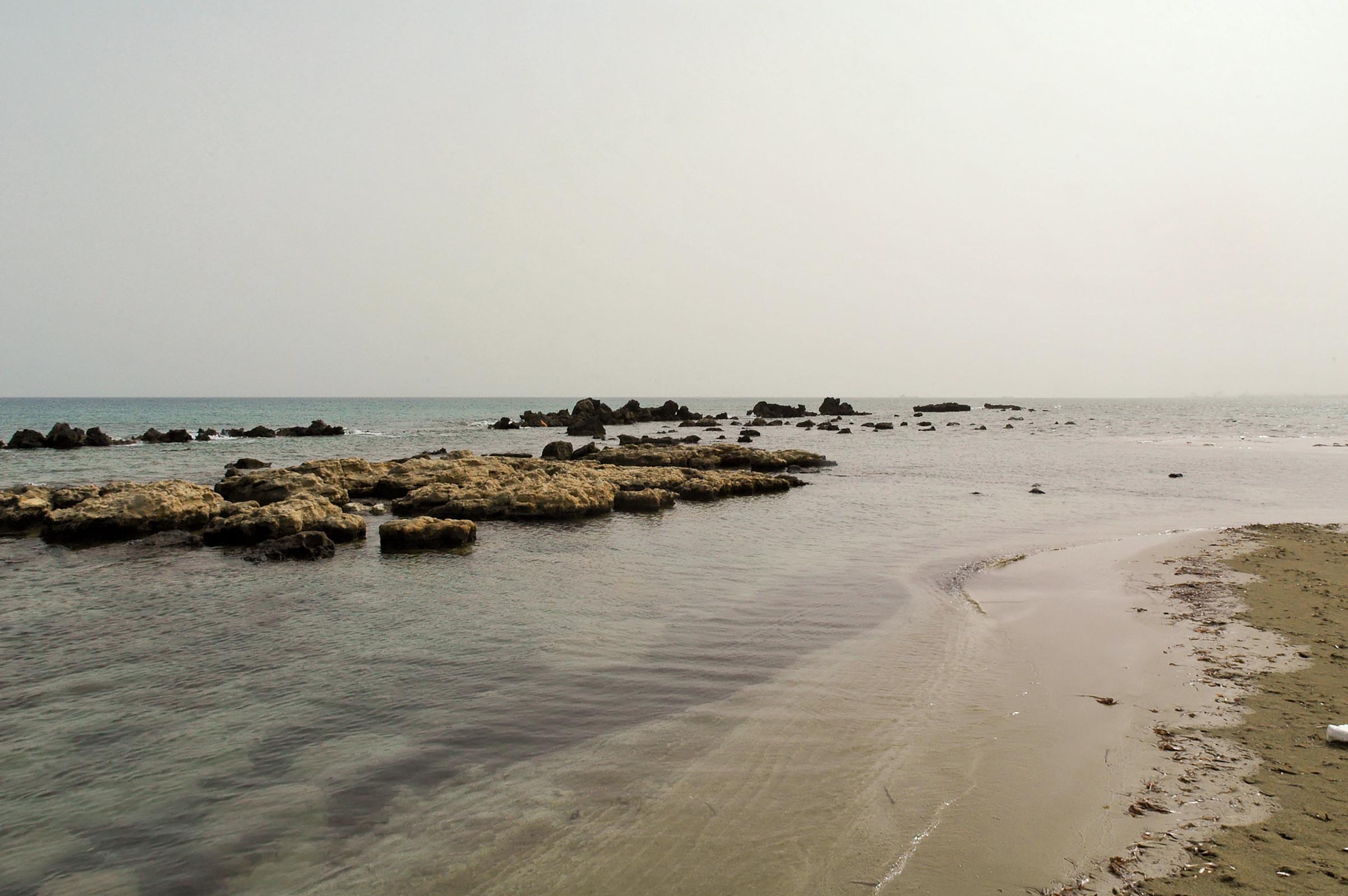 ELYMAS ERBLINDET
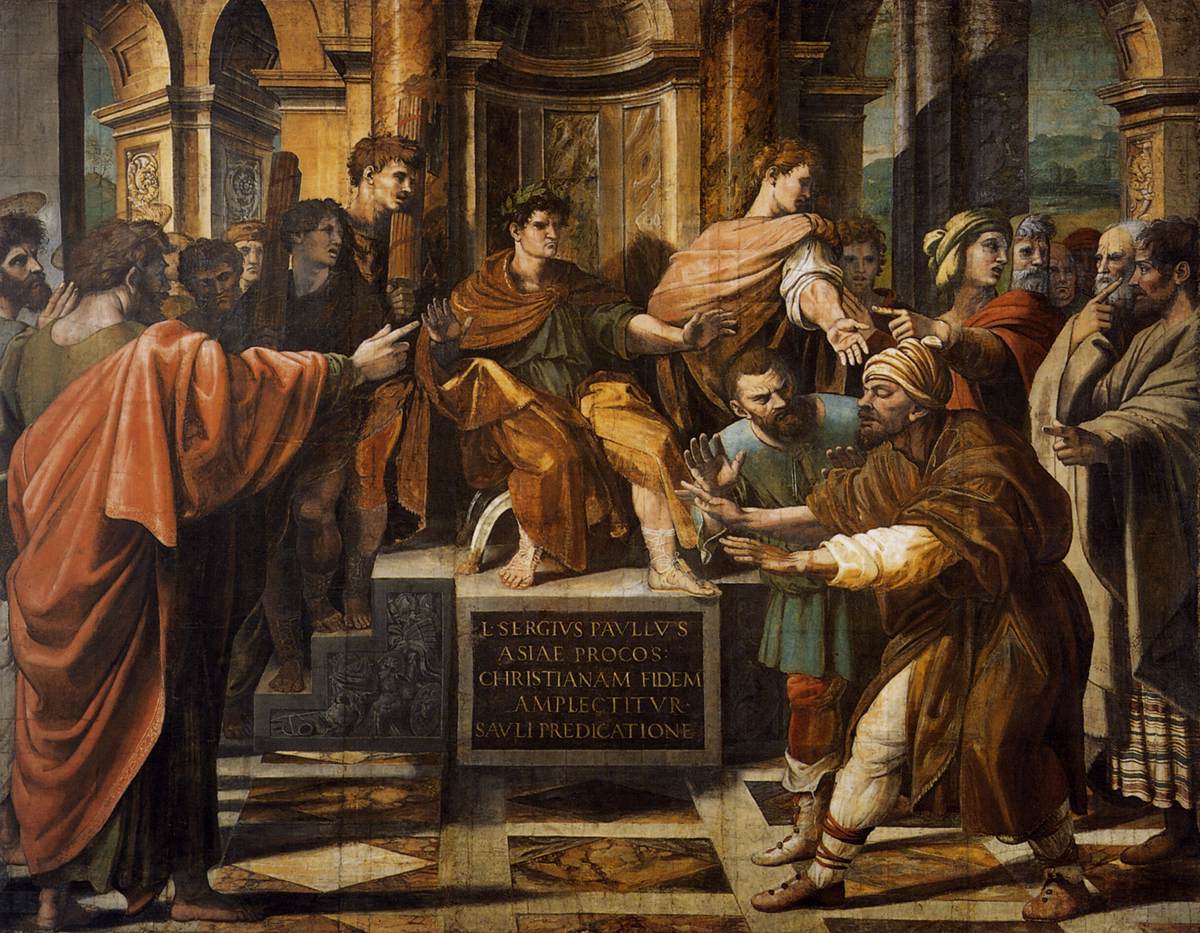 Bild: Raphael (1515)
DIE ERSTE MISSIONSREISE
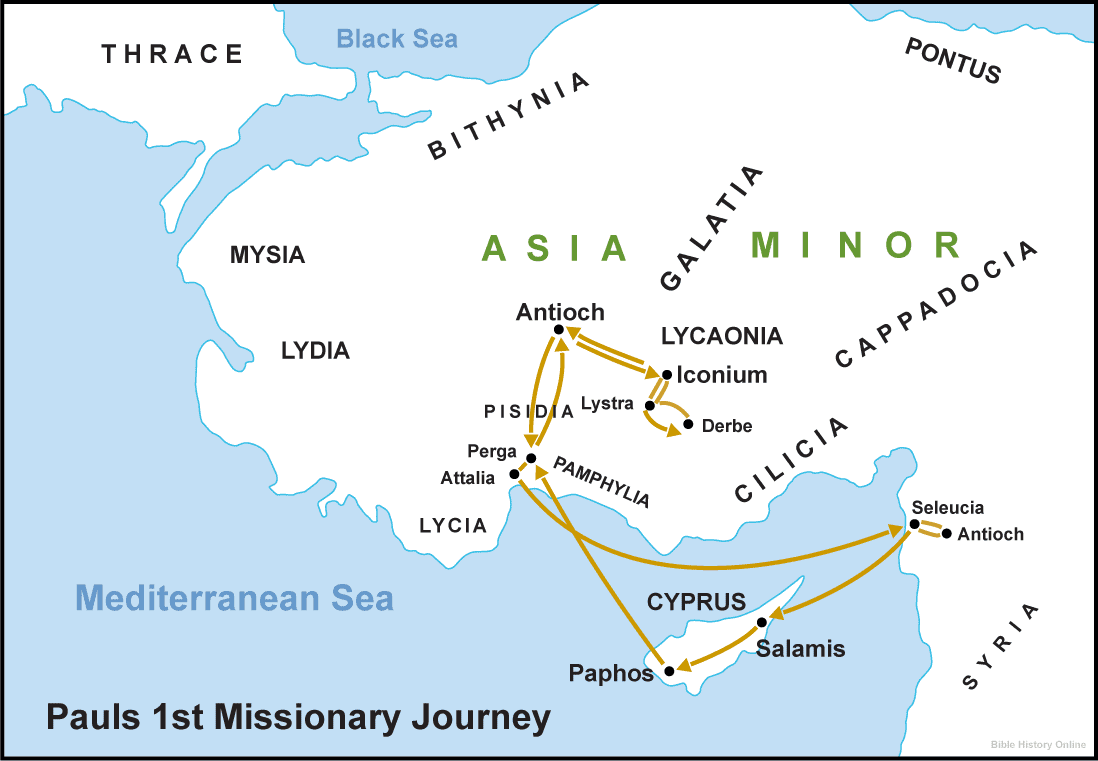 PERGE
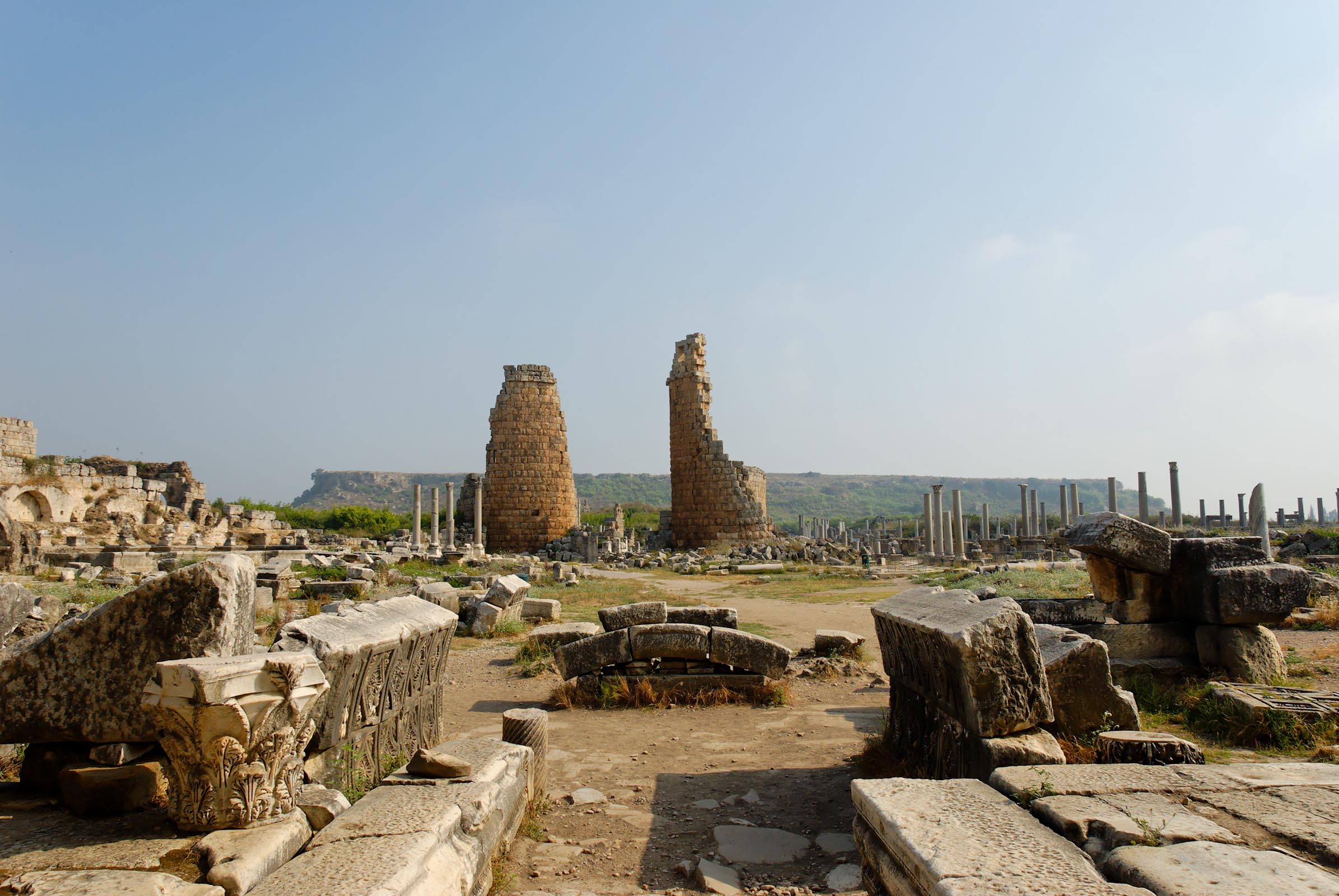 DIE ERSTE MISSIONSREISE
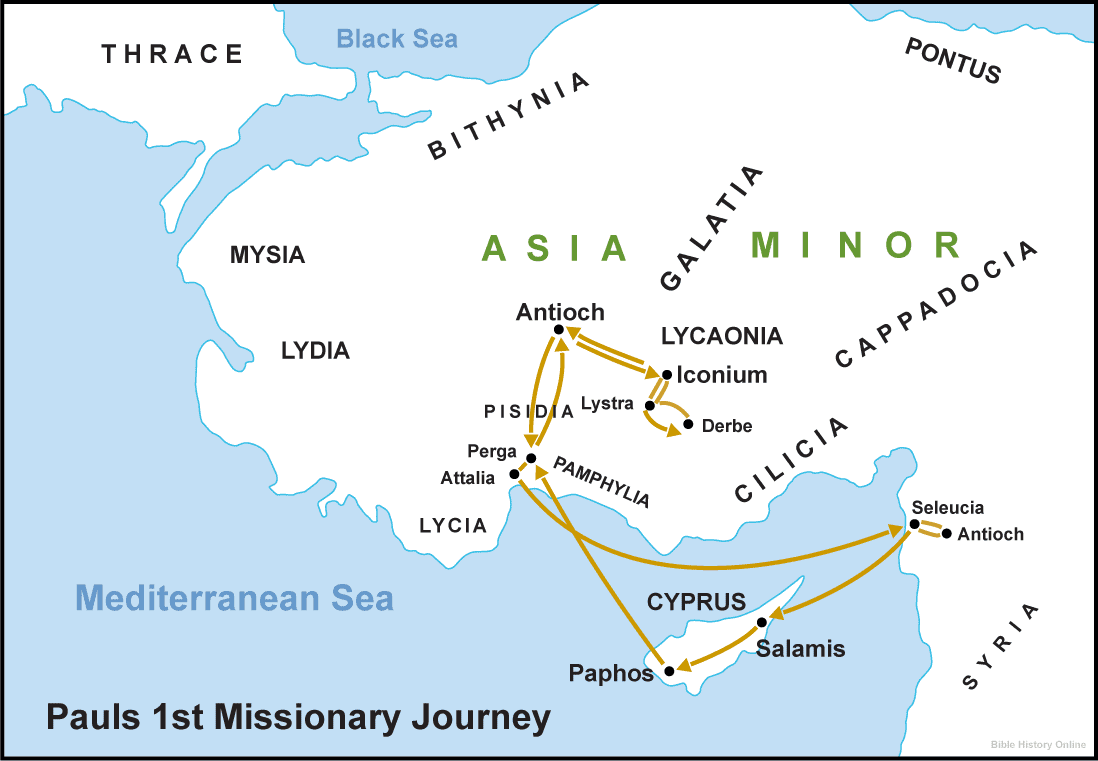 DAS HÜGELLAND UM ANTIOCHIEN
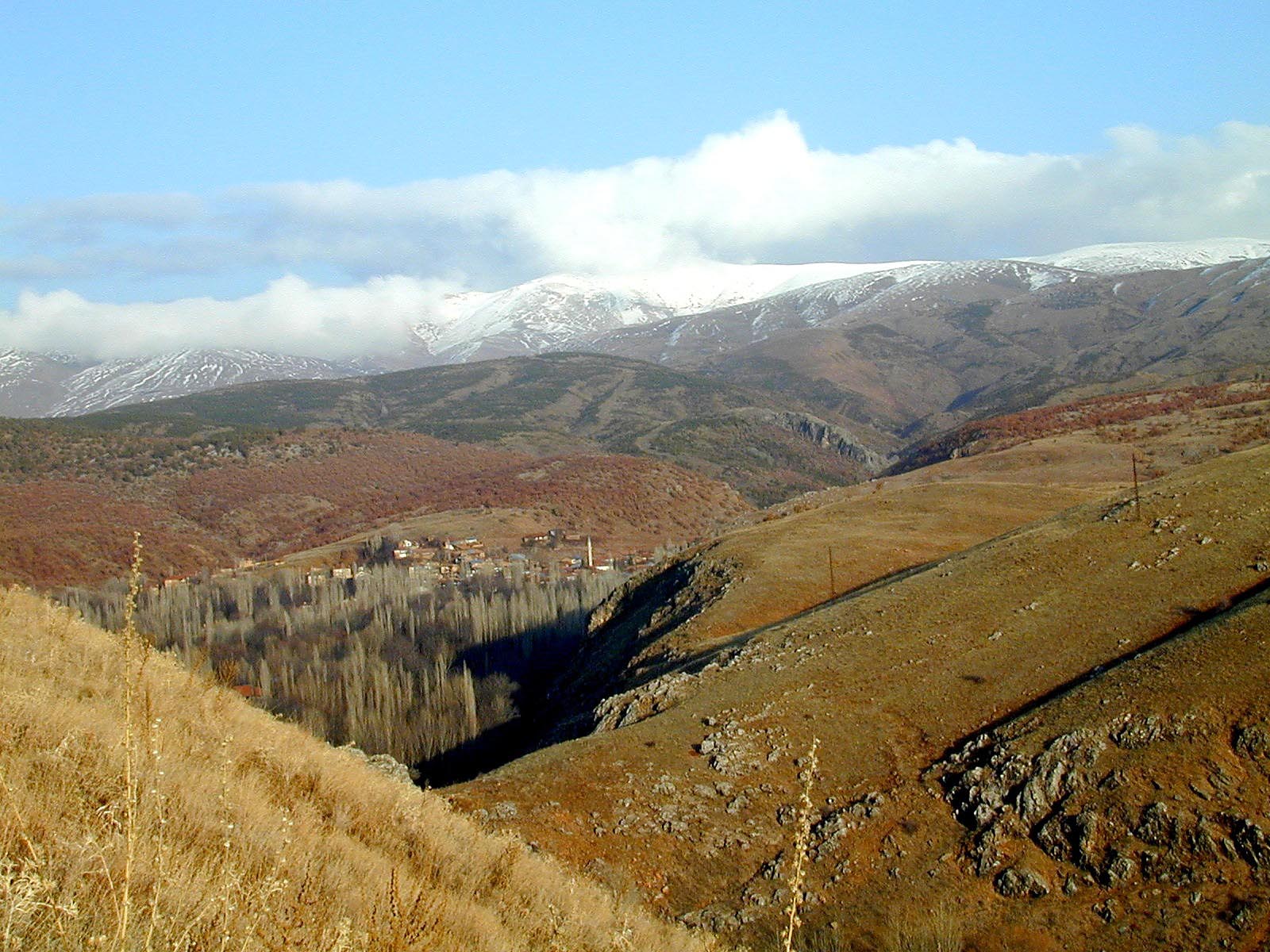 DIE ERSTE MISSIONSREISE
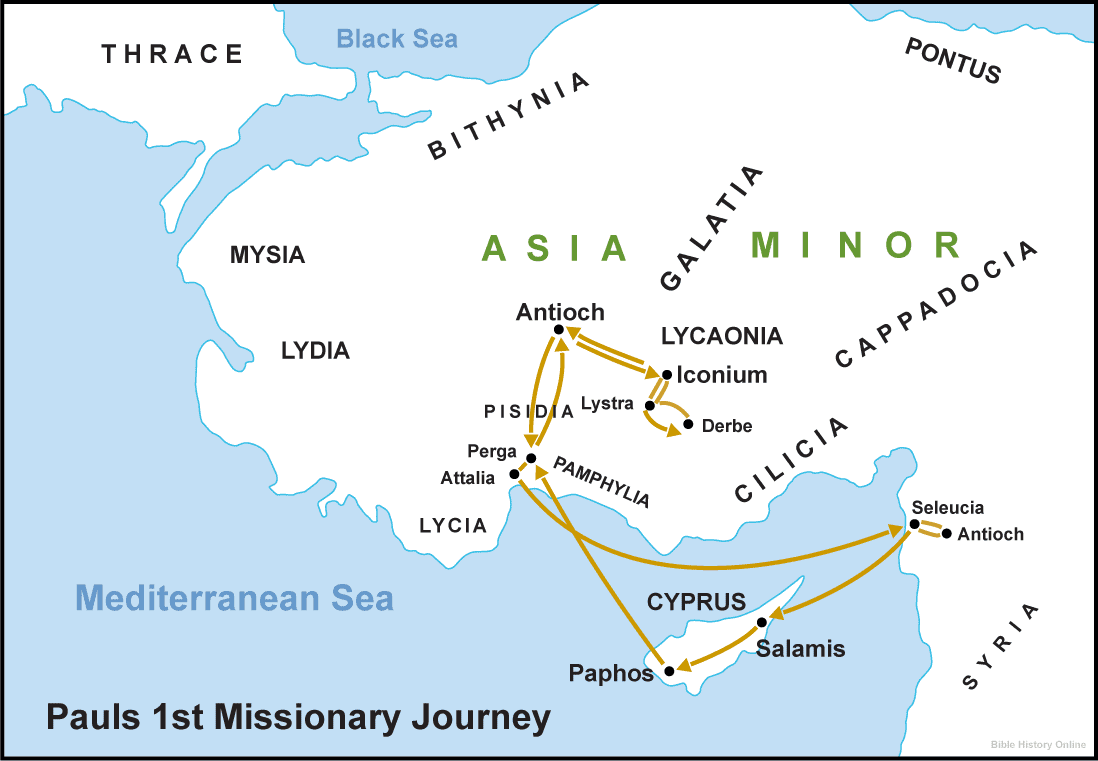 BARNABAS UND PAULUS IN LYSTRA
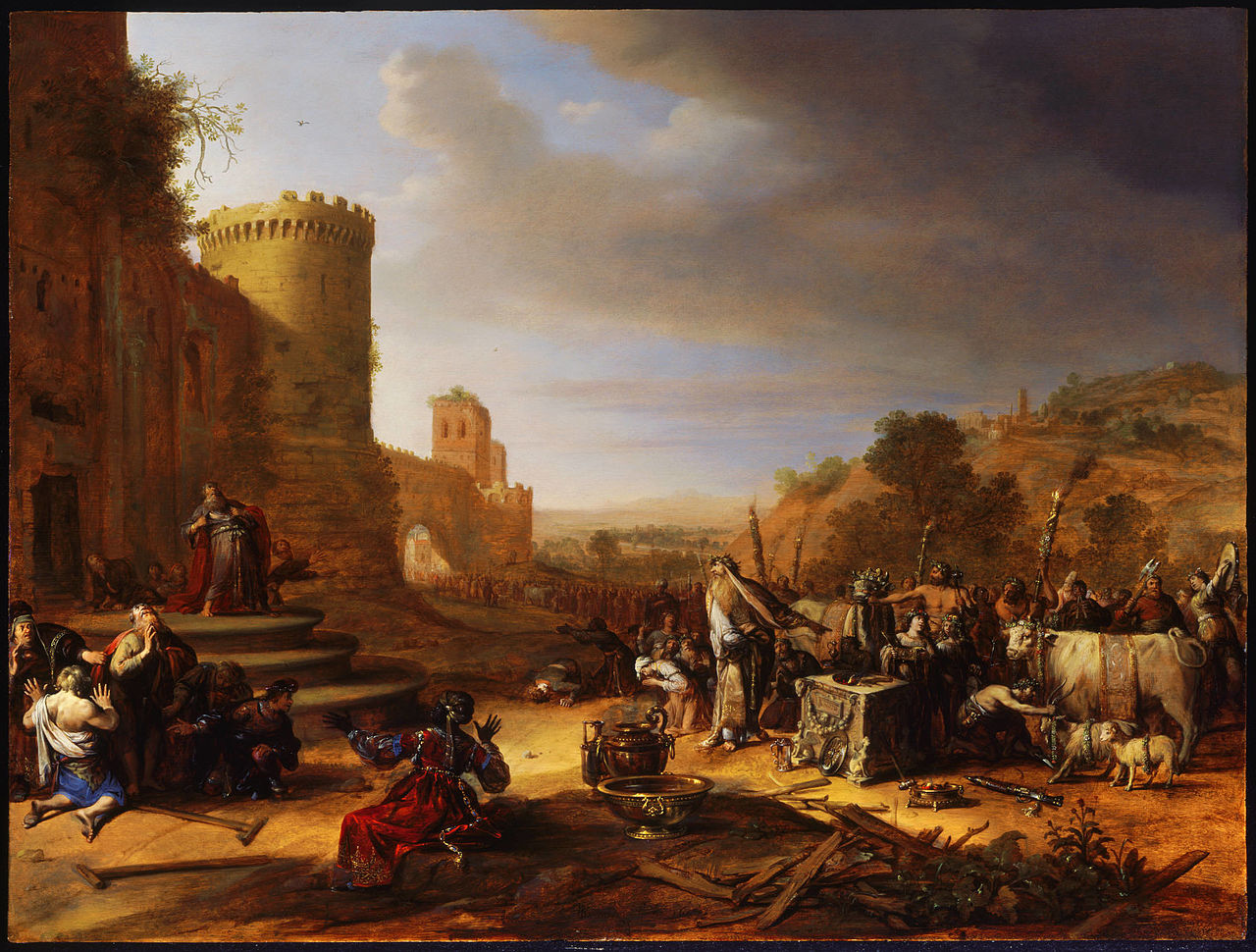 Bild: Bartholomeus Breenberg (1637)
DIE ERSTE MISSIONSREISE
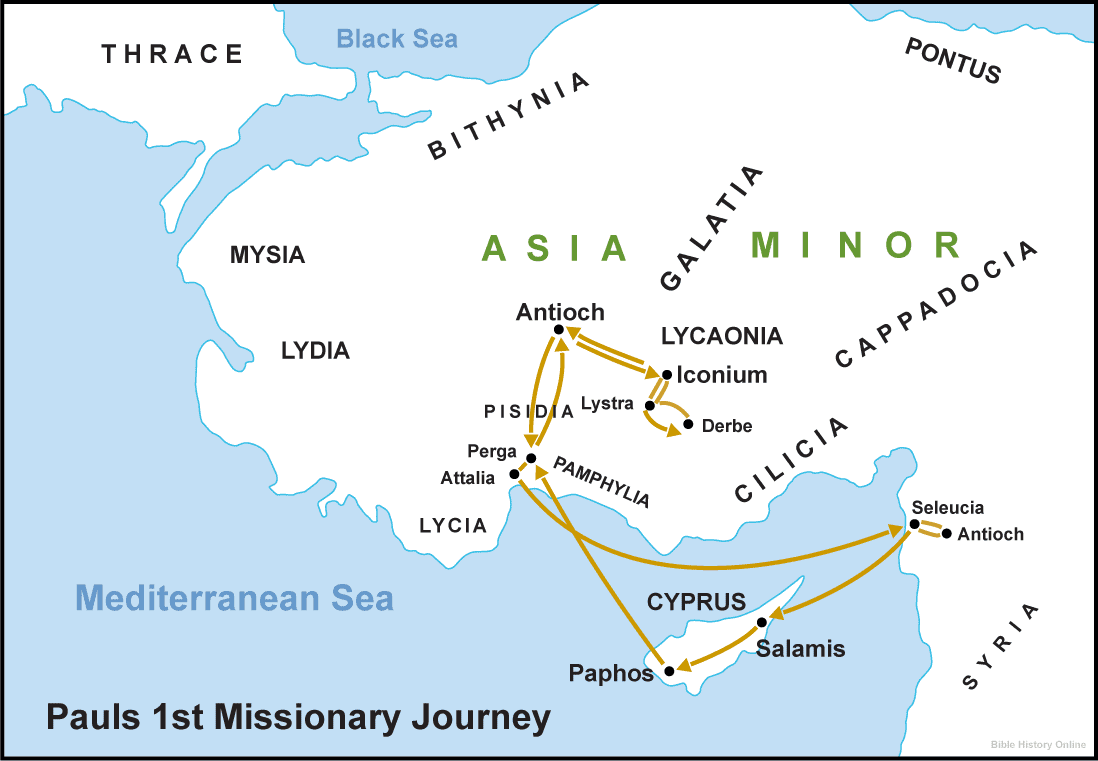 DER HAFEN VON ATTALIA
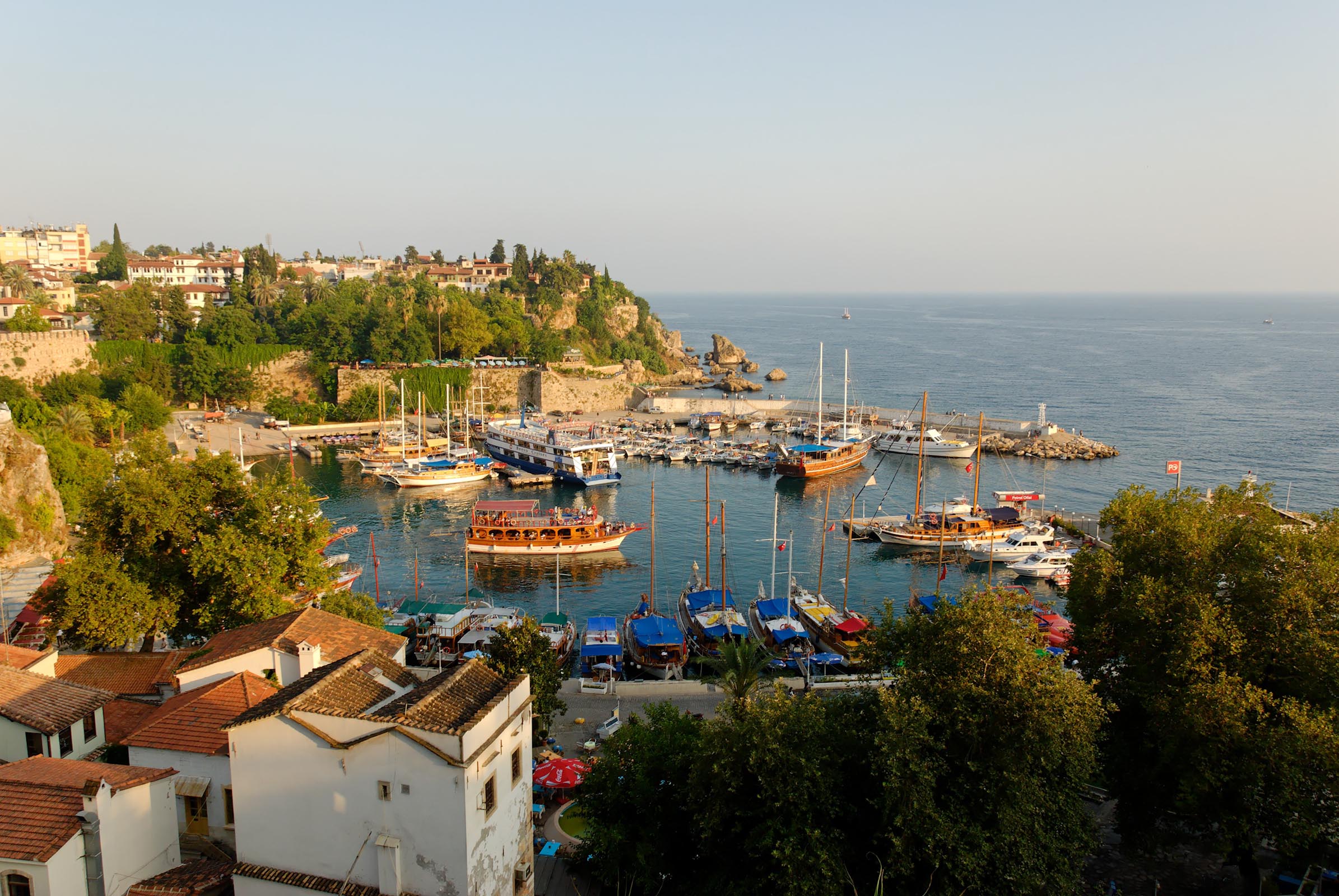 Apg 14,27a: Als sie aber angekommen waren und die Gemeinde zusam-mengebracht hatten, erzählten sie alles, was Gott mit ihnen getan …
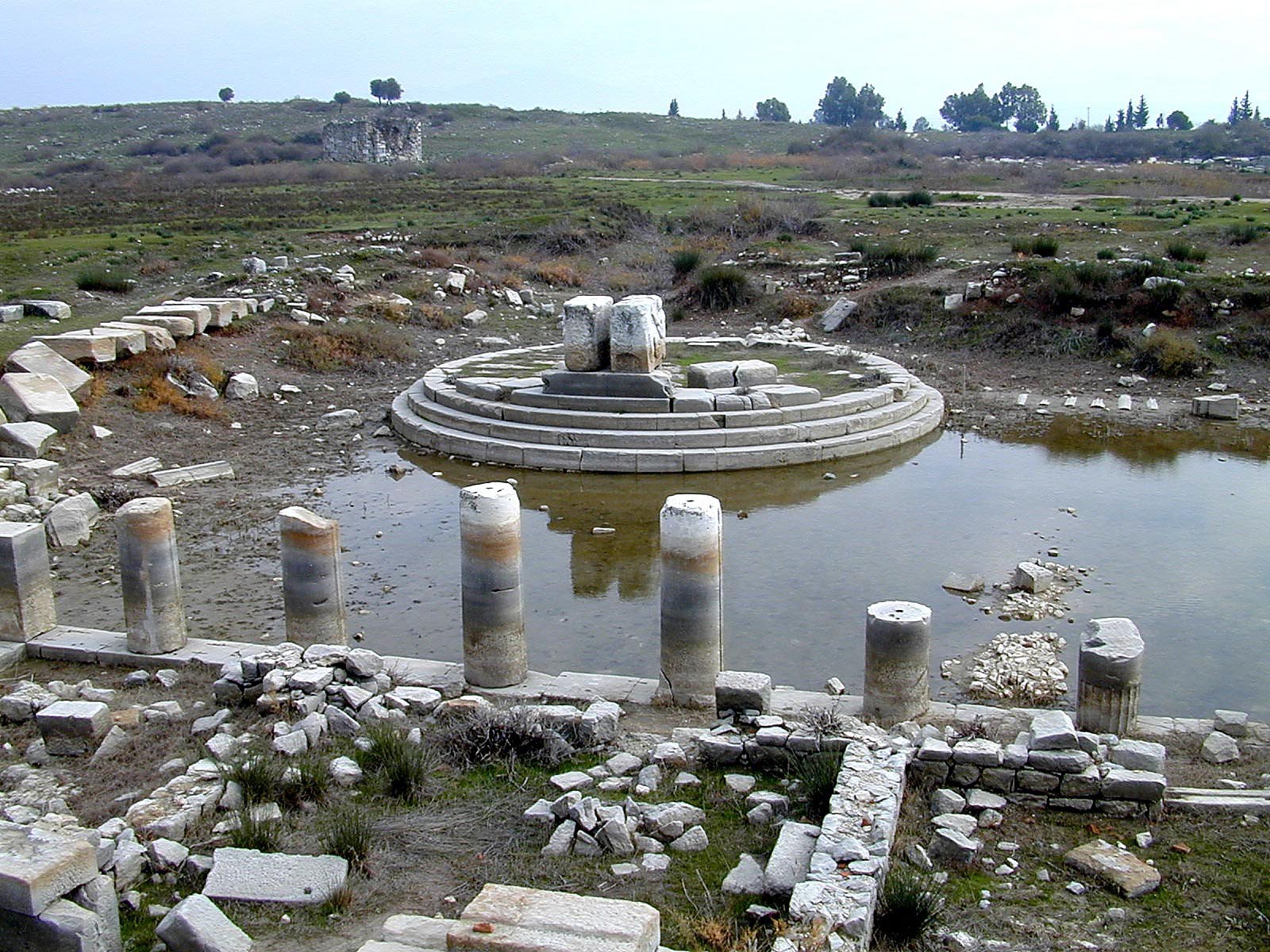 Apg 14,27b: … und dass er den Nationen eine Tür des Glaubens geöffnet habe.
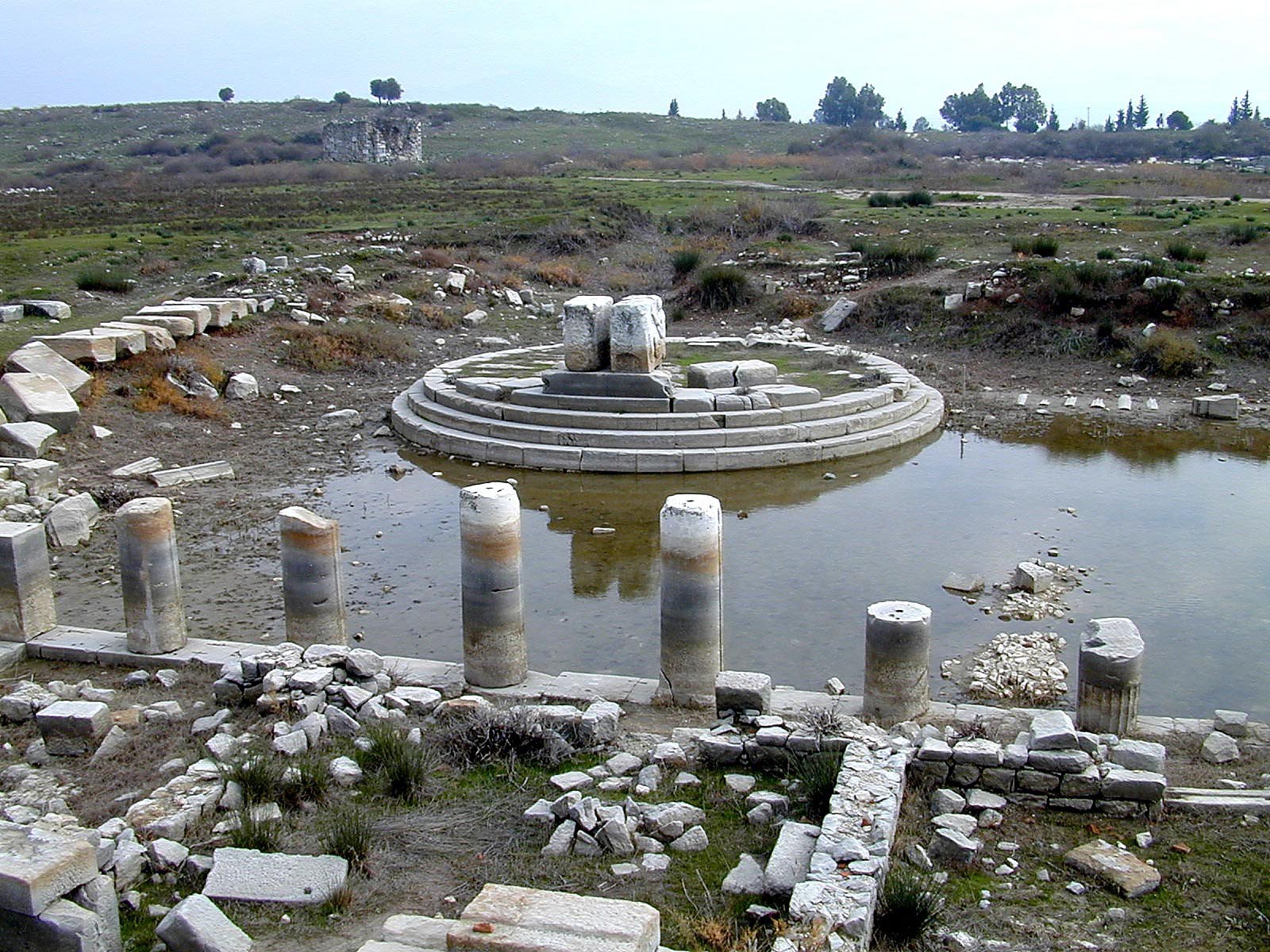 Die Missionsreisen des Paulus   Einleitung   1. Die Lebenswende   2. Die erste Missionsreise   3. Die zweite Missionsreise   4. Die dritte Missionsreise   5. Gefangenschaft und Romreise     Schlusswort
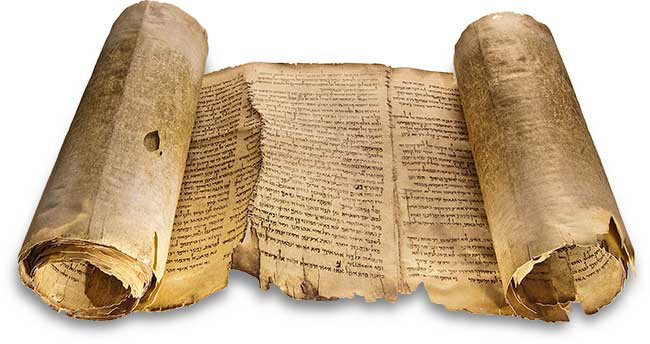 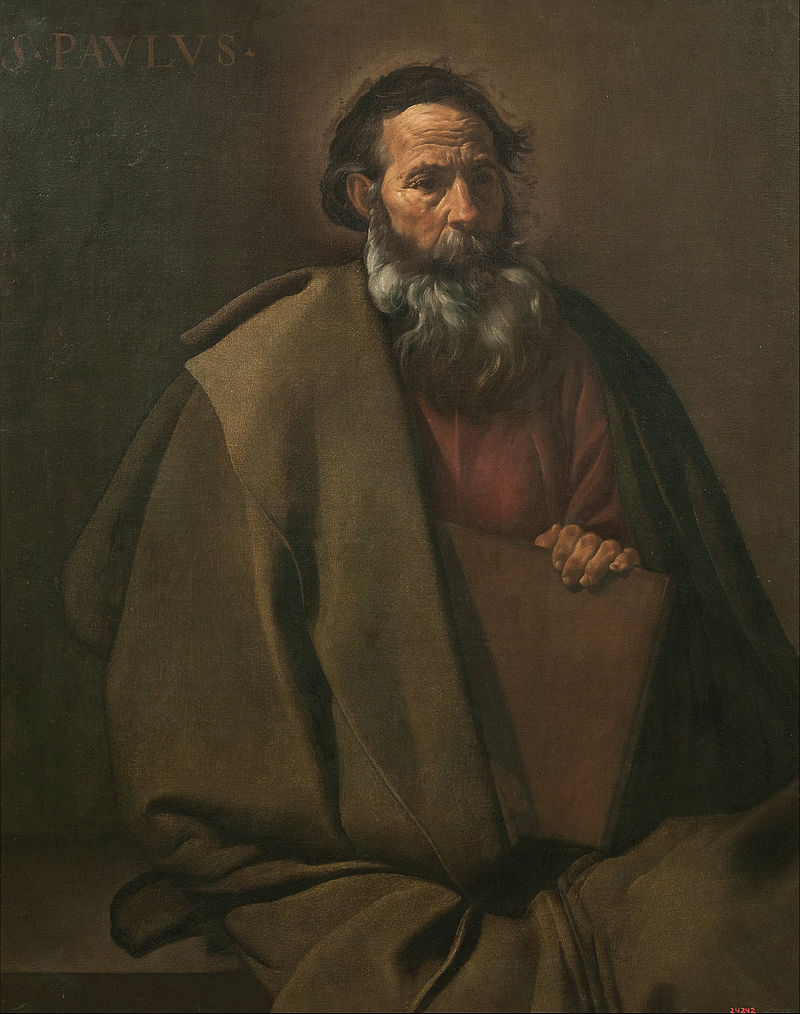 DER APOSTEL PAULUS
Bild: Diego Velazquez (1619)
DIE ZWEITE MISSIONSREISE
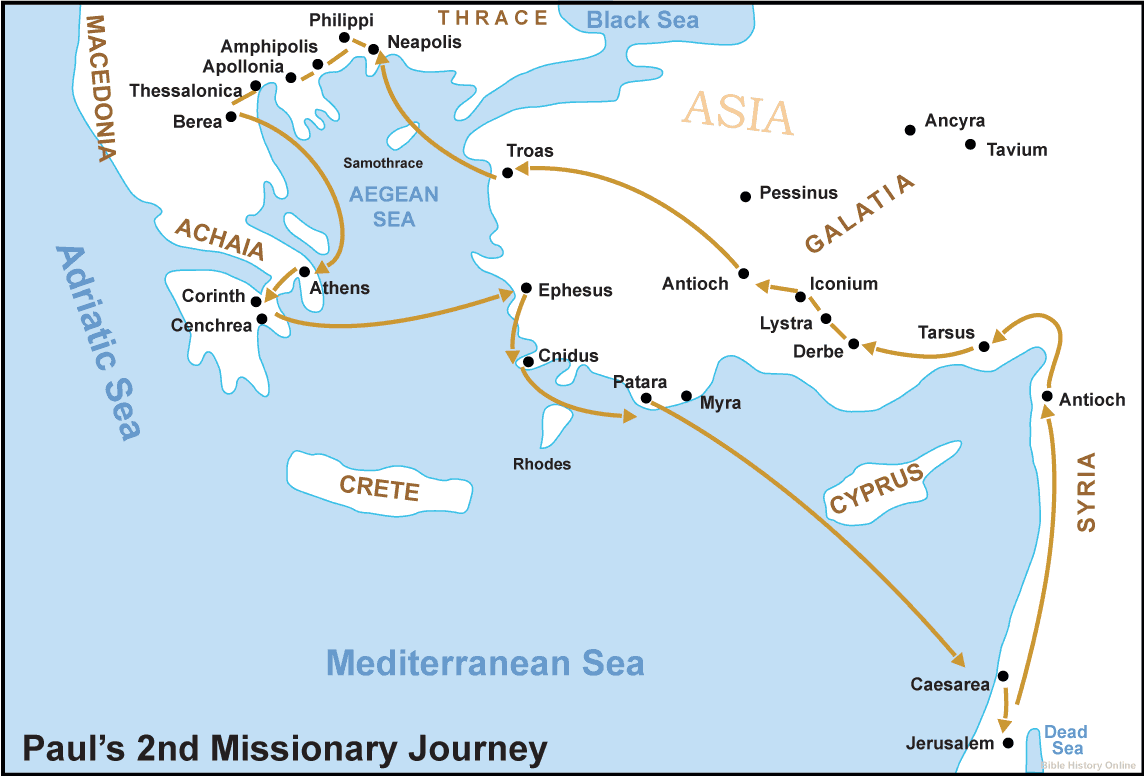 DER RUINENHÜGEL VON LYSTRA
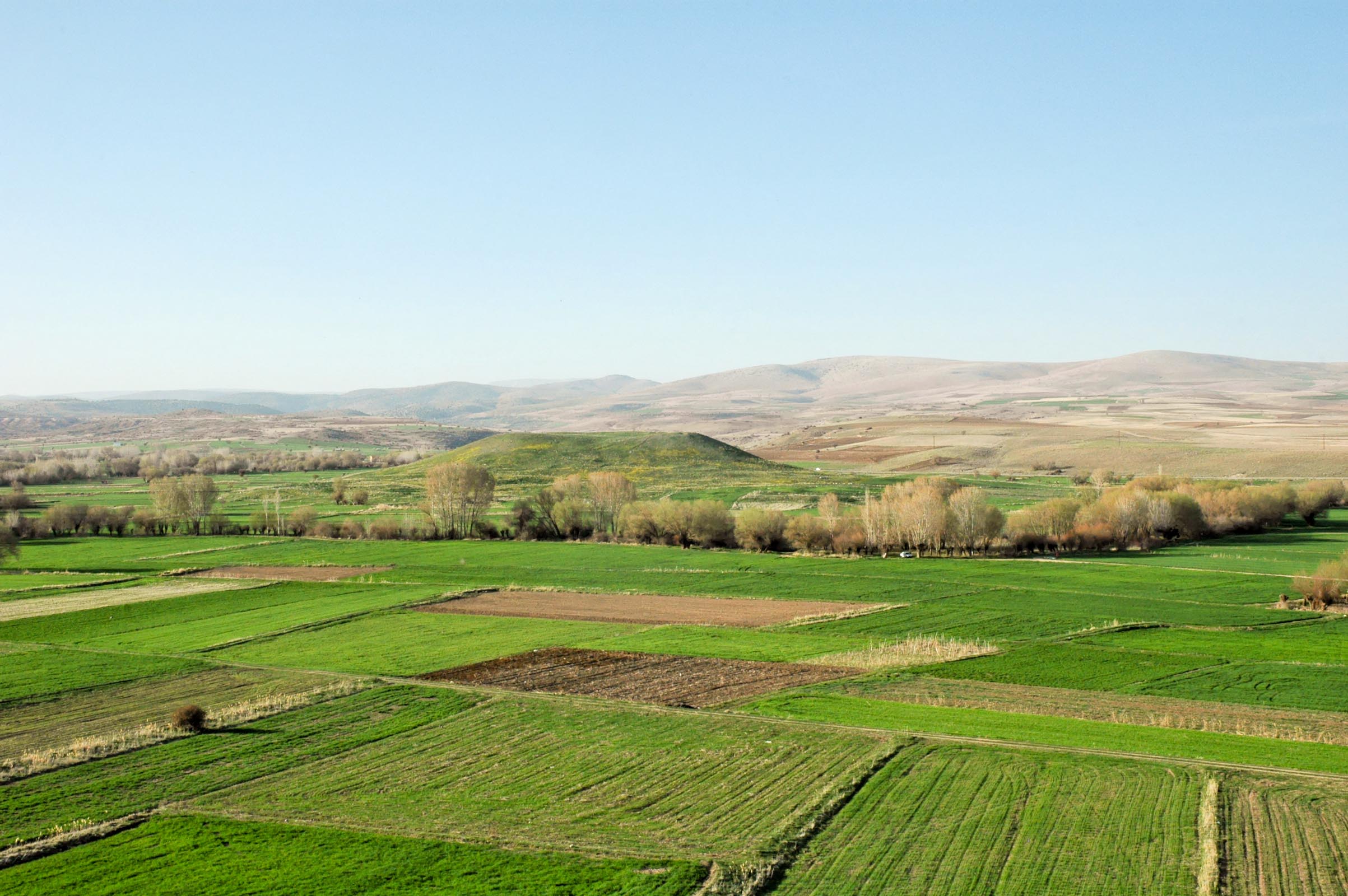 Apg 16,9b: Ein mazedonischer Mann stand vor ihm, bat ihn und sprach: Komm herüber nach Mazedonien und hilf uns!
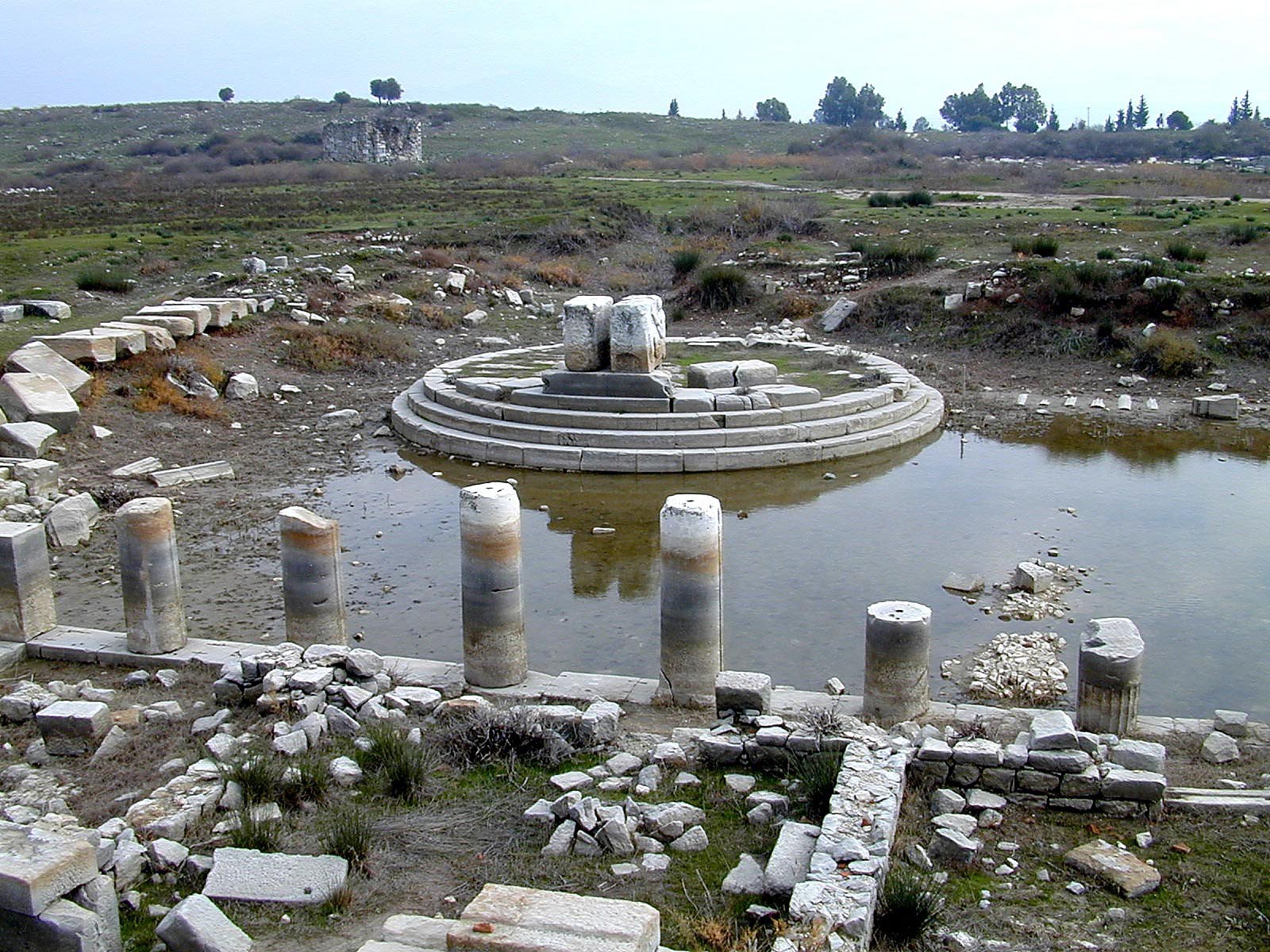 DER RUF NACH MAZEDONIEN
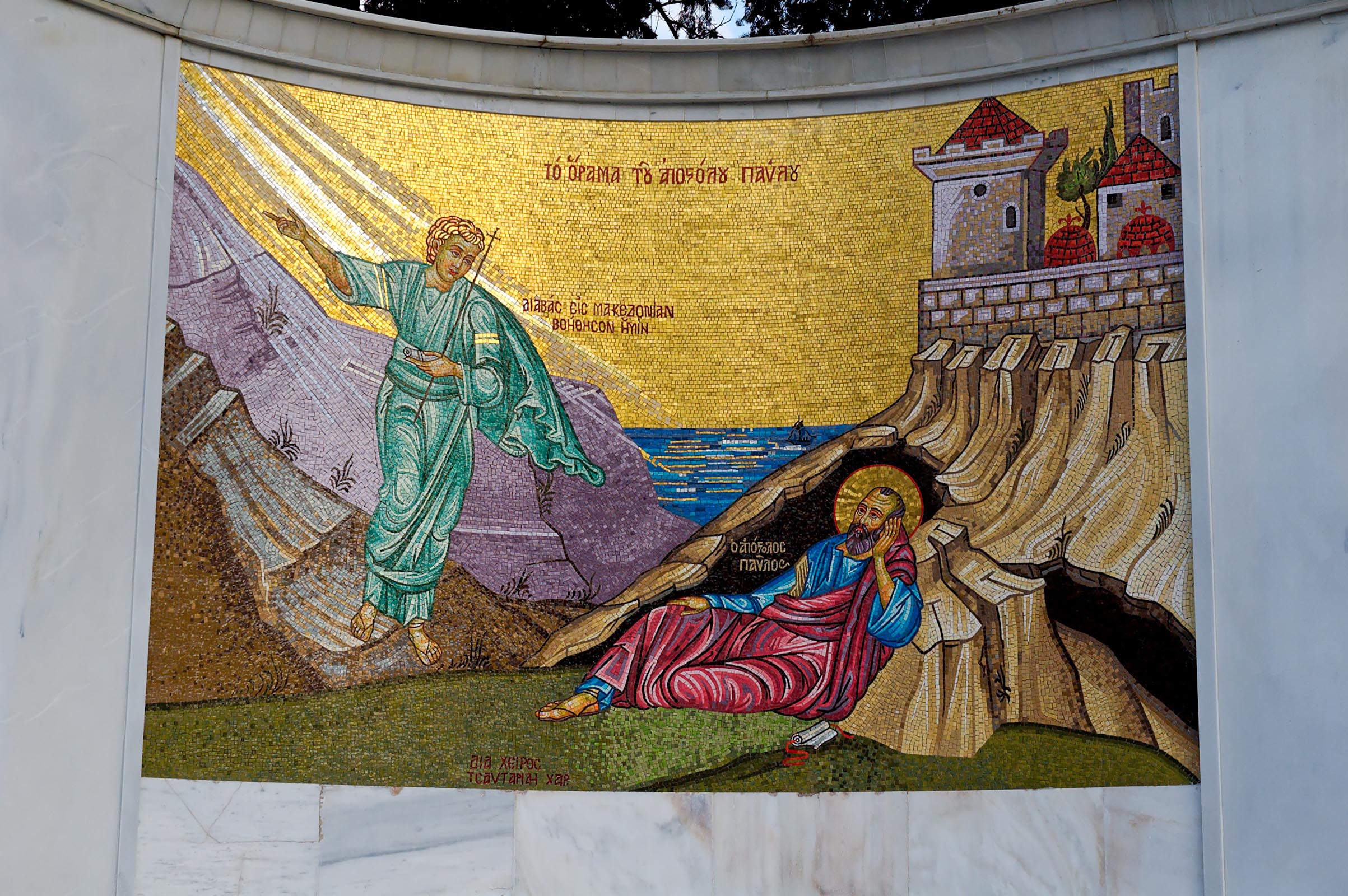 Mosaik aus Beröa
DIE INSEL SAMOTHRAKE
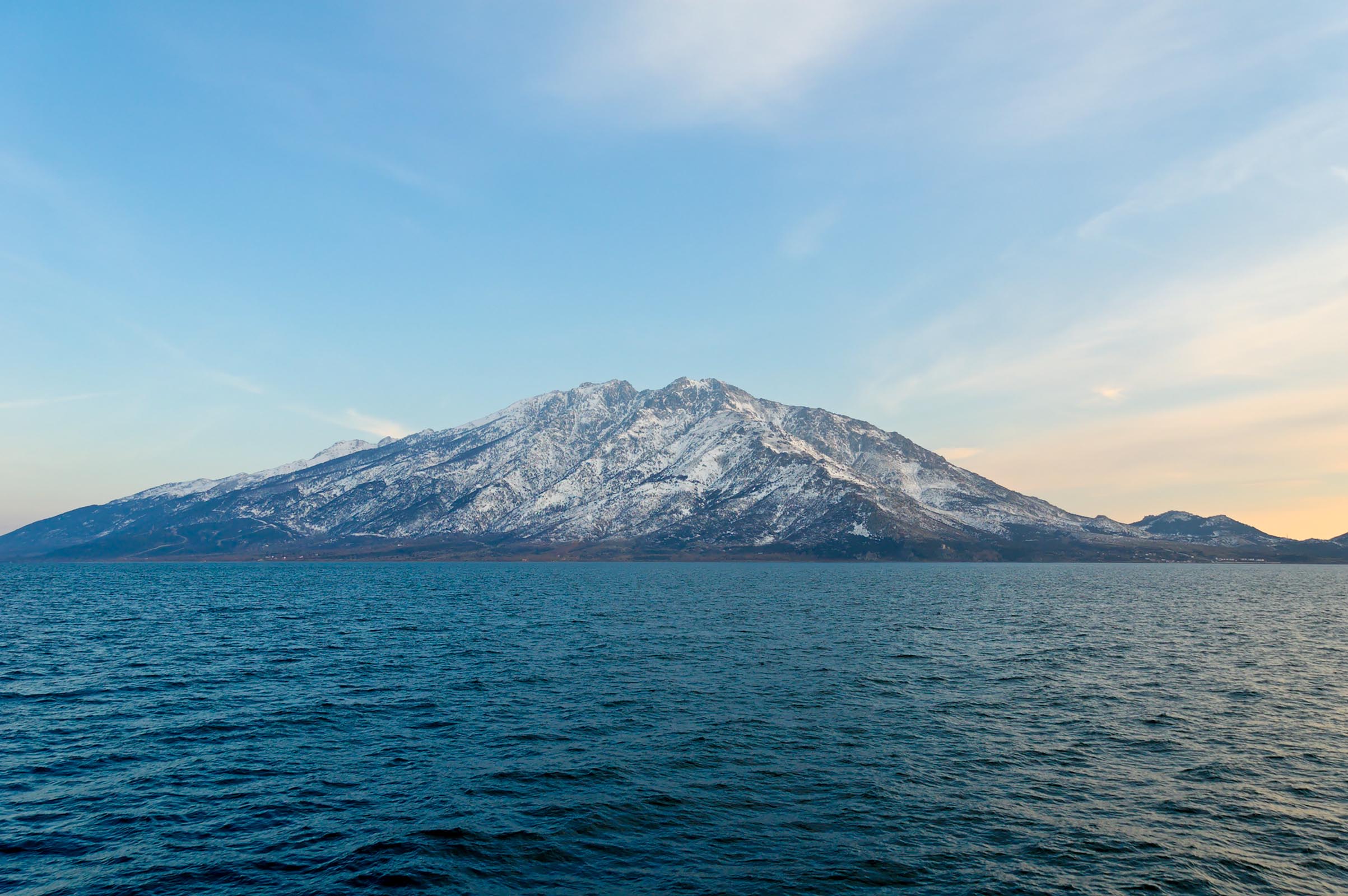 DIE ZWEITE MISSIONSREISE
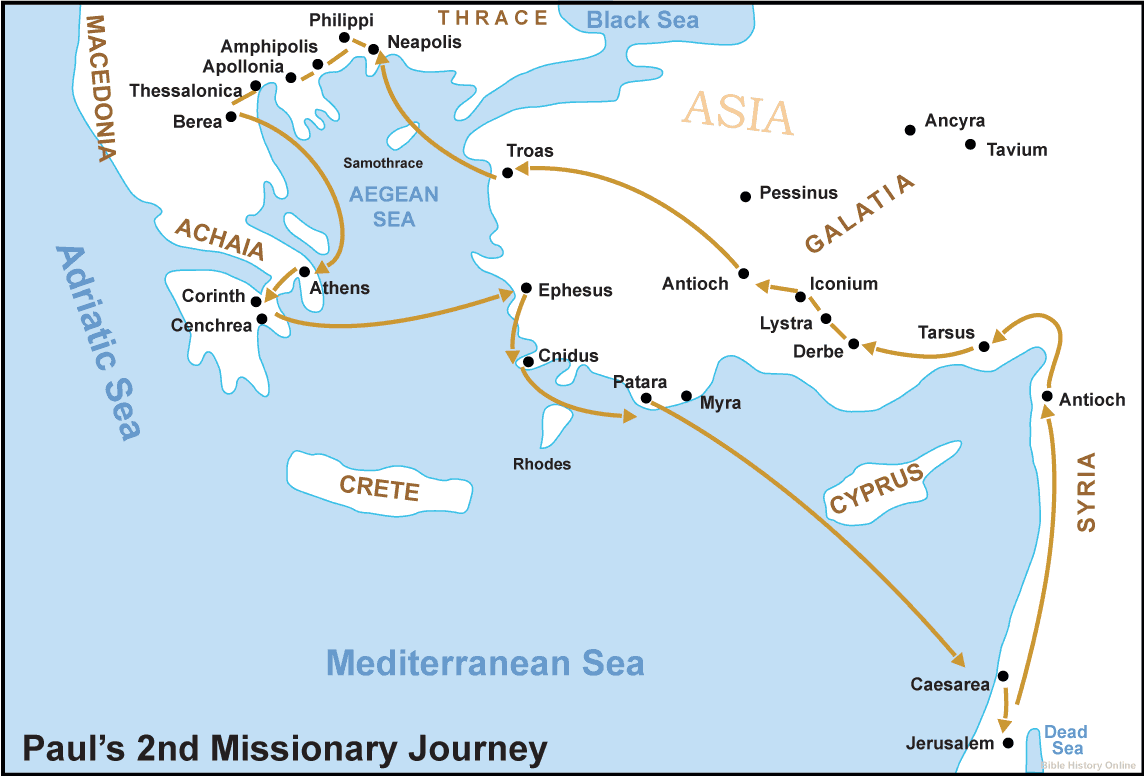 DIE ÜBERRESTE VON PHILIPPI
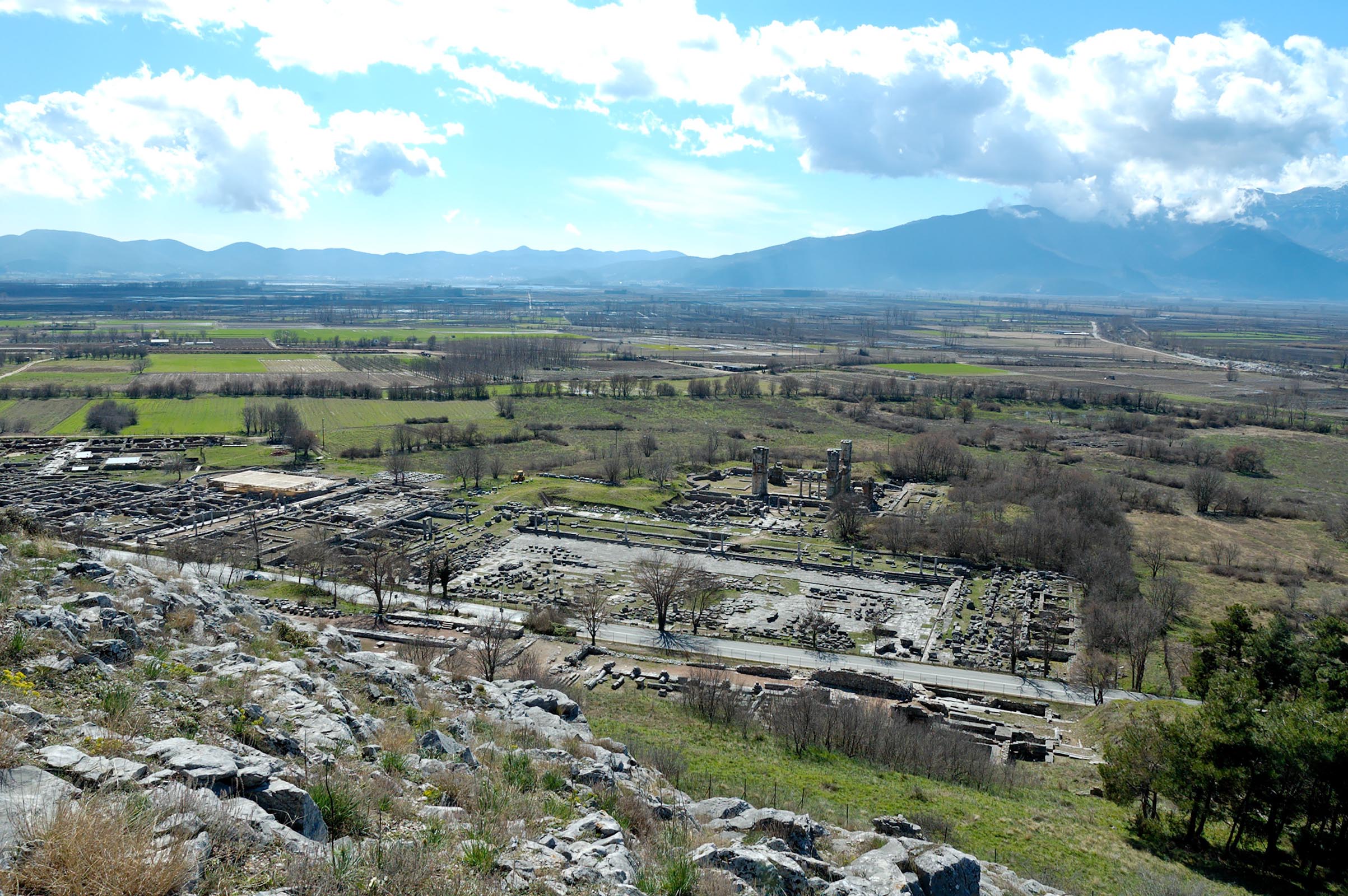 PAULUS UND SILAS IN PHILIPPI
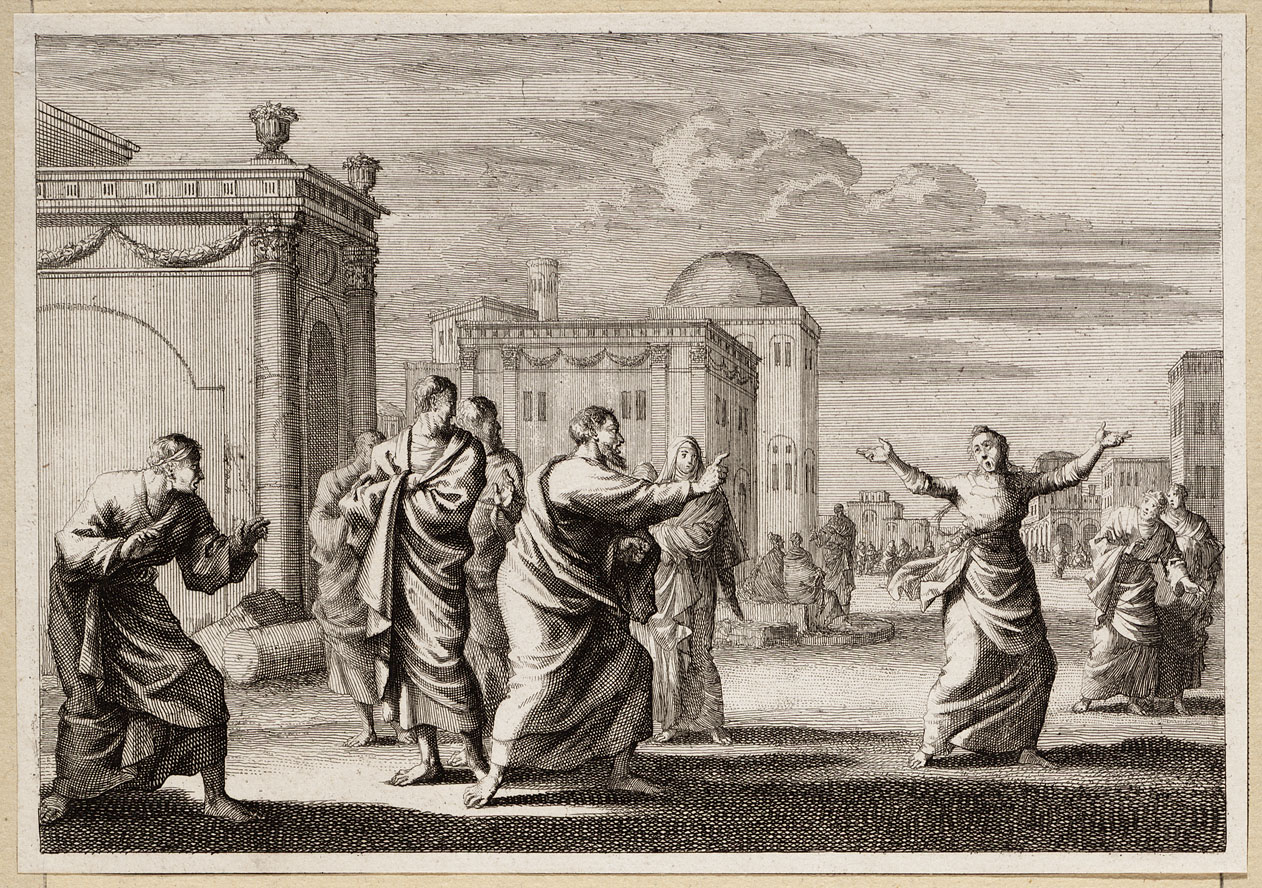 Bild: Jan Leuken (1700)
DER KERKER VON PAULUS UND SILAS?
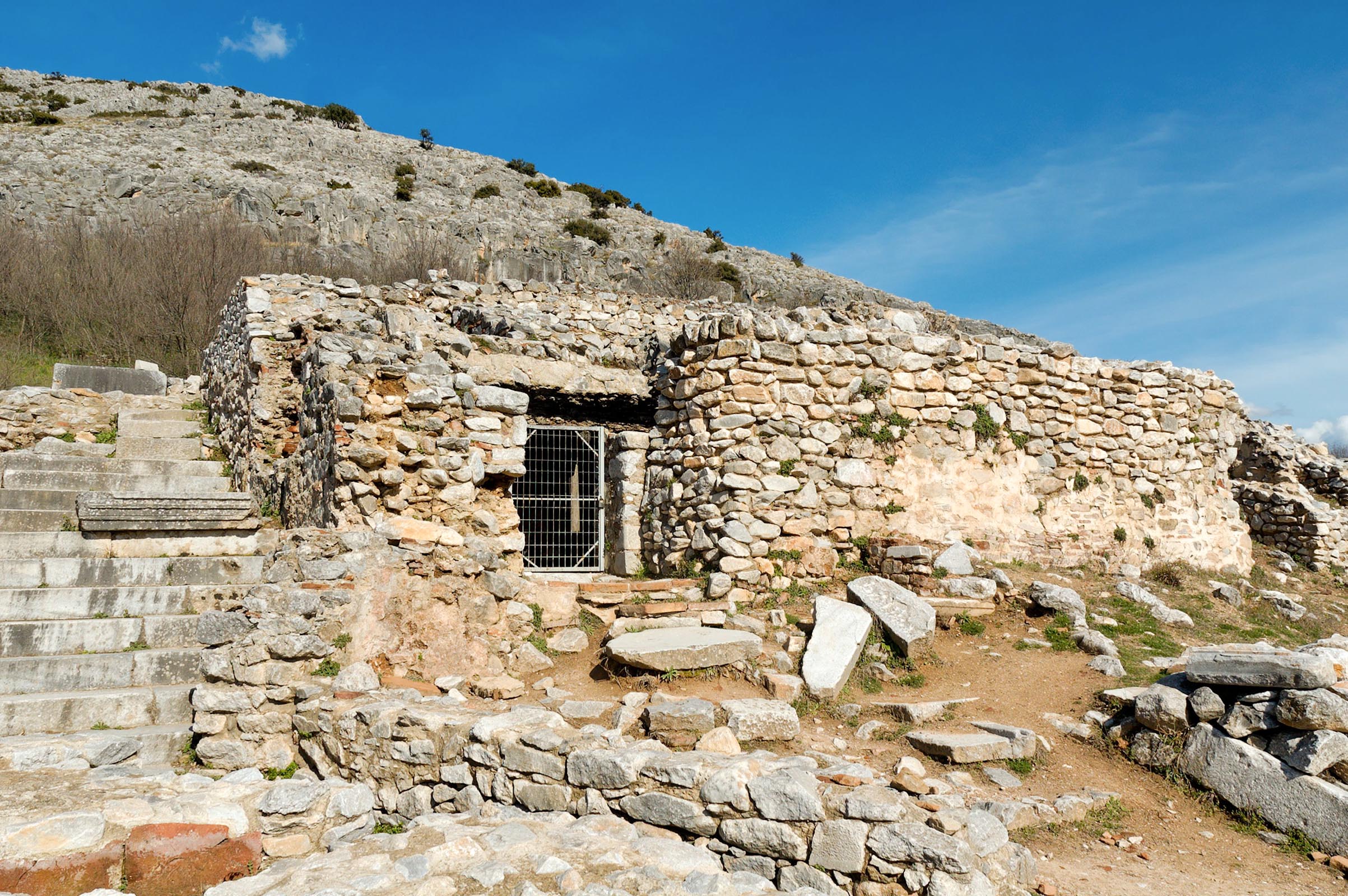 DAS ANTIKE FORUM IN THESSALONIKI
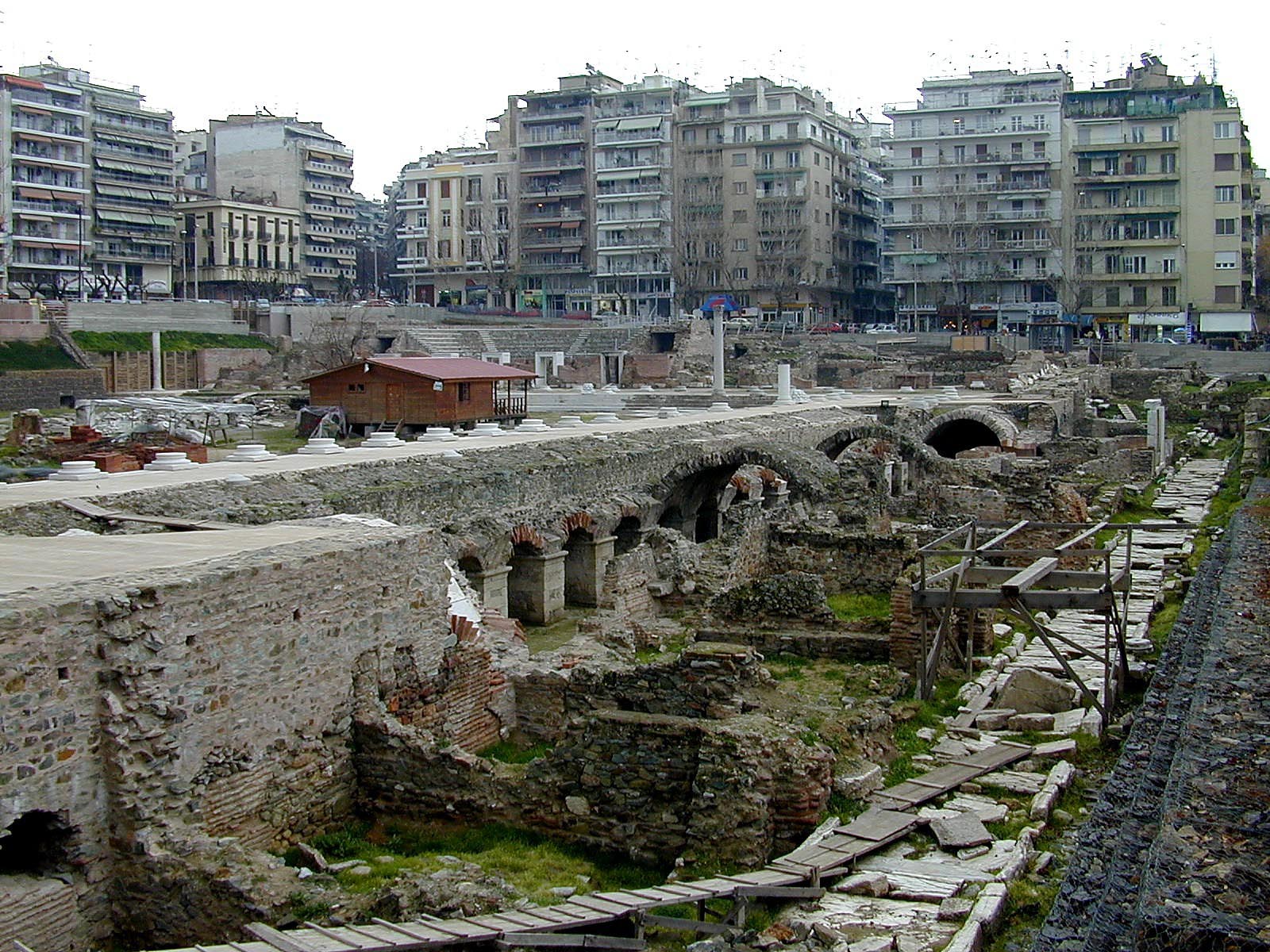 PAULUS LEHRT IN BERÖA
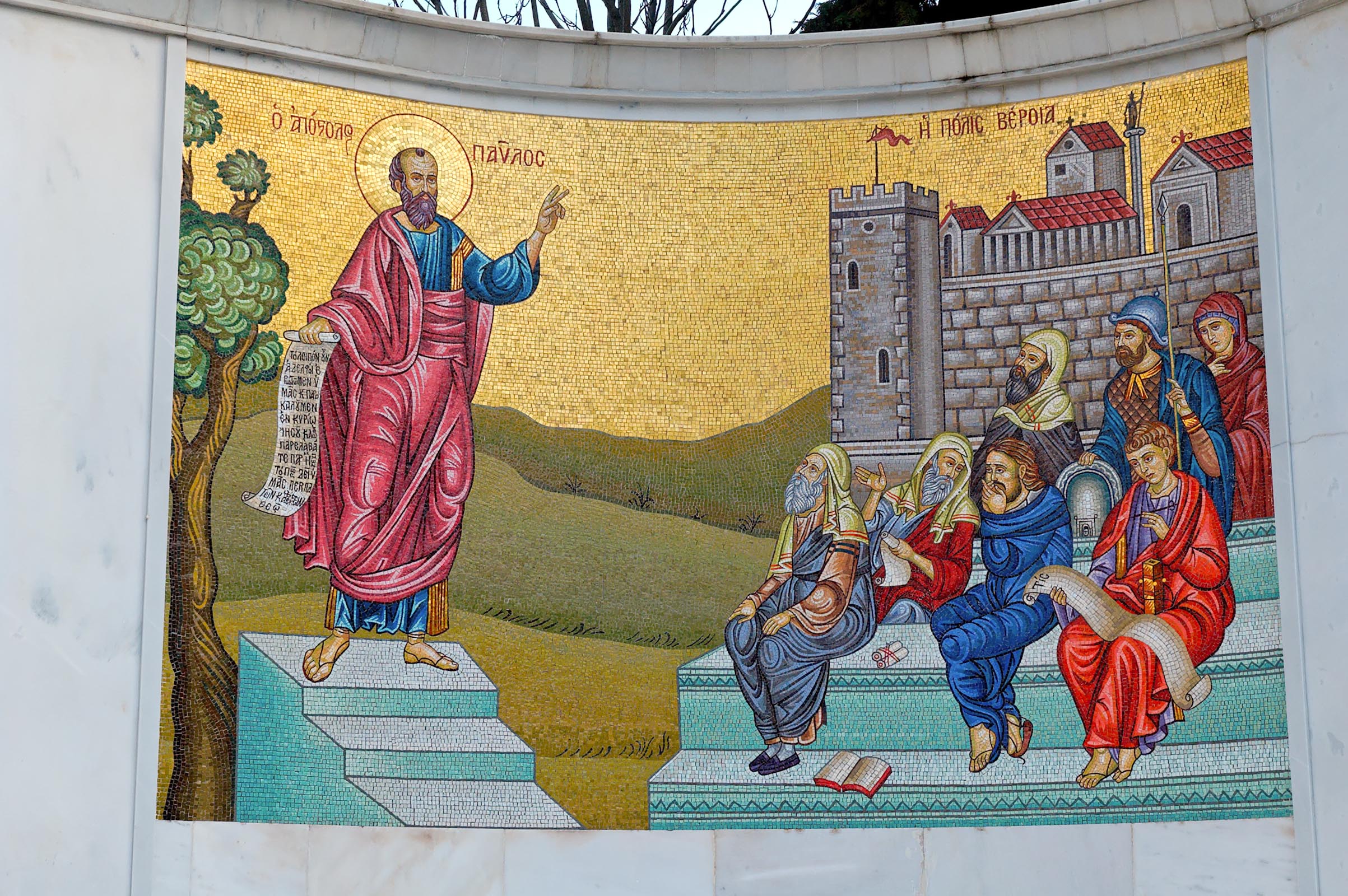 Mosaik aus Beröa
Apg 17,11: Diese aber waren edler als die in Thessalonich; sie nahmen mit aller Bereitwilligkeit das Wort auf und untersuchten täglich die Schriften, ob dies sich so verhielte.
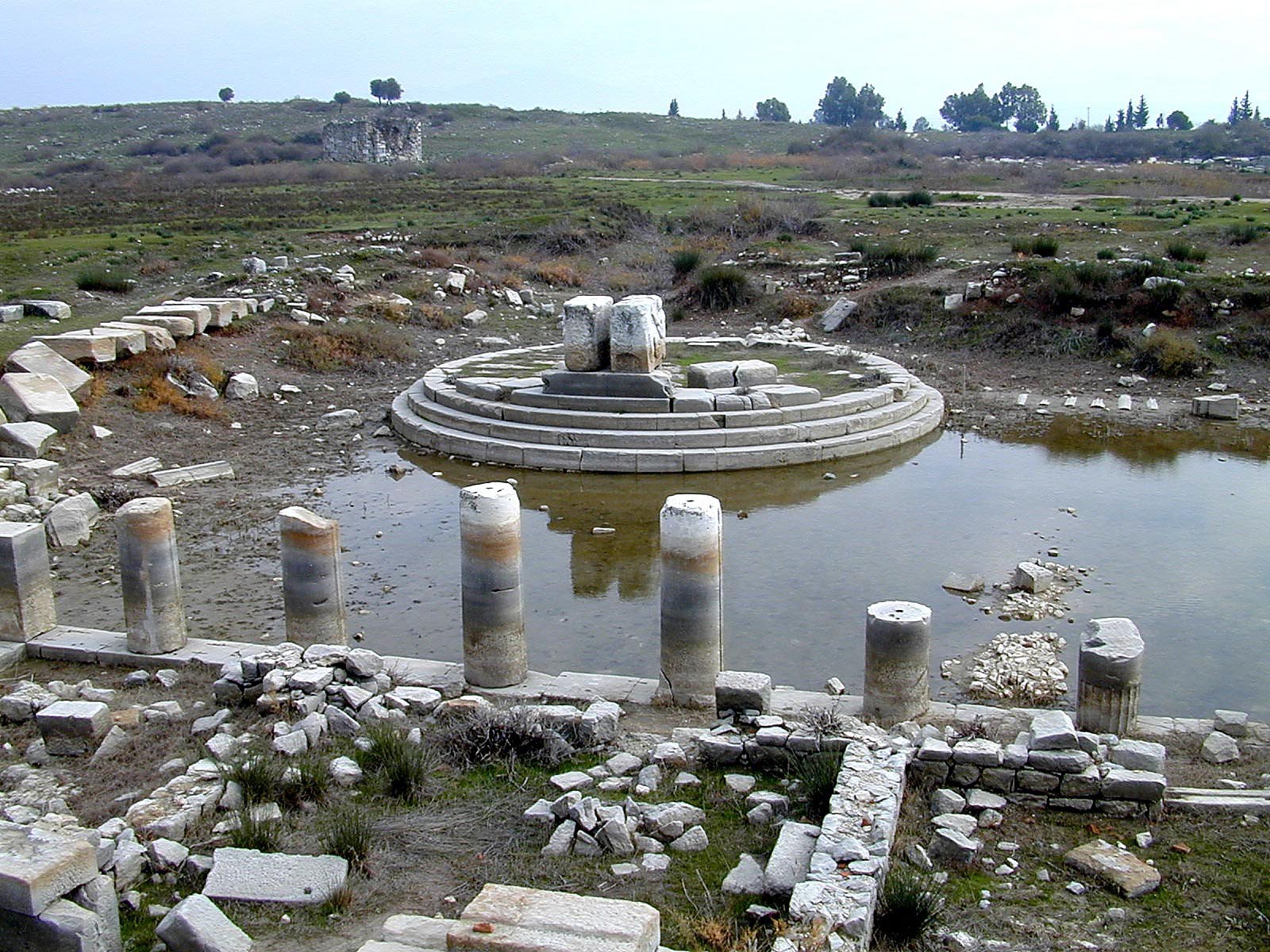 Apg 17,12: Viele nun von ihnen glaubten, und von den griechischen vornehmen Frauen und Männern nicht wenige.
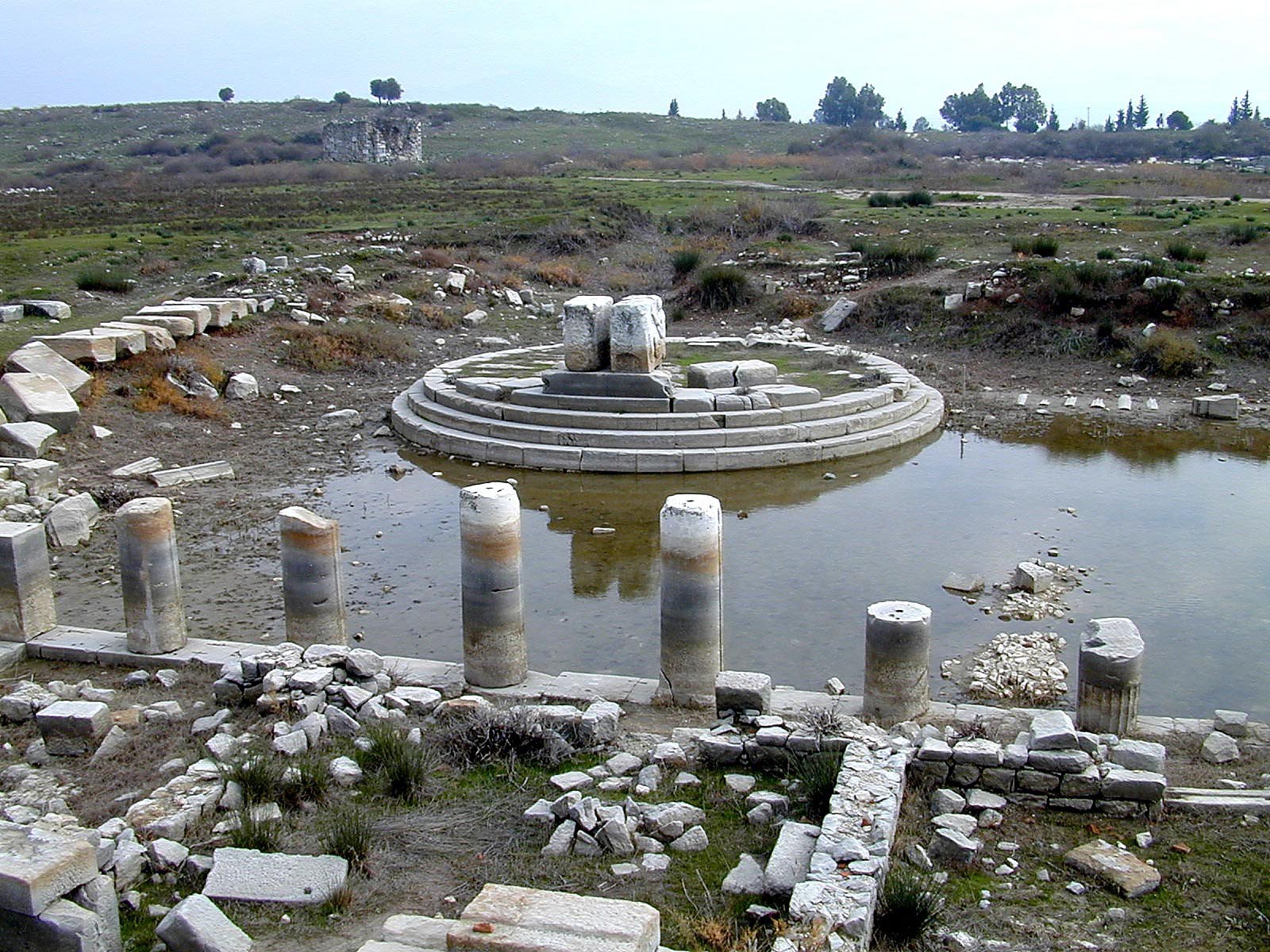 BERÖA (HEUTE: VERIA)
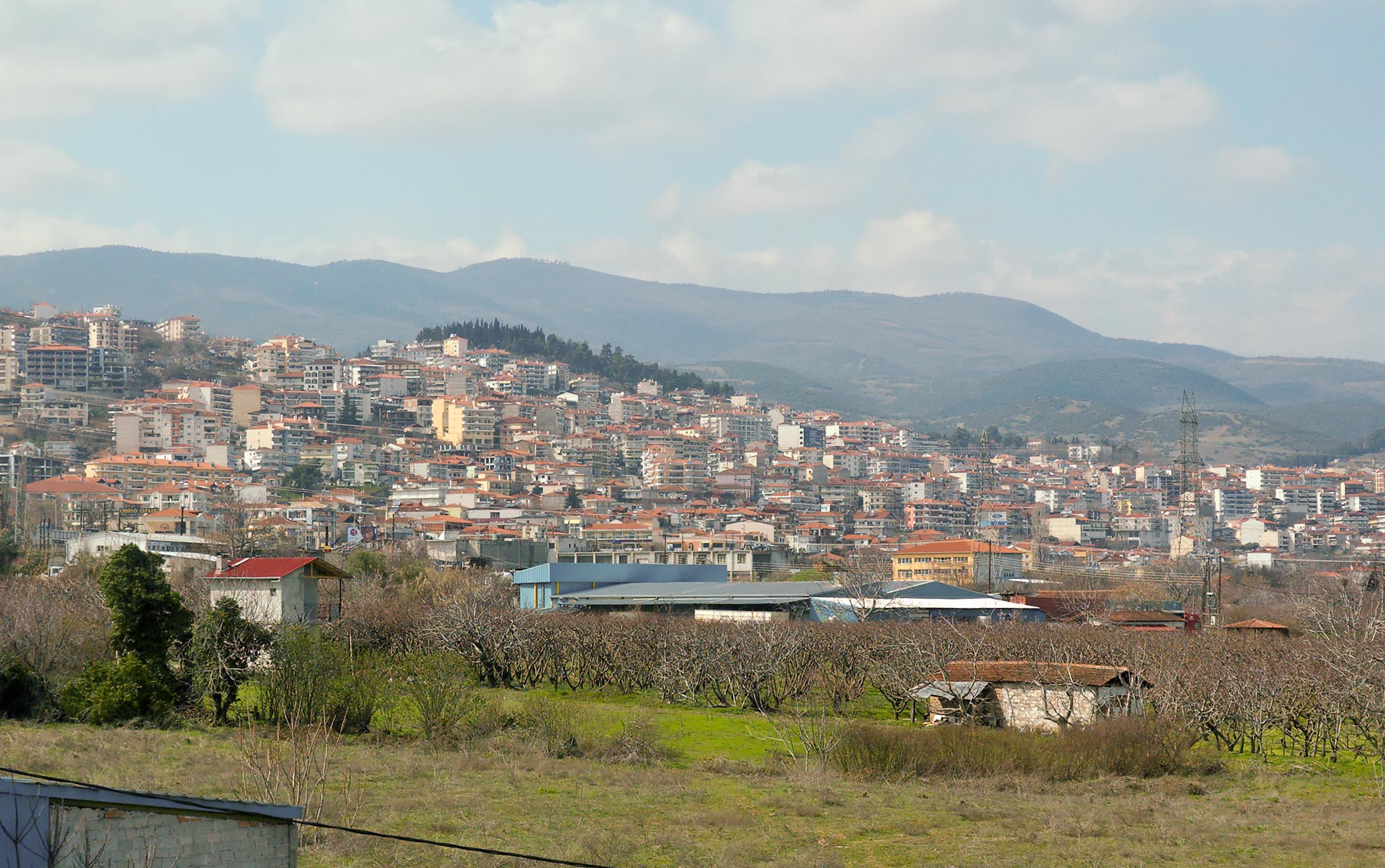 DIE ZWEITE MISSIONSREISE
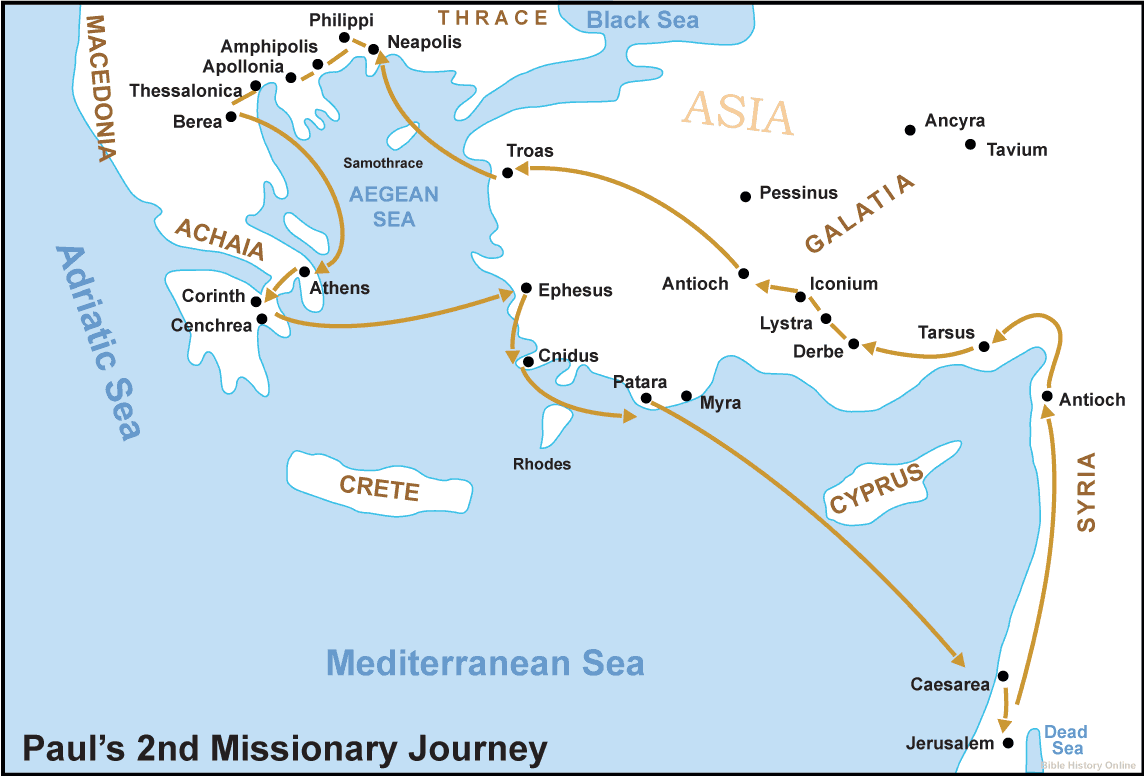 DIE AKROPOLIS VON ATHEN
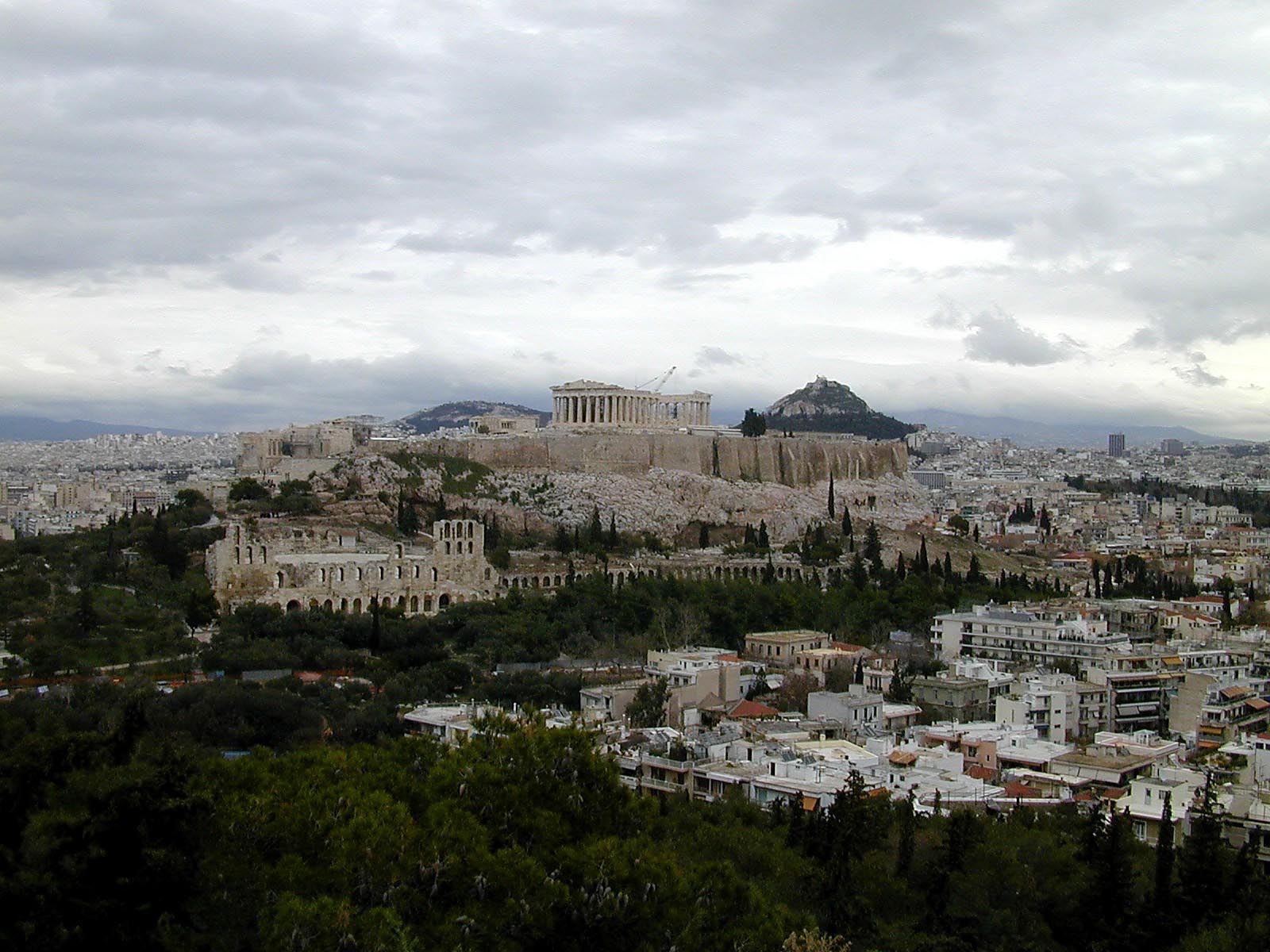 DER AREOPAGHÜGEL
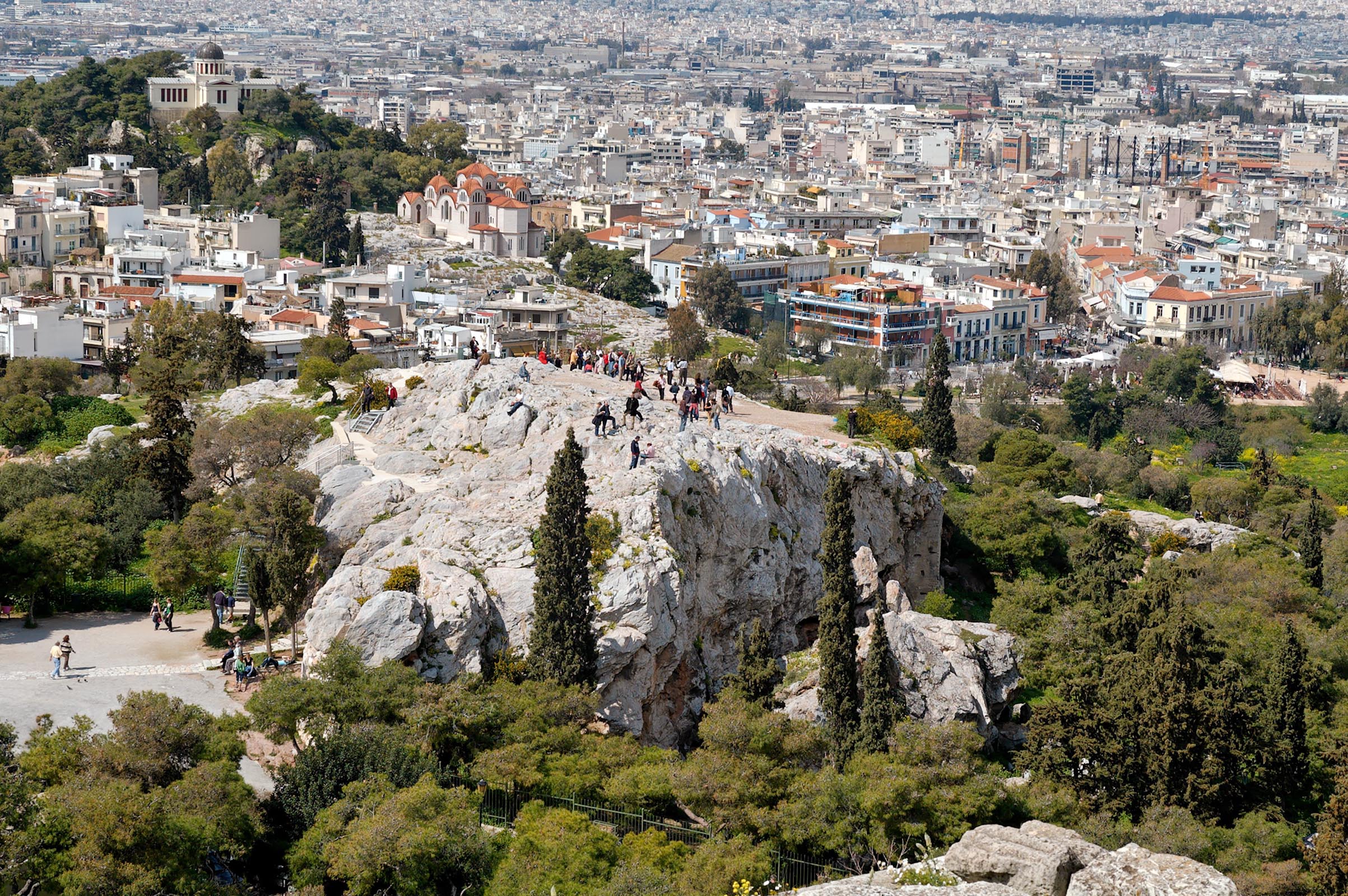 PAULUS VOR DEM AREOPAG
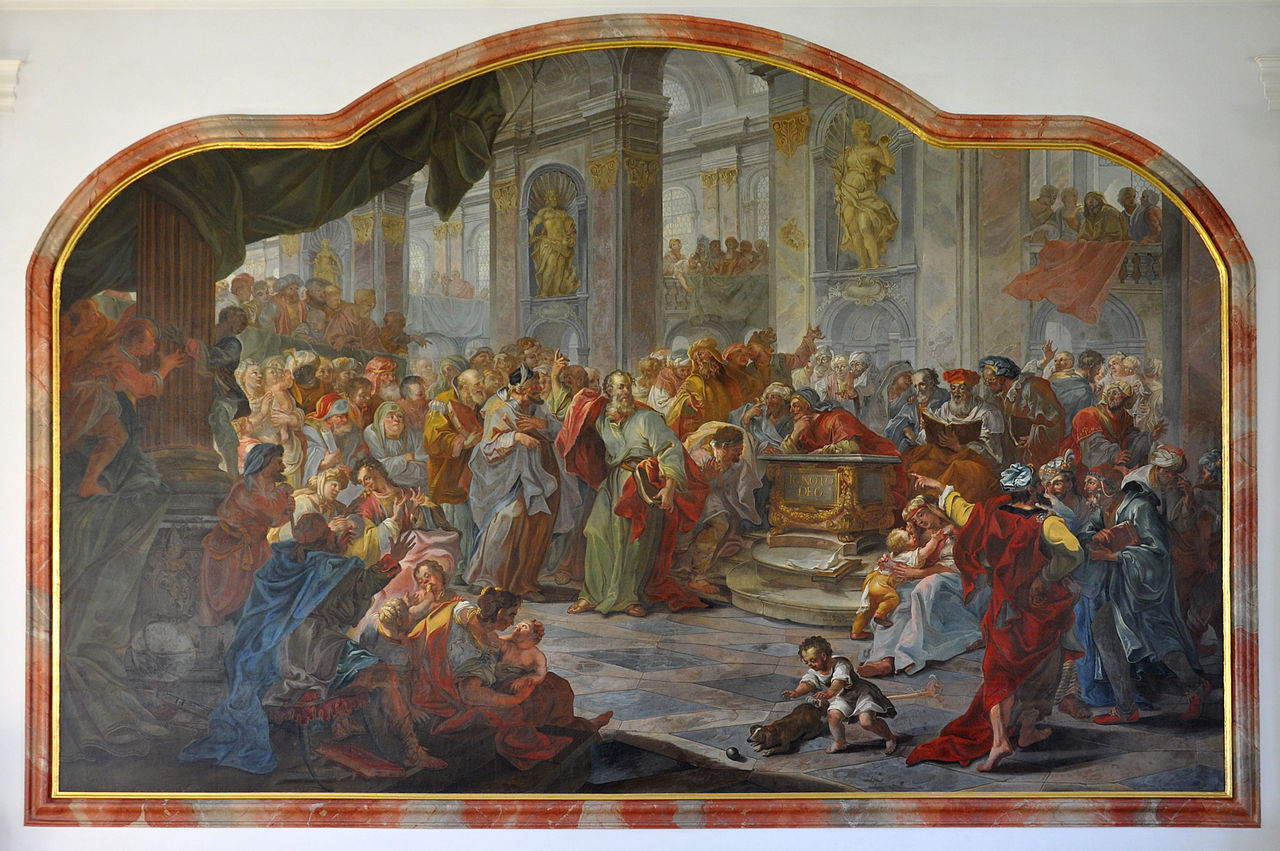 Tempera auf Putz, Kloster Weissenau (1729)
DER PARTHENON-TEMPEL
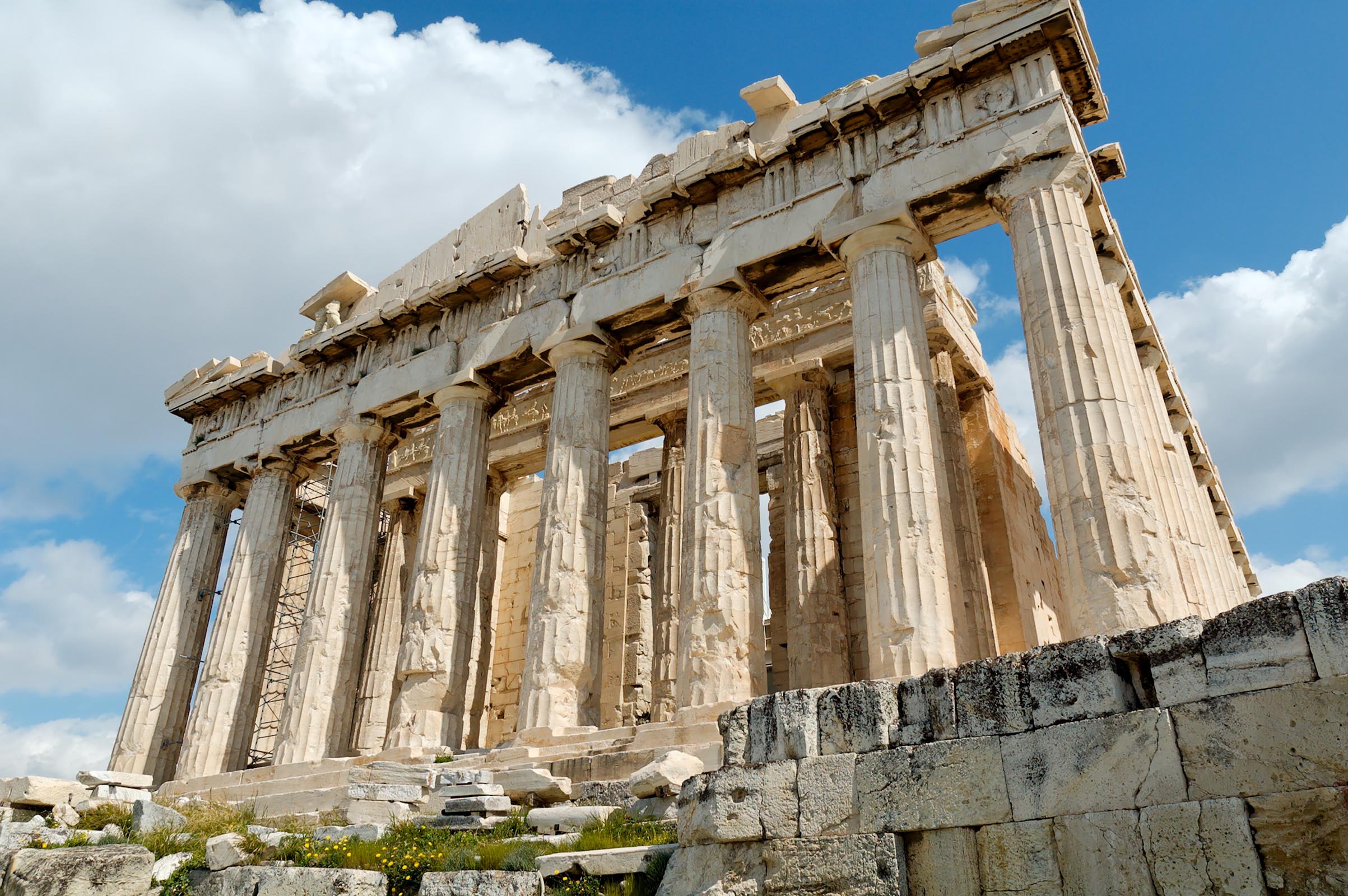 Apg 17,24: Der Gott, der die Welt gemacht hat und alles, was darin ist, er, der Herr des Himmels und der Erde, wohnt nicht in Tempeln, die mit Händen gemacht sind.
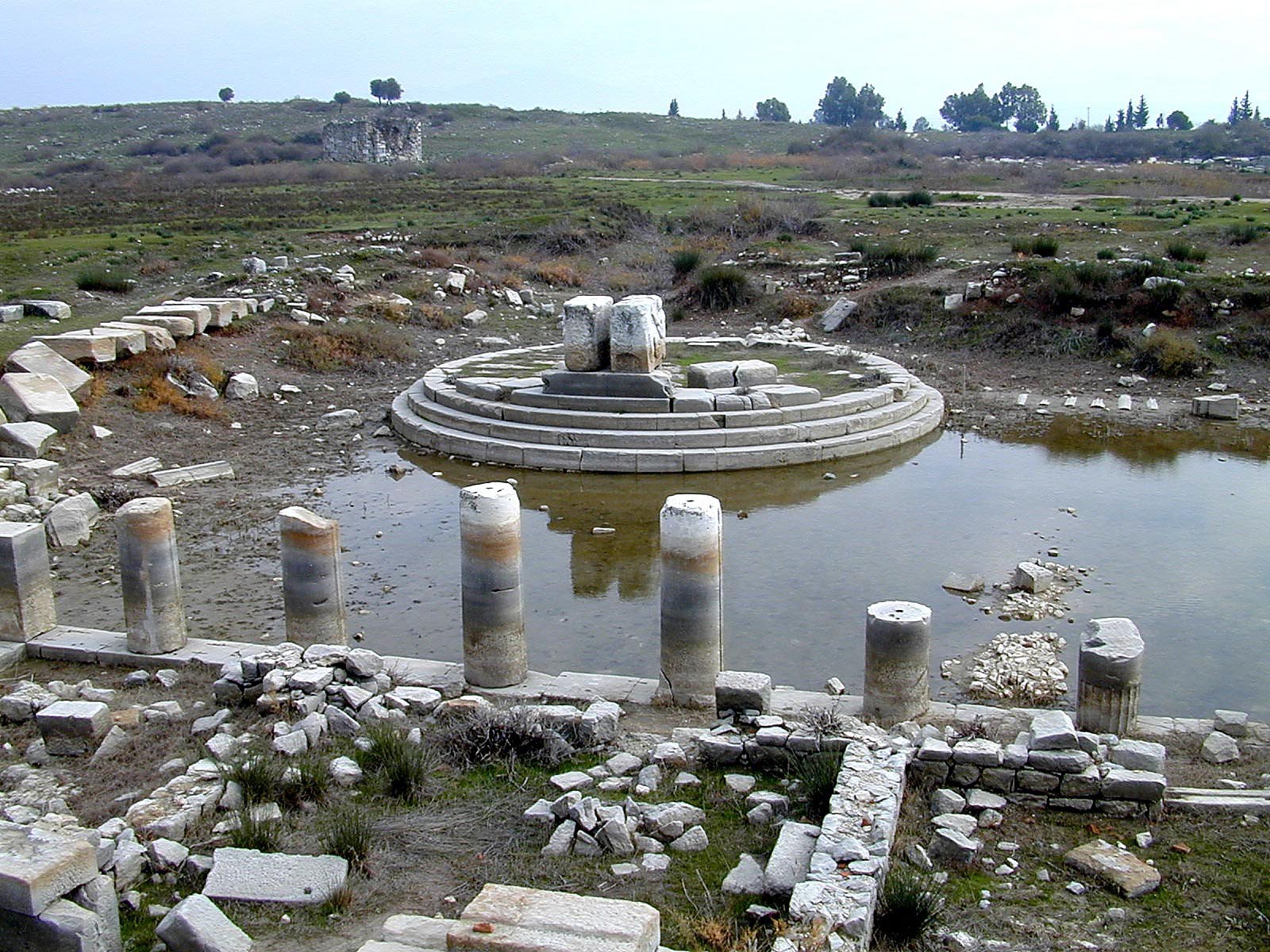 Apg 17,25: Auch wird er nicht von Menschenhänden bedient, als wenn er noch etwas nötig hätte, da er selbst allen Leben und Odem und alles gibt.
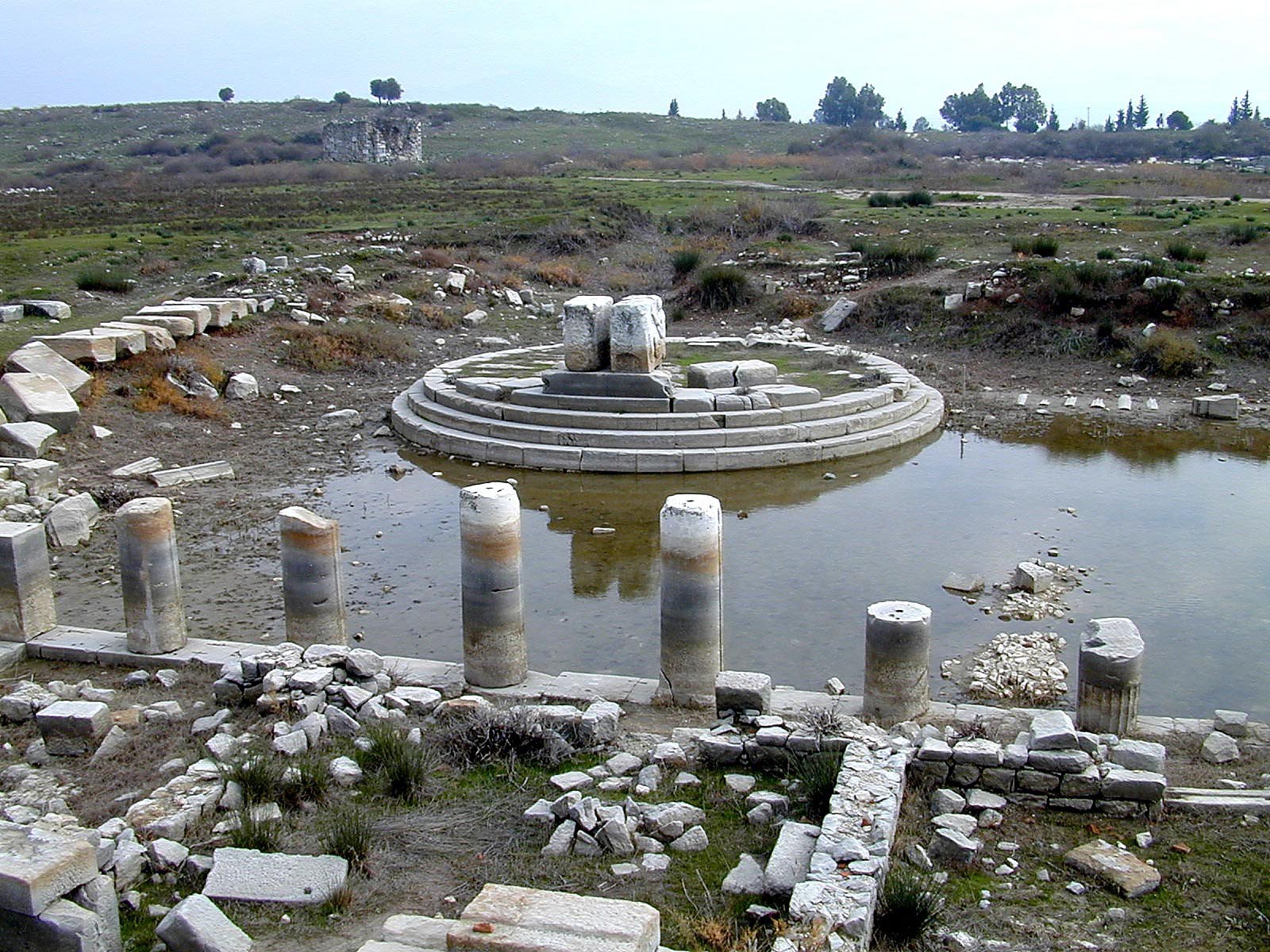 DIE ZWEITE MISSIONSREISE
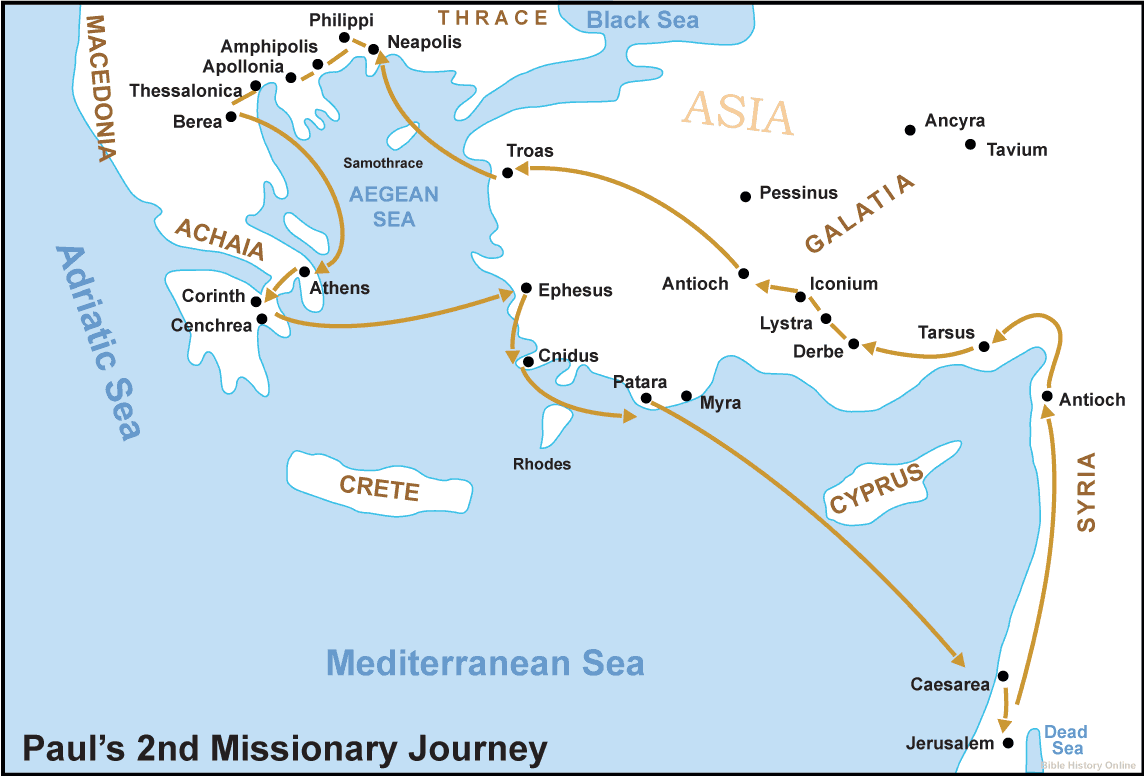 DIOLKOS – DER SCHIFFSKARRENWEG
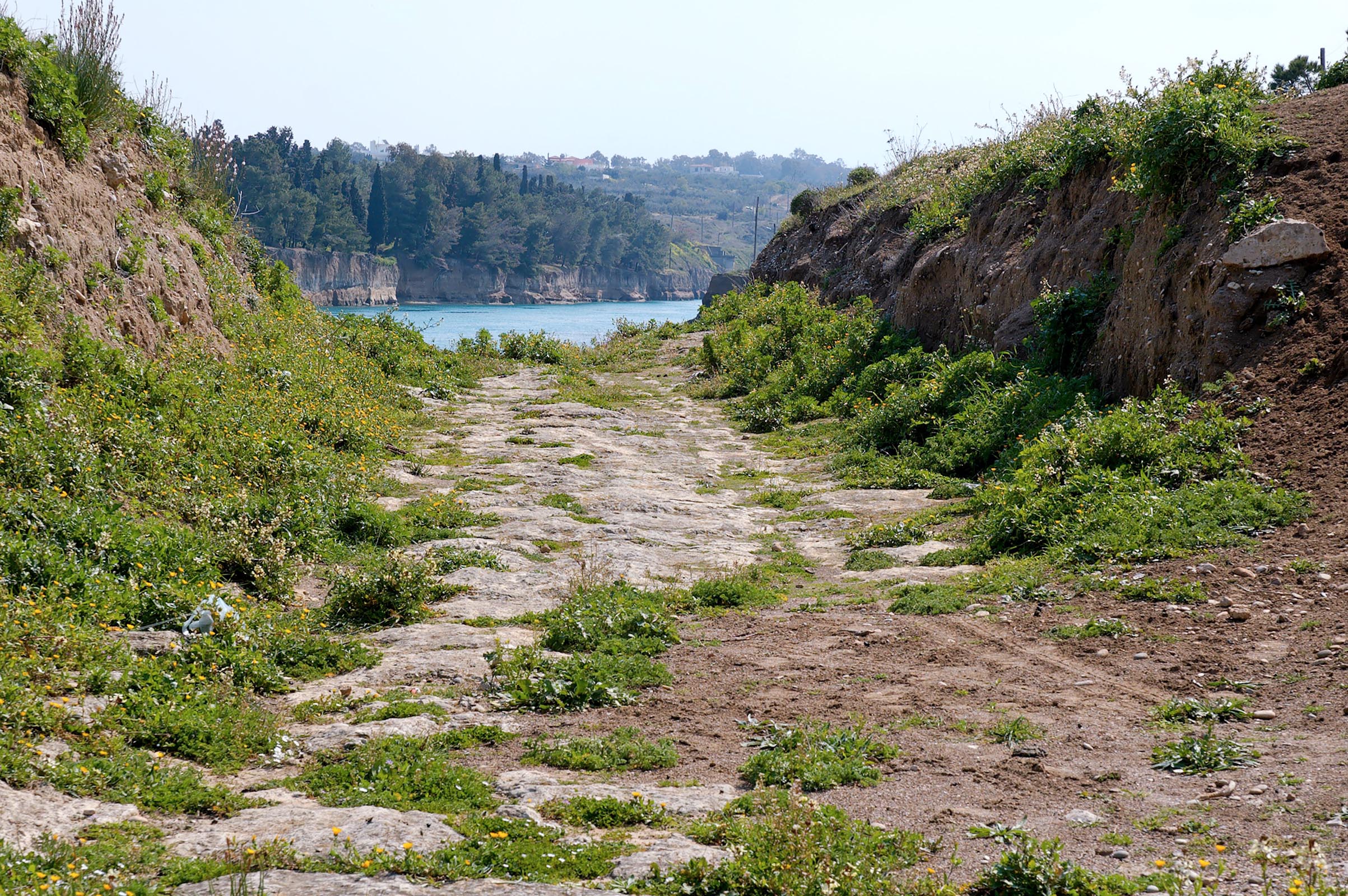 DAS ANTIKE KORINTH
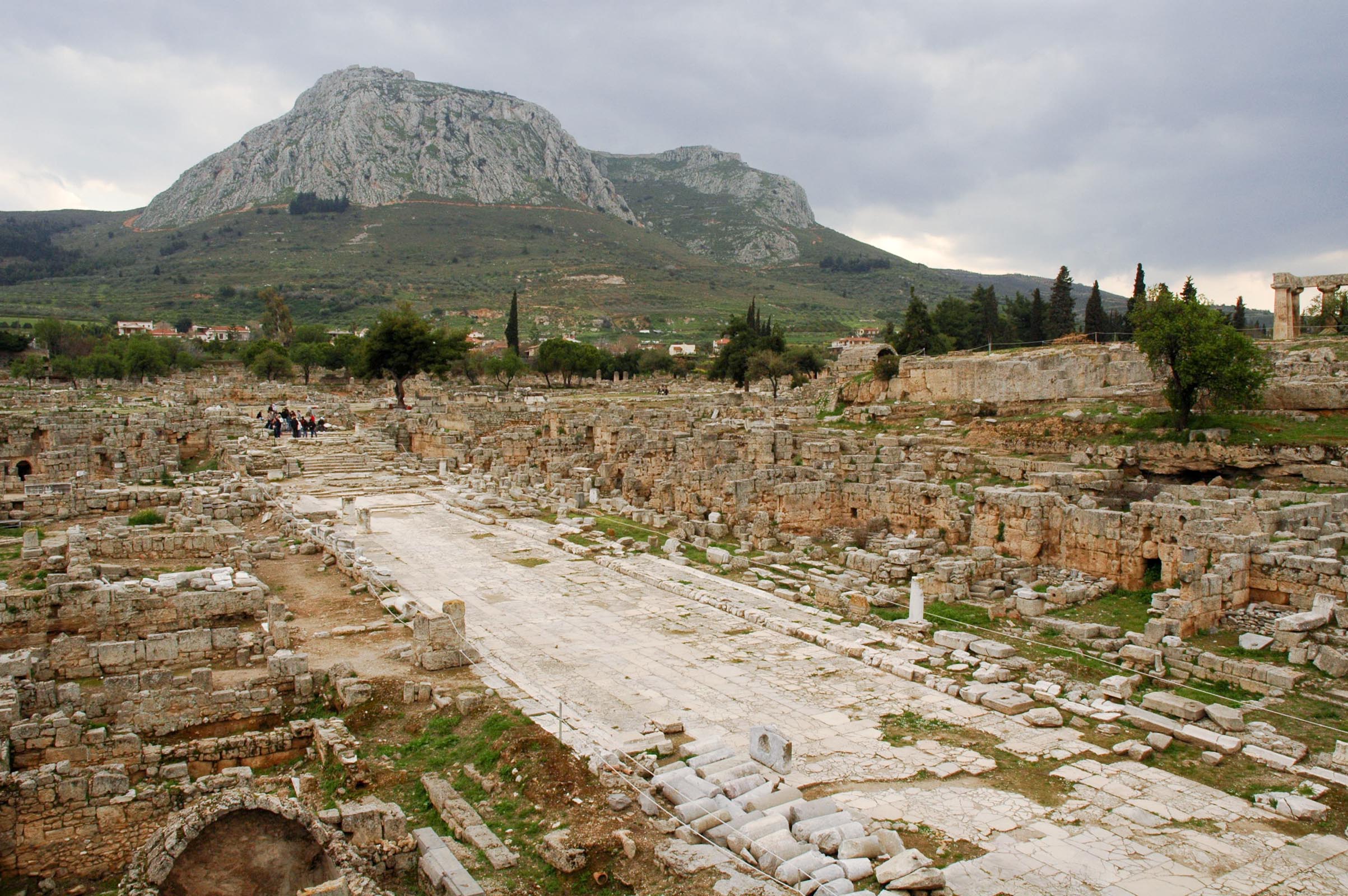 DER GERICHTSPLATZ VON KORINTH
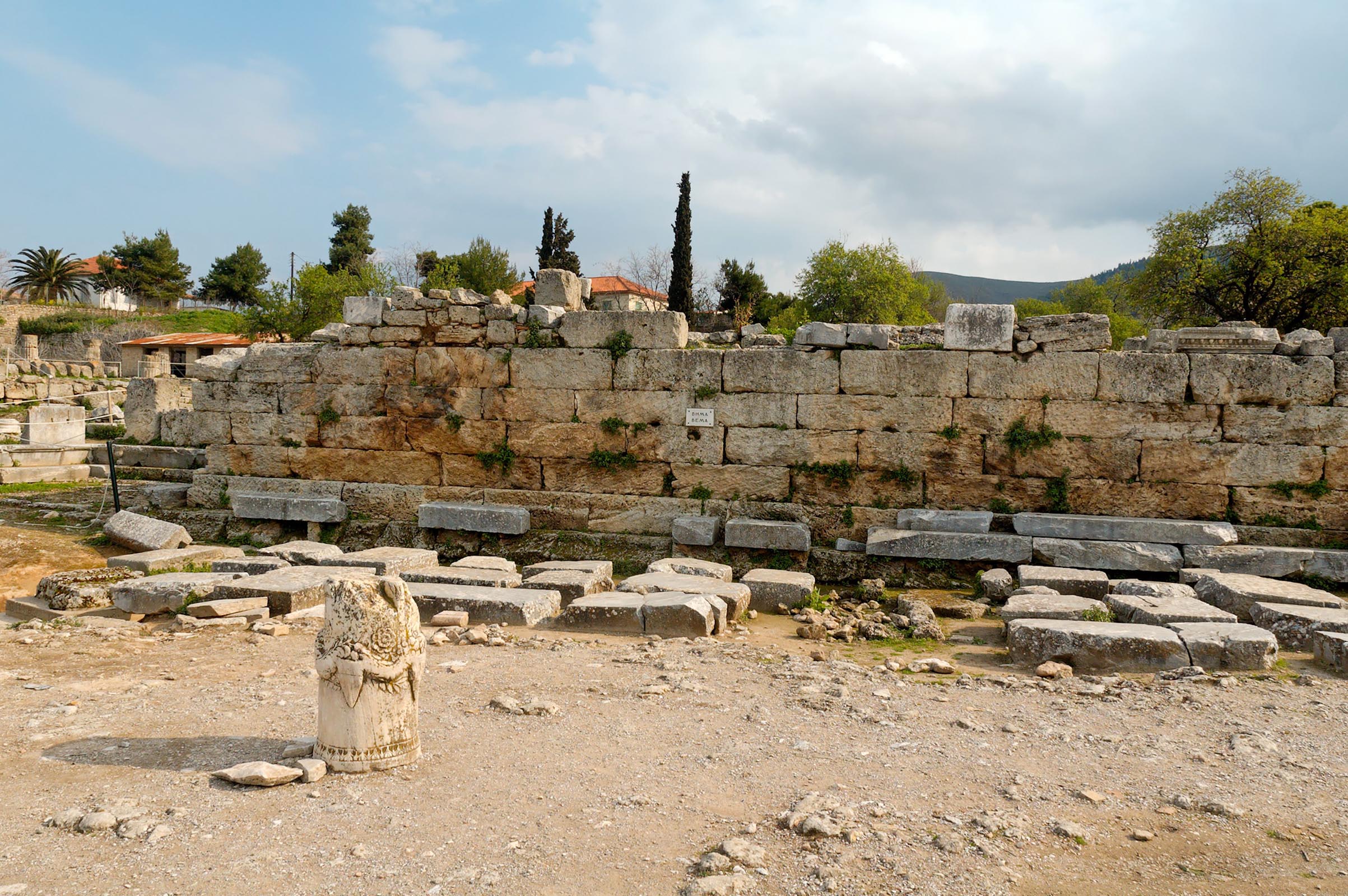 DIE ZWEITE MISSIONSREISE
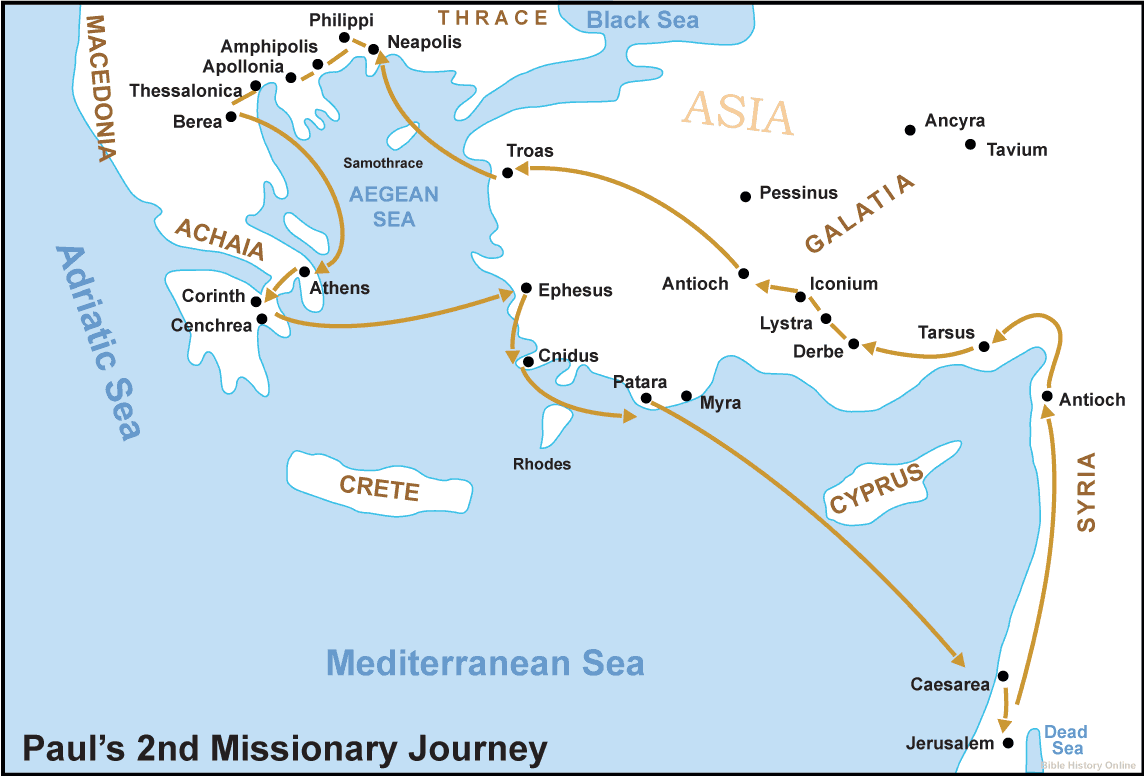 Die Missionsreisen des Paulus   Einleitung   1. Die Lebenswende   2. Die erste Missionsreise   3. Die zweite Missionsreise   4. Die dritte Missionsreise   5. Gefangenschaft und Romreise     Schlusswort
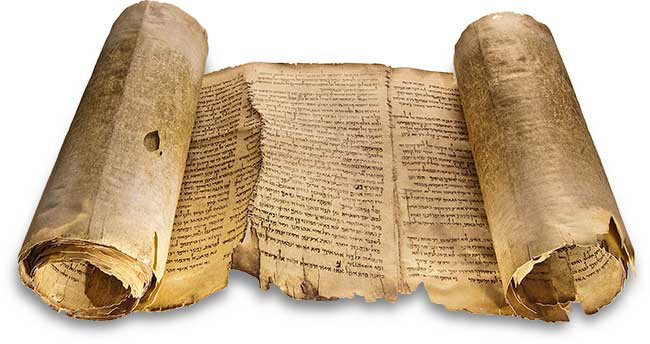 DIE DRITTE MISSIONSREISE
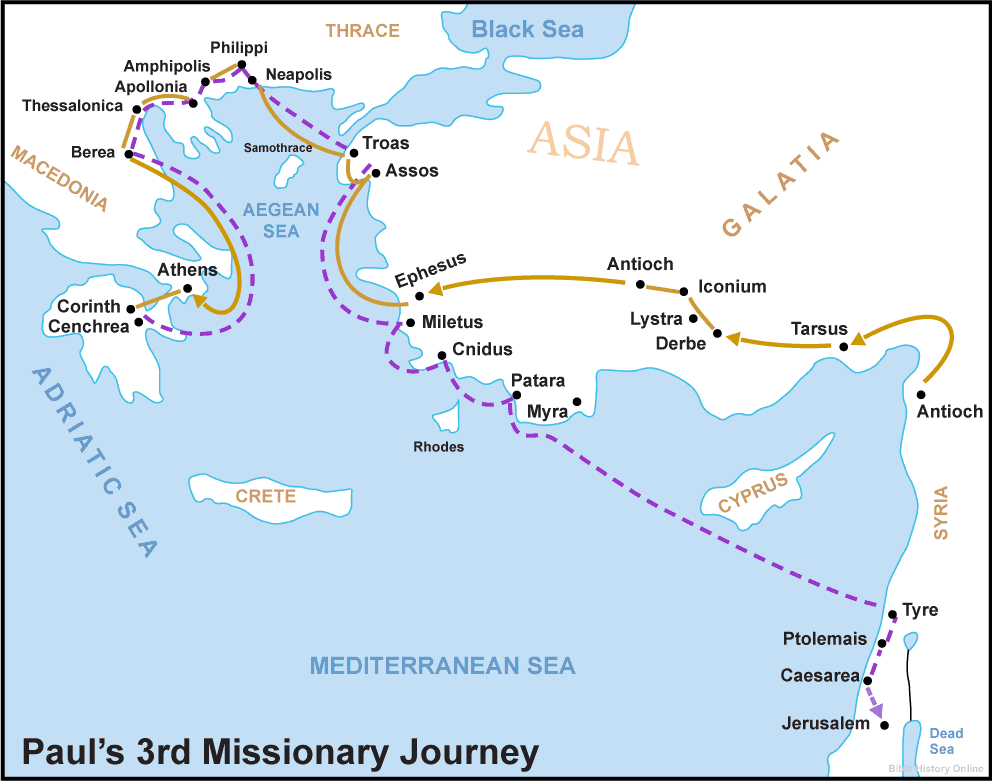 DIE AGORA VON EPHESUS
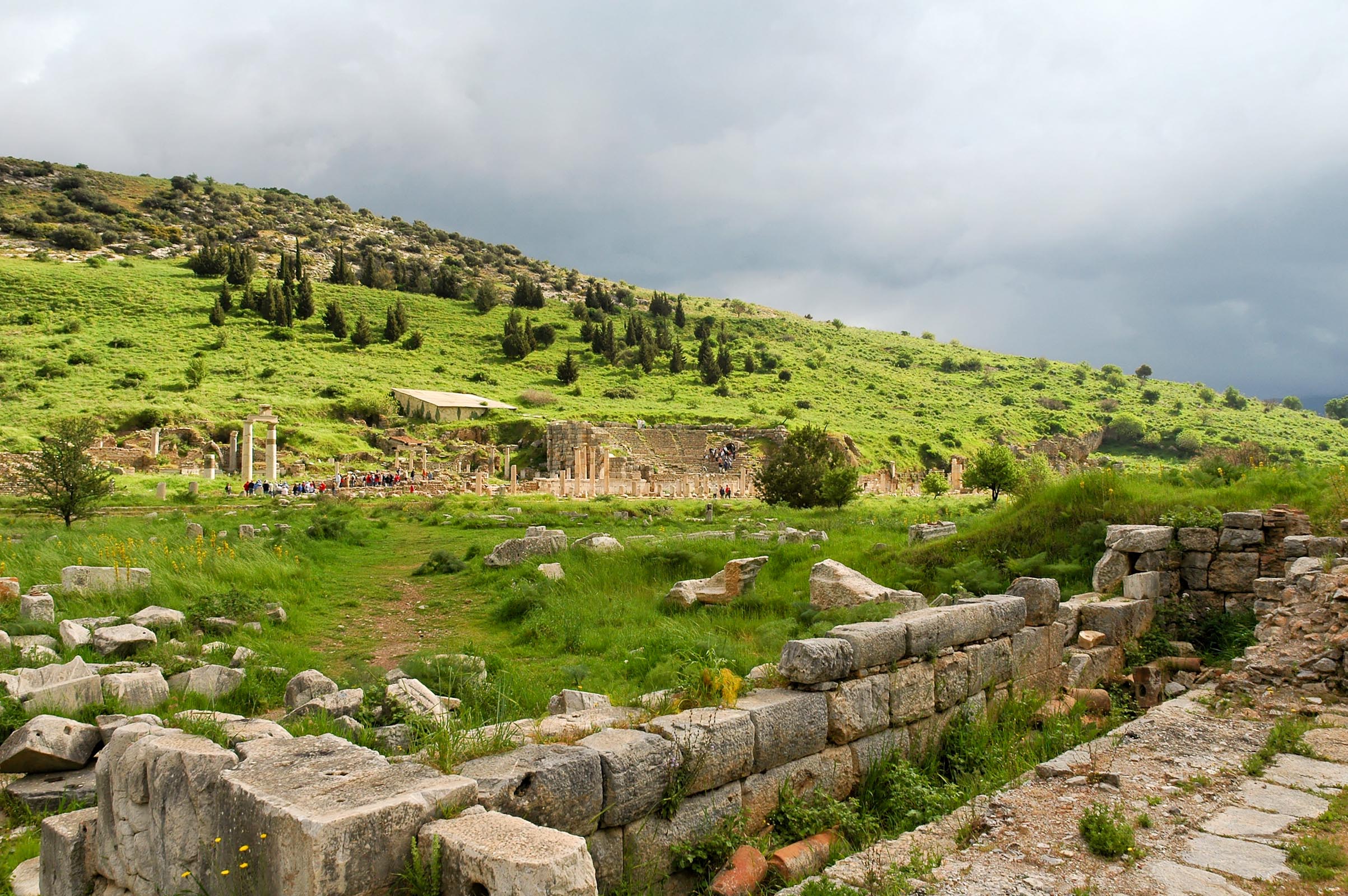 DIE EINSTIGE HAFENSTRASSE
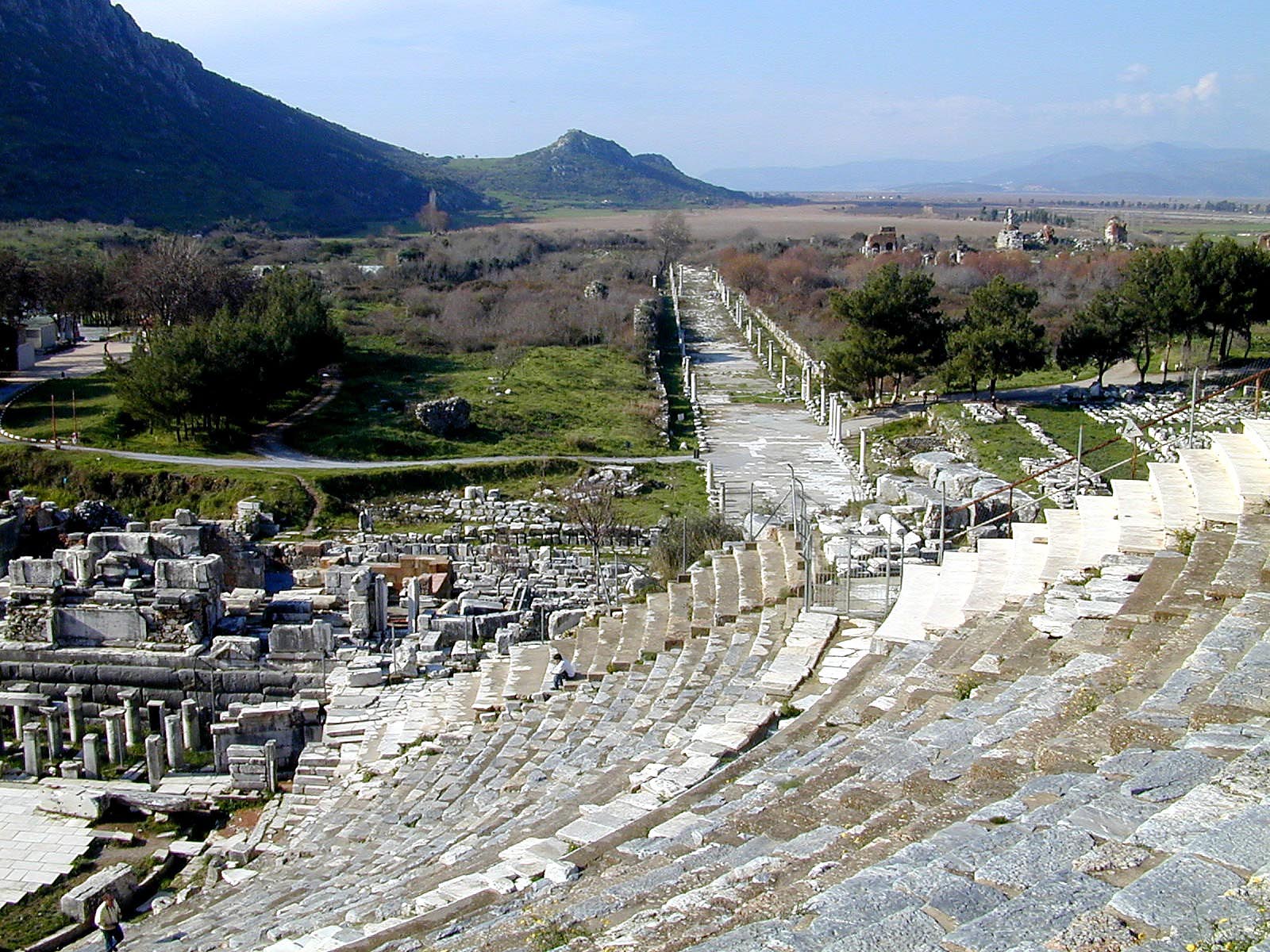 STANDORT DES ARTEMISTEMPELS
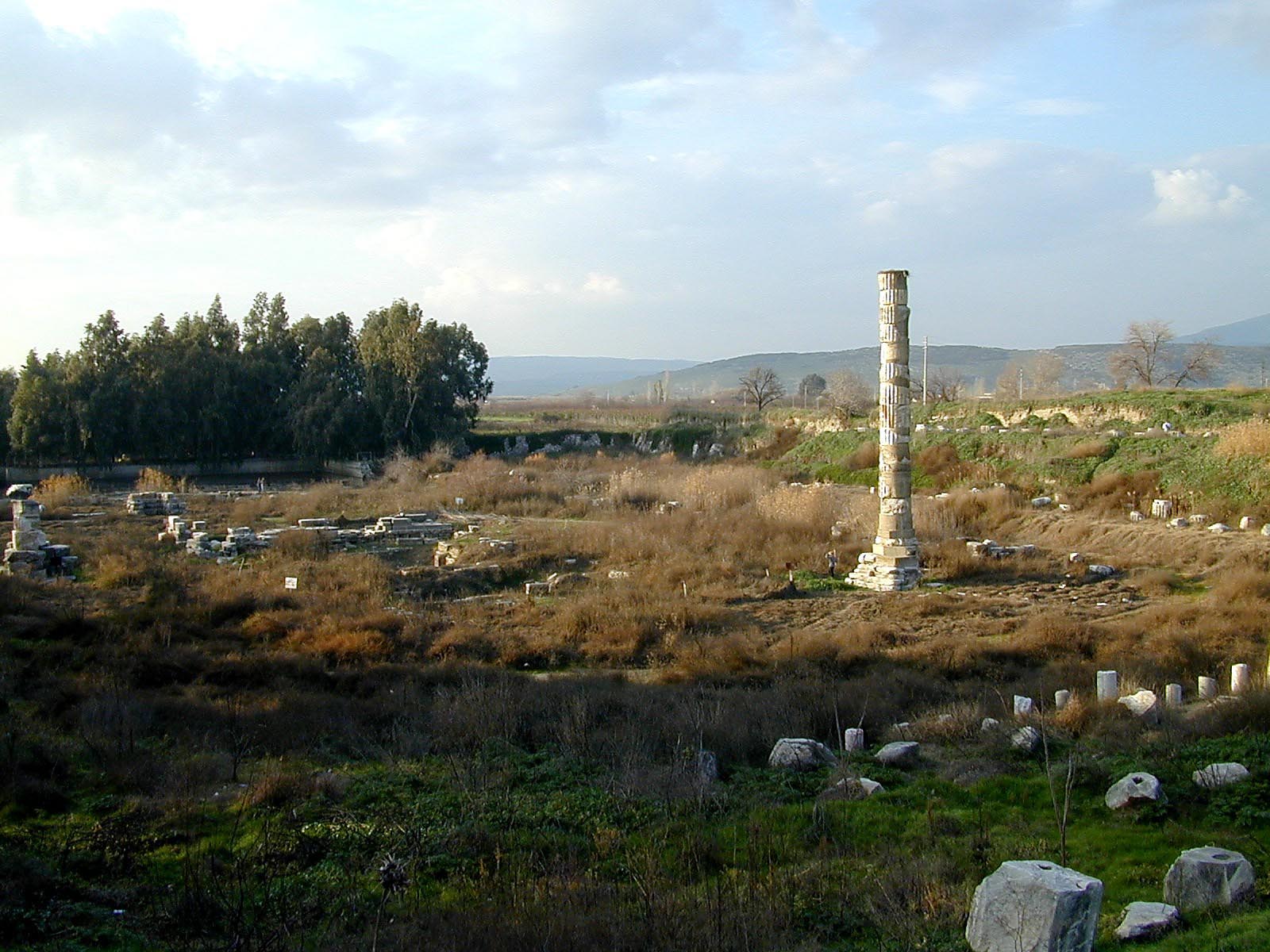 DAS THEATER VON EPHESUS
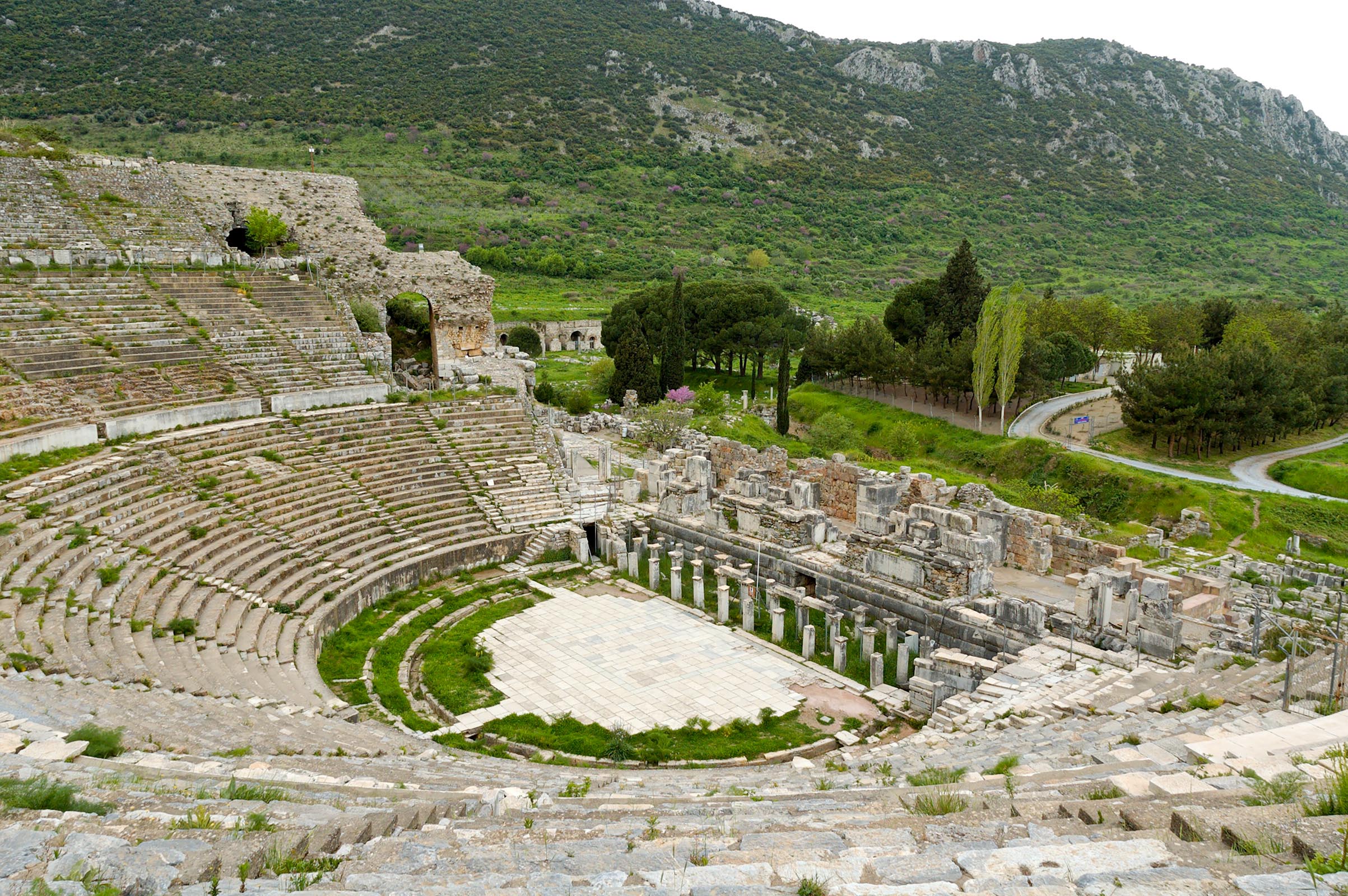 DIE DRITTE MISSIONSREISE
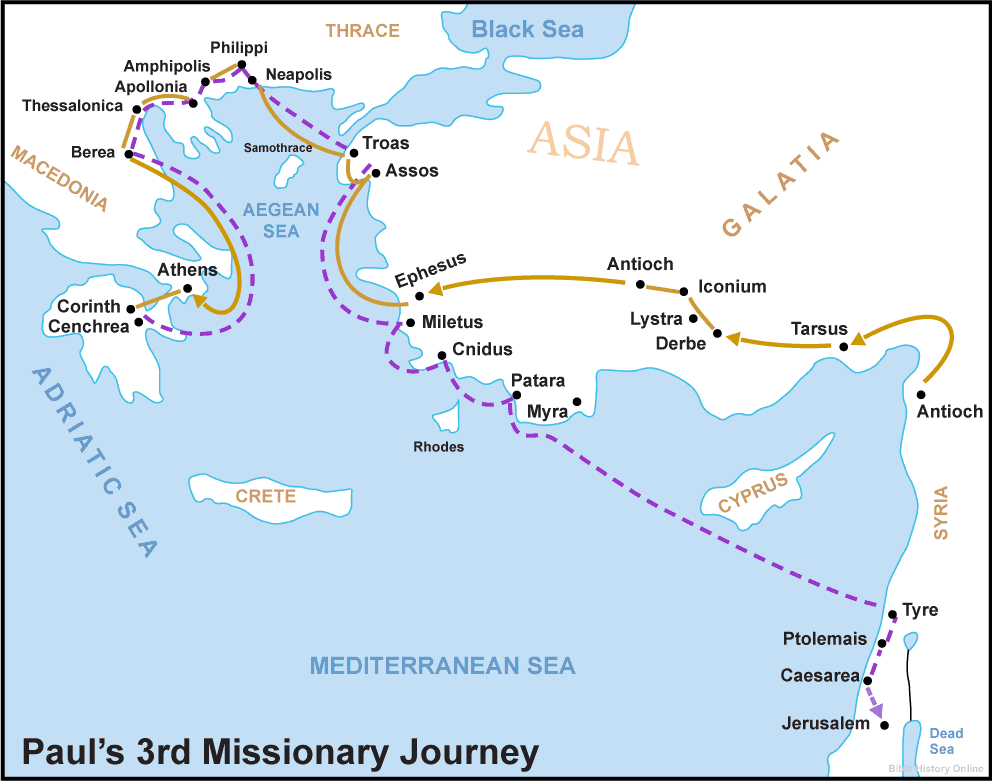 ÜBERRESTE DES HAFENS VON MILET
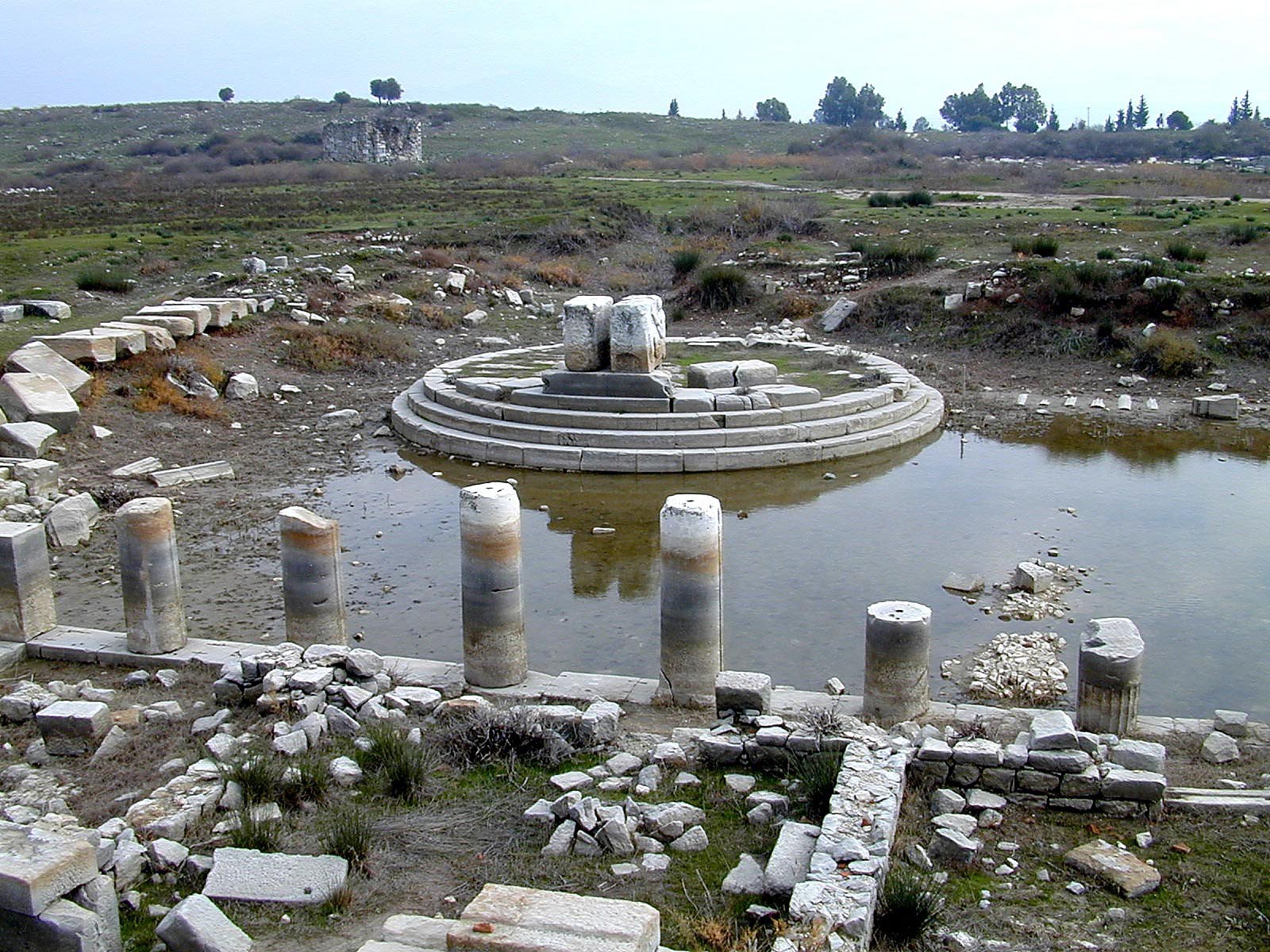 Apg 20,32: Und nun übergebe ich euch Gott und dem Wort seiner Gnade, das die Kraft hat, euch aufzu-erbauen und ein Erbteil zu geben unter allen Geheiligten.
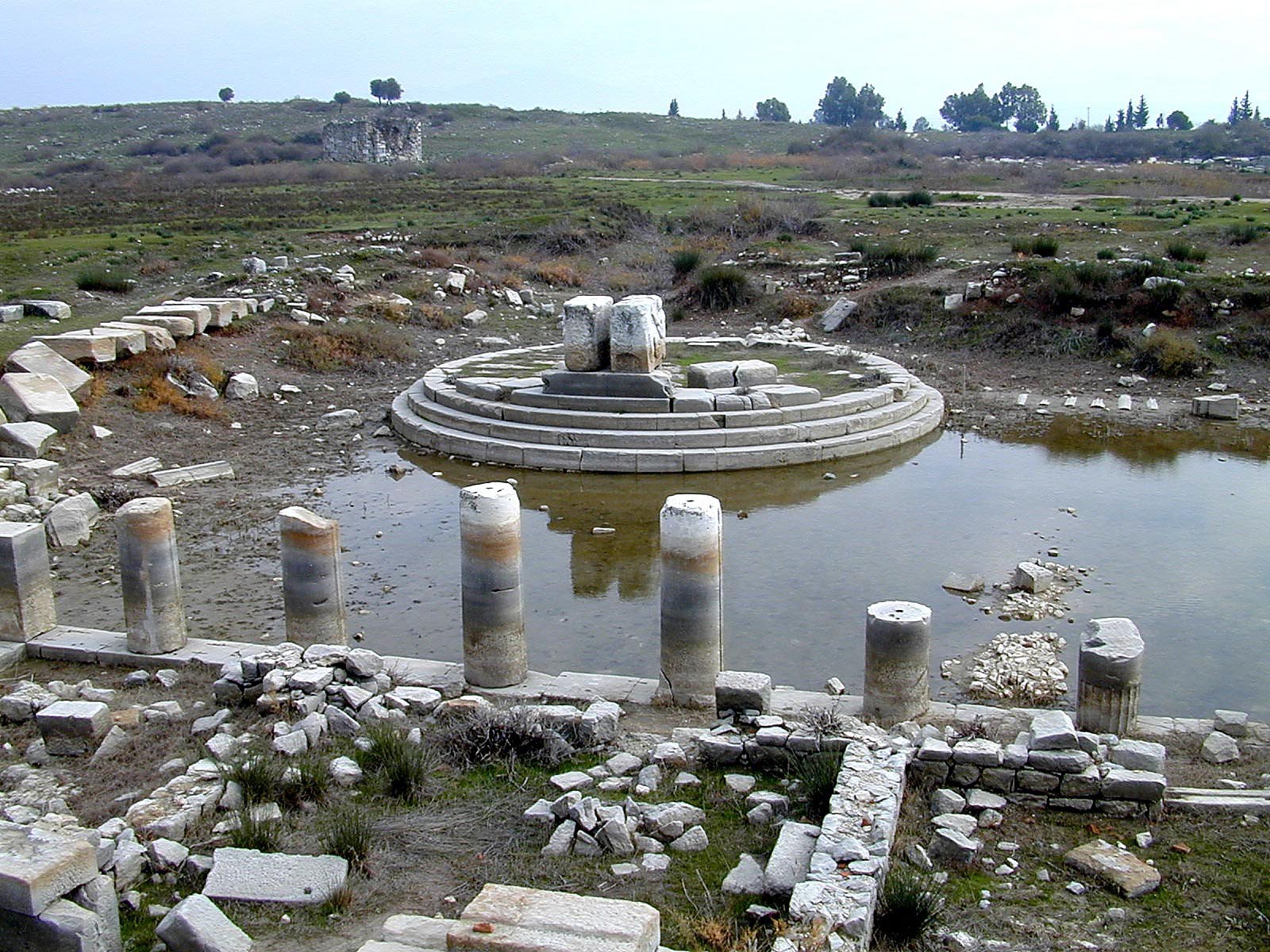 DIE DRITTE MISSIONSREISE
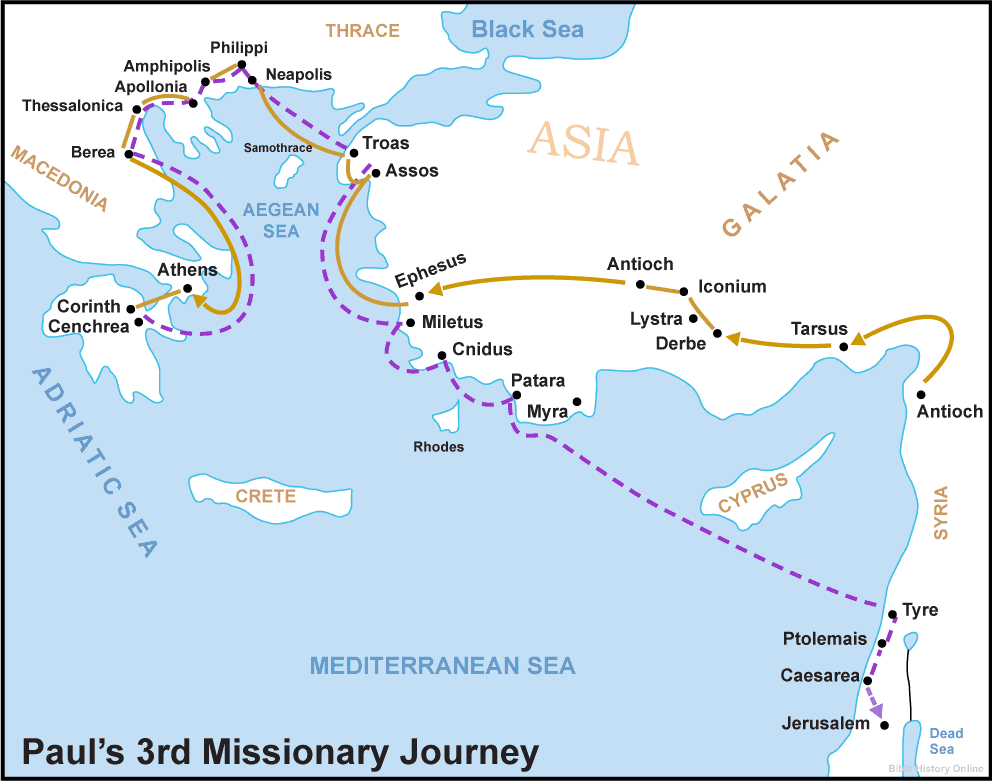 PATARA
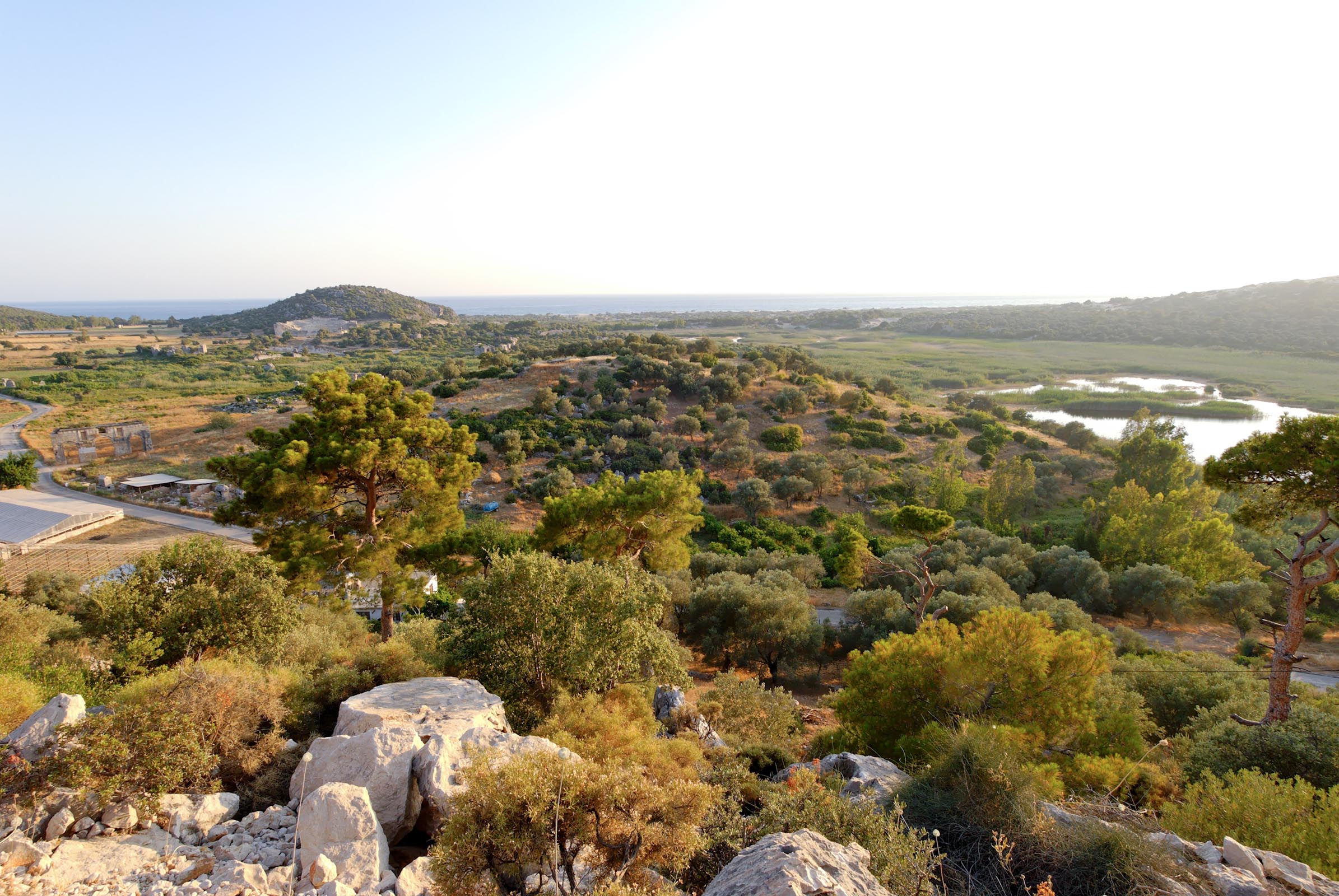 Die Missionsreisen des Paulus   Einleitung   1. Die Lebenswende   2. Die erste Missionsreise   3. Die zweite Missionsreise   4. Die dritte Missionsreise   5. Gefangenschaft und Romreise     Schlusswort
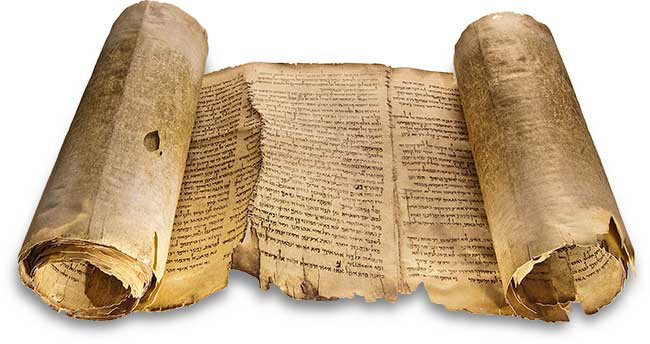 DIE BURG ANTONIA (MODELL)
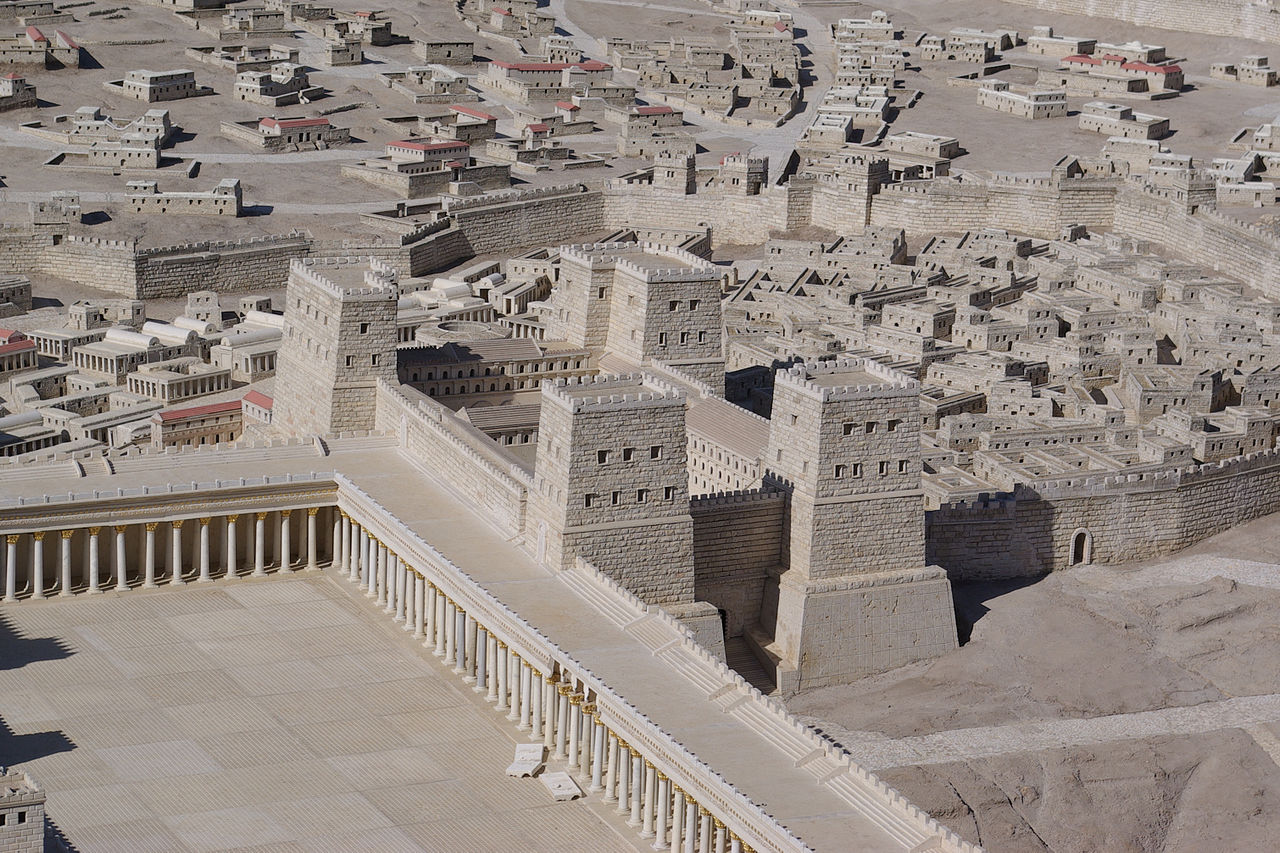 DER APOSTEL PAULUS
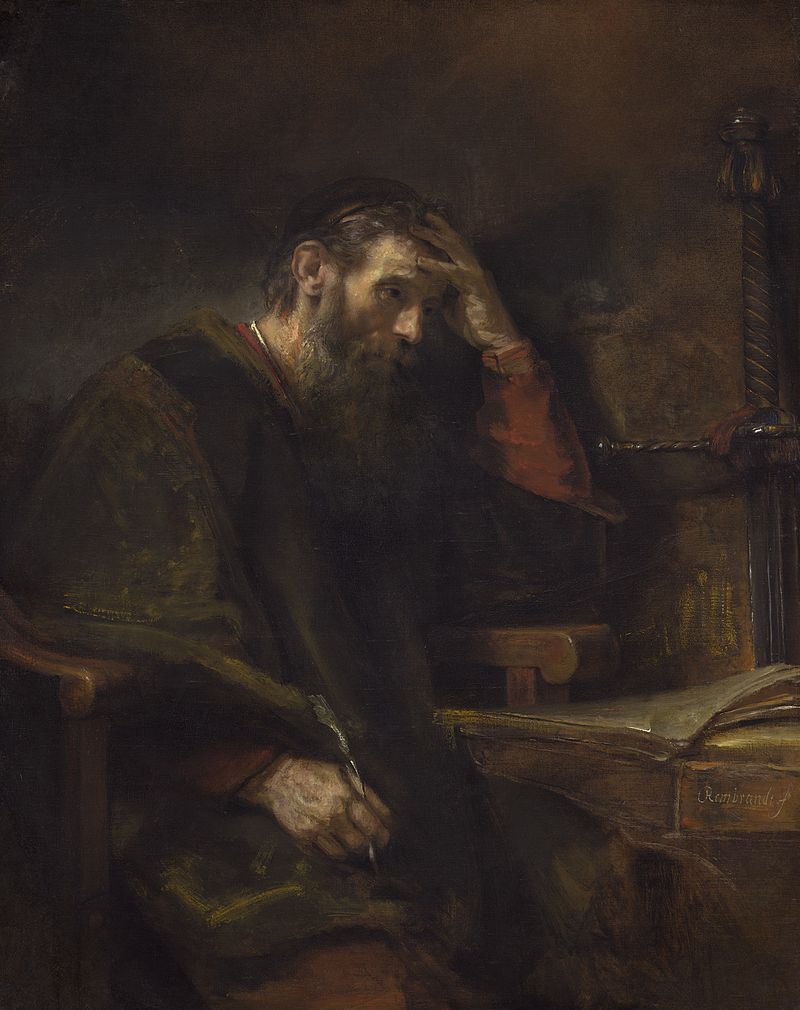 Bild: Rembrandt (1657)
DER HAFEN VON CAESAREA
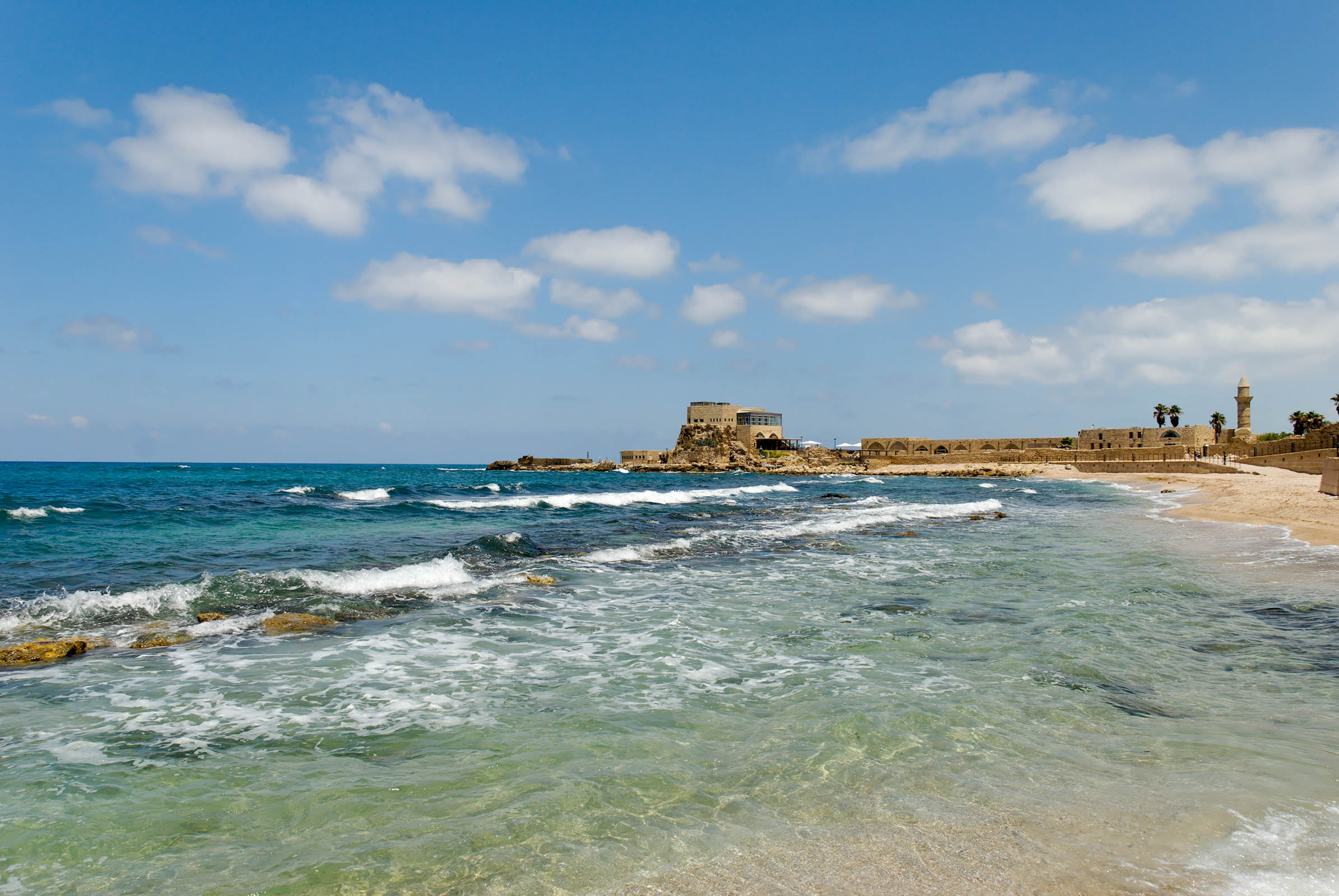 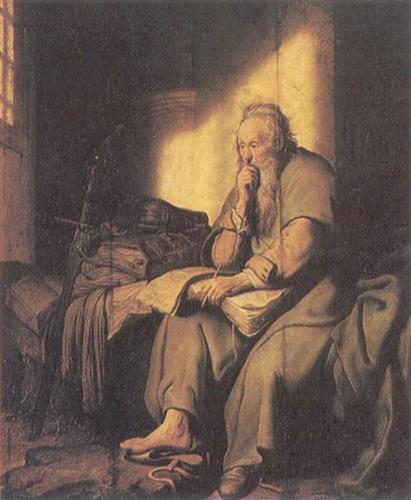 PAULUS IM GEFÄNGNIS
Bild: Rembrandt (1627)
DER STATTHALTER FELIX
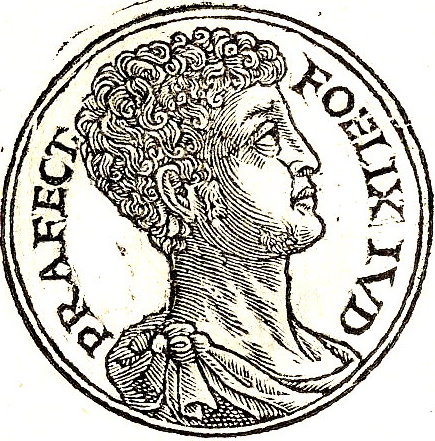 Bild: Promptuarii Iconum Insigniorum (1553)
Apg 23,11: Sei guten Mutes! Denn wie du meine Sache in Jerusalem bezeugt hast, so musst du sie auch in Rom bezeugen.
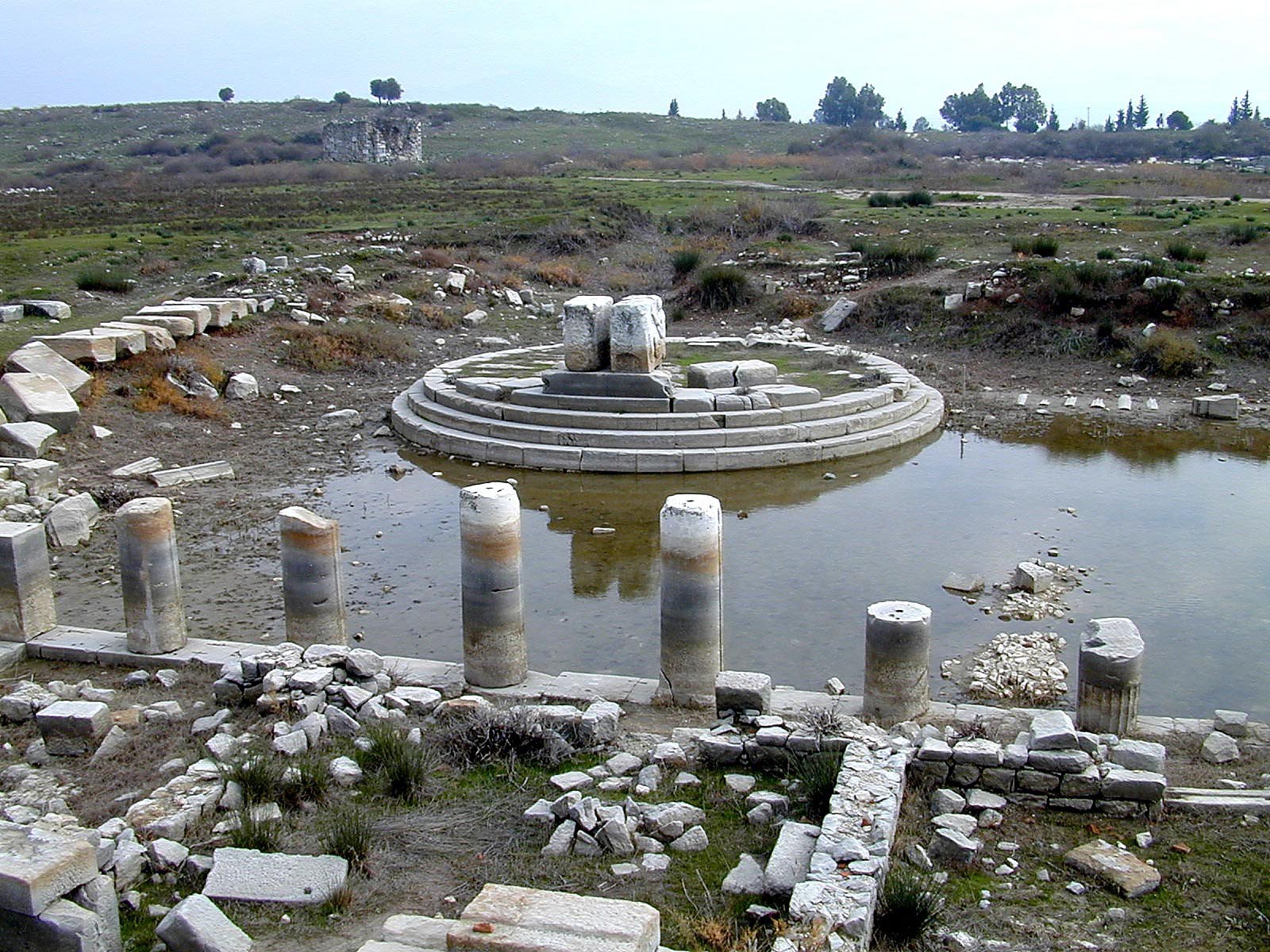 ABFAHRT AUS CAESAREA
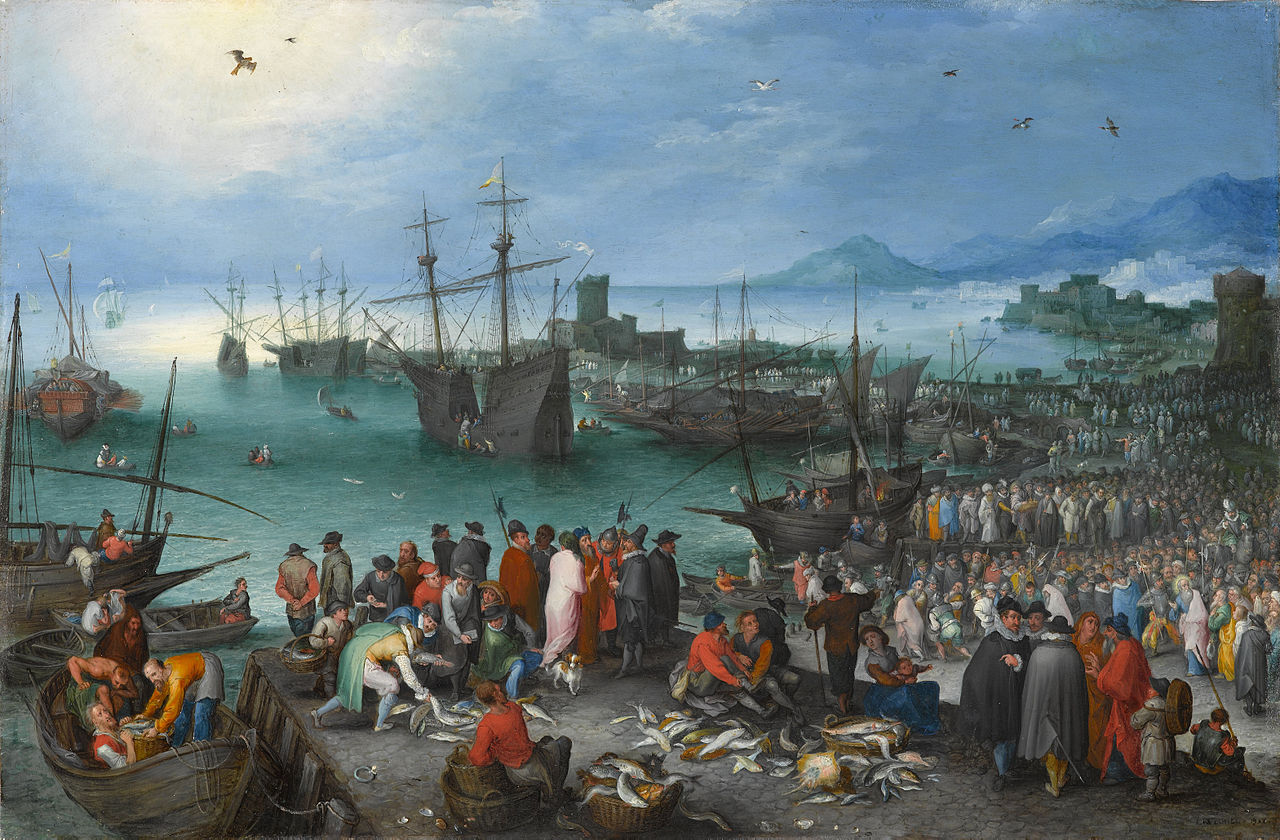 Bild: Jan Brueghel der Ältere (1596)
PAULUS REISE NACH ROM
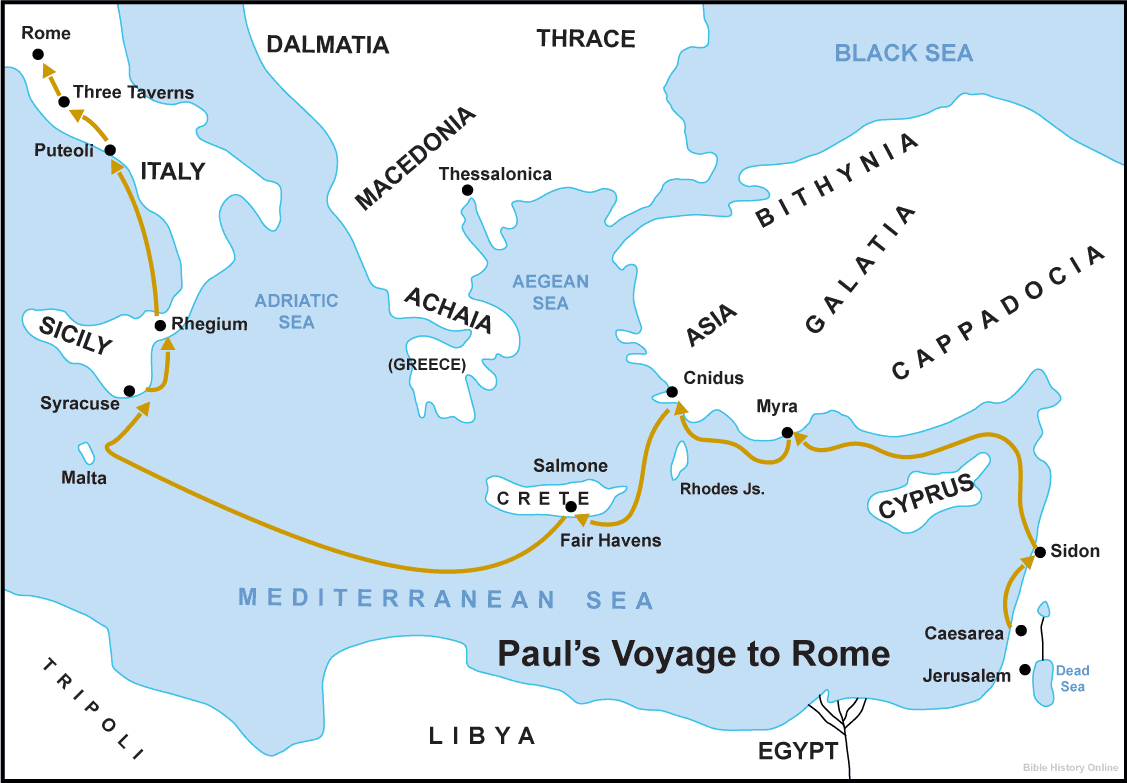 GUTHAFEN
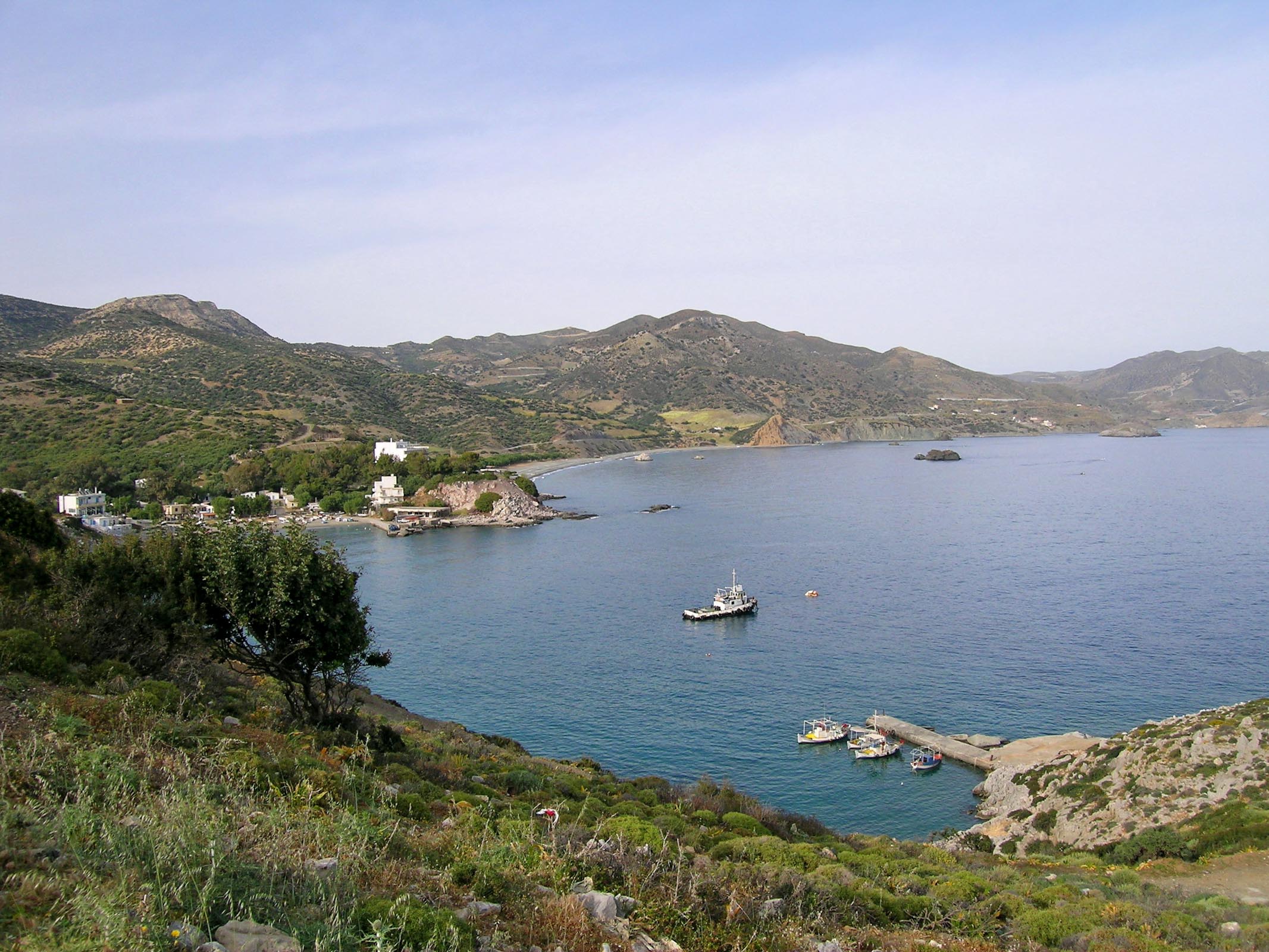 PAULUS REISE NACH ROM
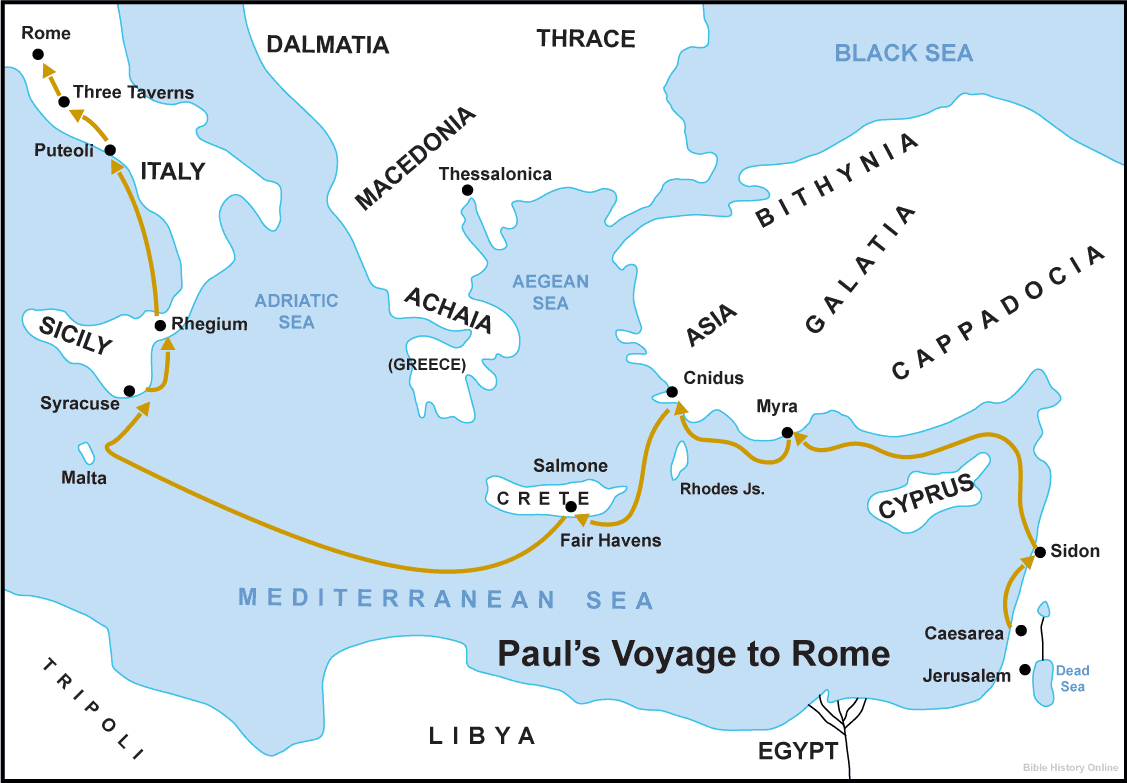 DIE INSEL MALTA
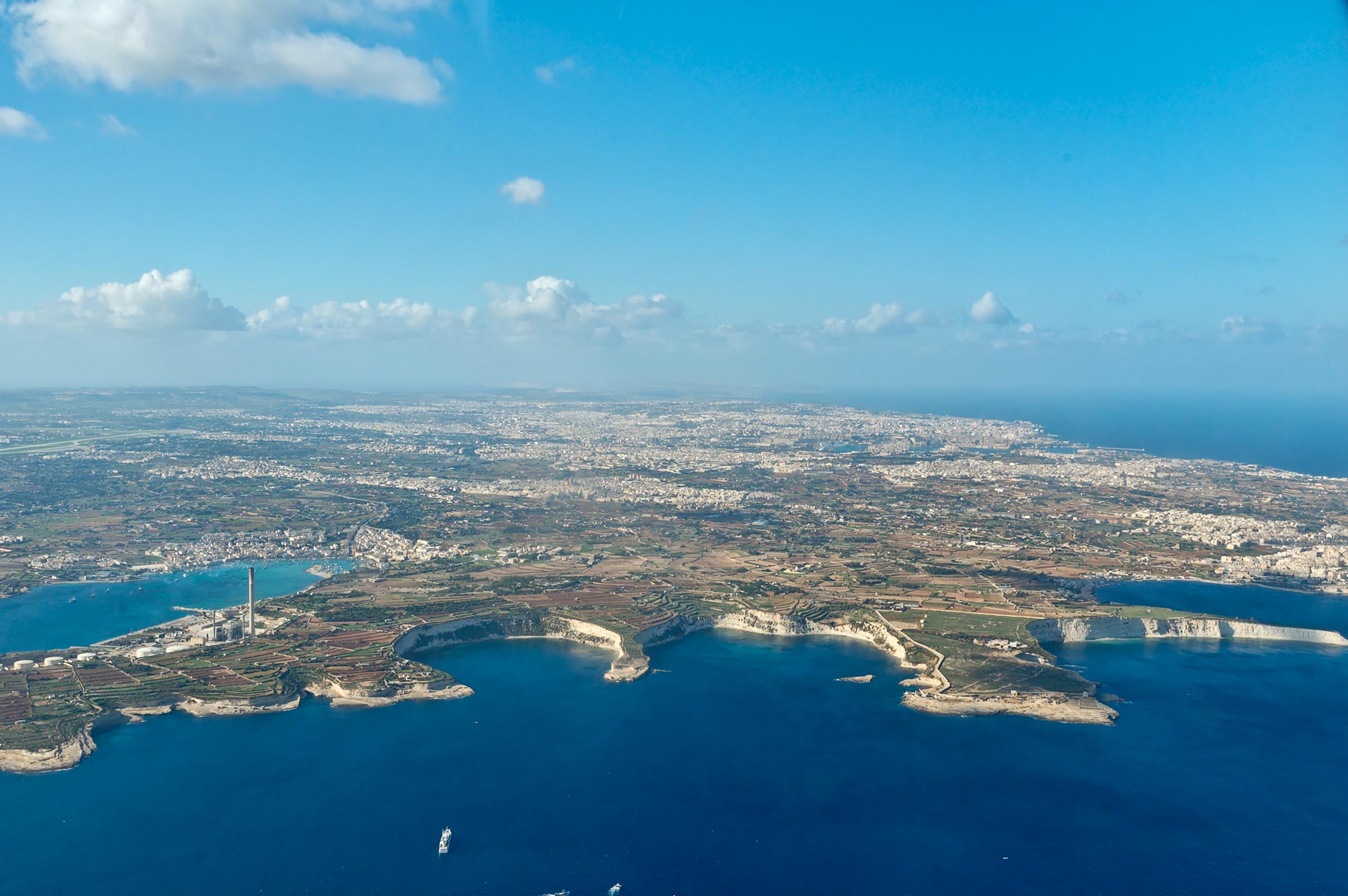 PAULUS REISE NACH ROM
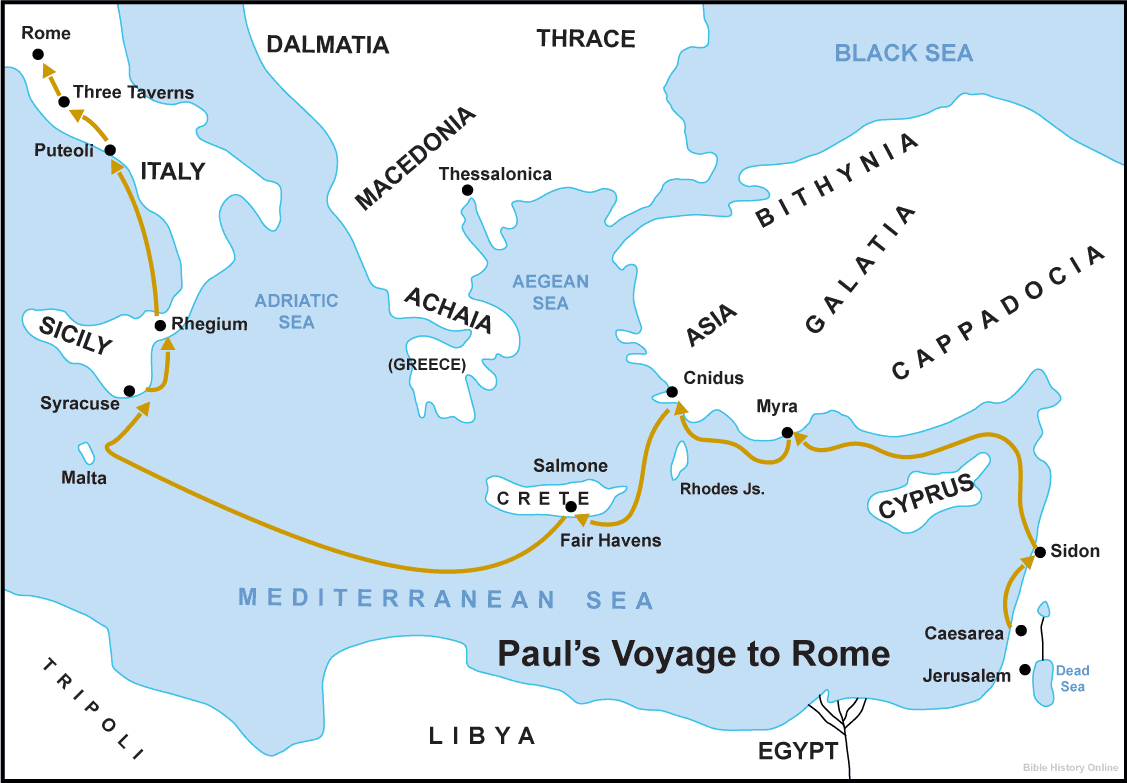 DER HAFEN VON PUTEOLI
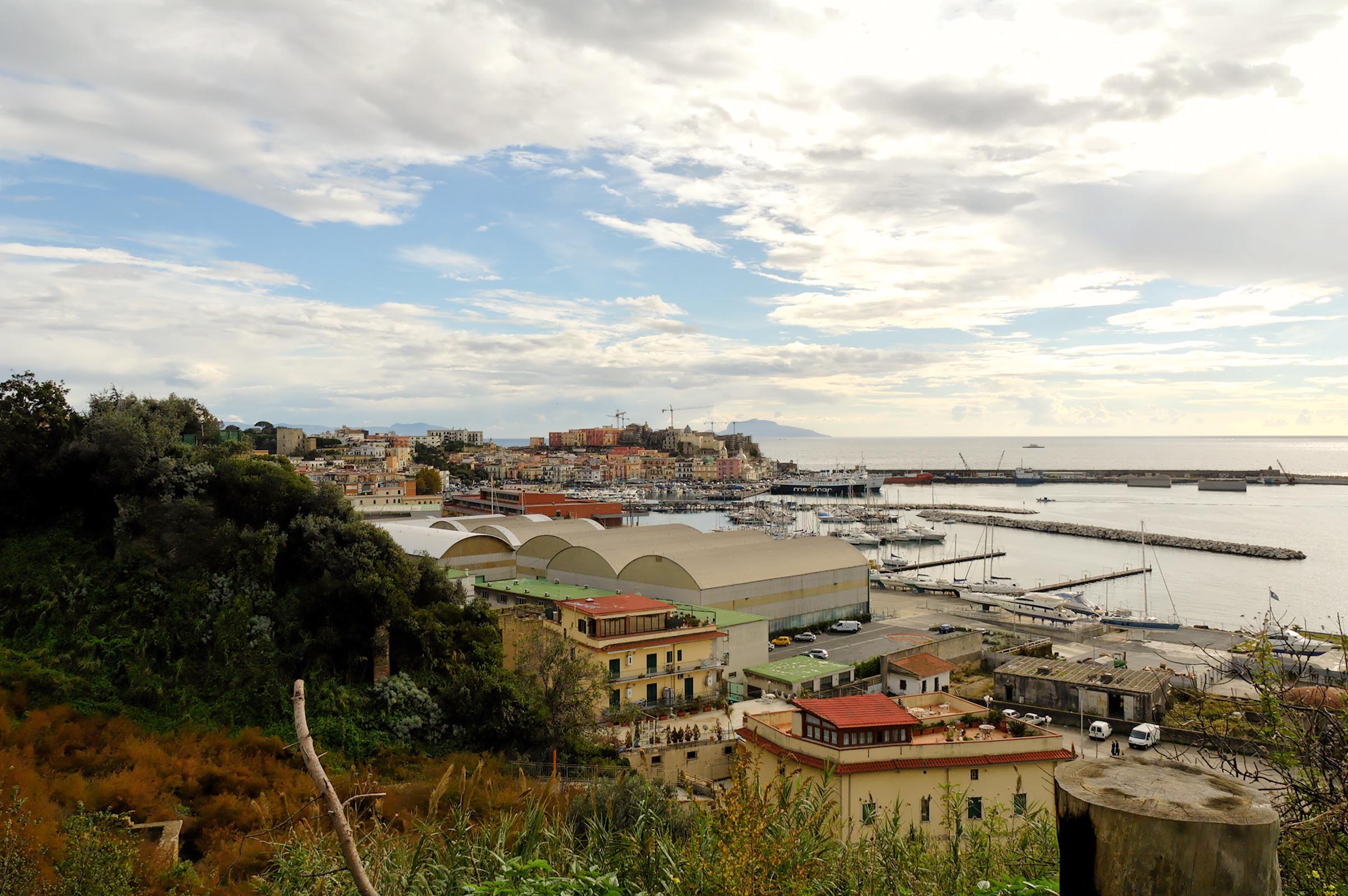 Die Missionsreisen des Paulus   Einleitung   1. Die Lebenswende   2. Die erste Missionsreise   3. Die zweite Missionsreise   4. Die dritte Missionsreise   5. Gefangenschaft und Romreise     Schlusswort
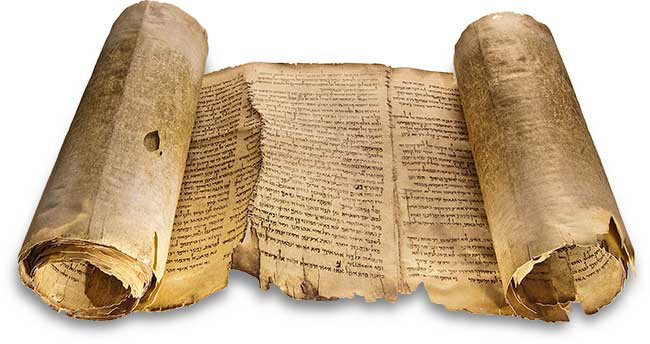 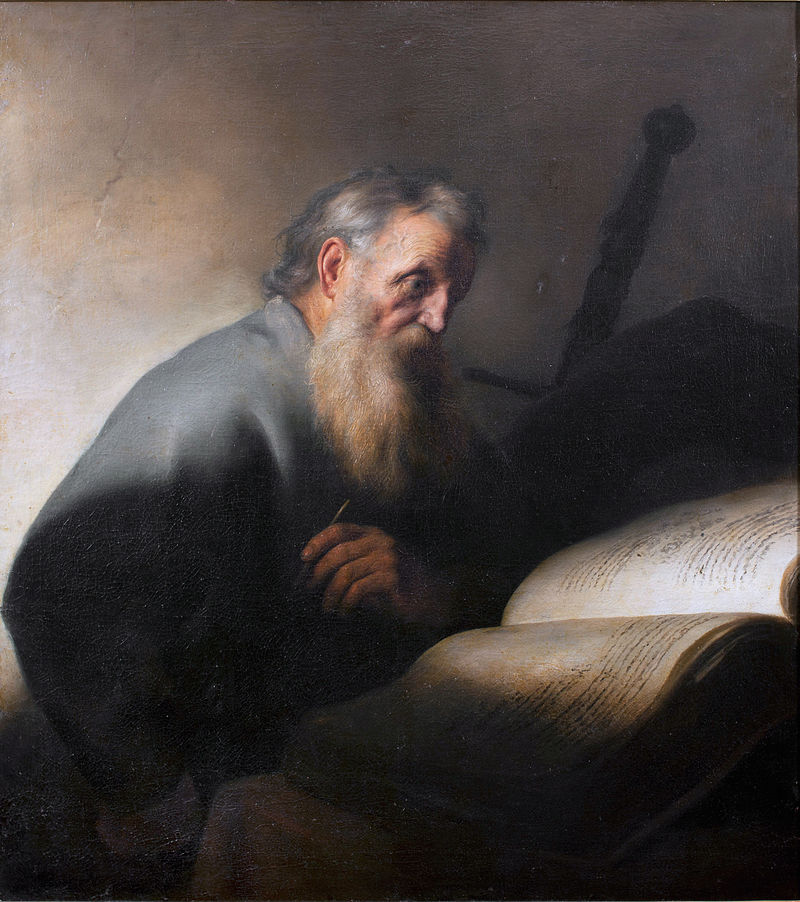 PAULUS
Bild: Jan Lievens (1627-29)
DAS FORUM ROMANUM
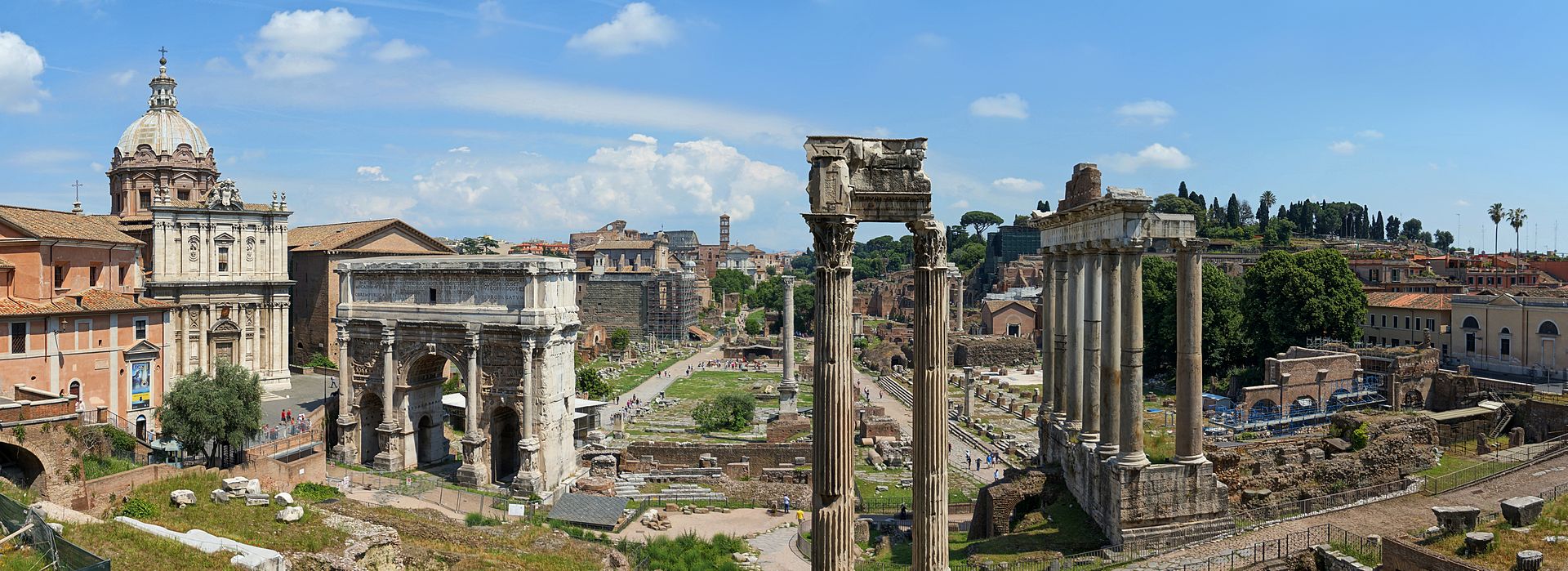 Bild: BeBo86 (CC-BY-SA 3.0)
Apg 28,31: Er predigte das Reich Gottes und lehrte die Dinge, die den Herrn Jesus Christus betreffen, mit aller Freimütigkeit ungehindert.
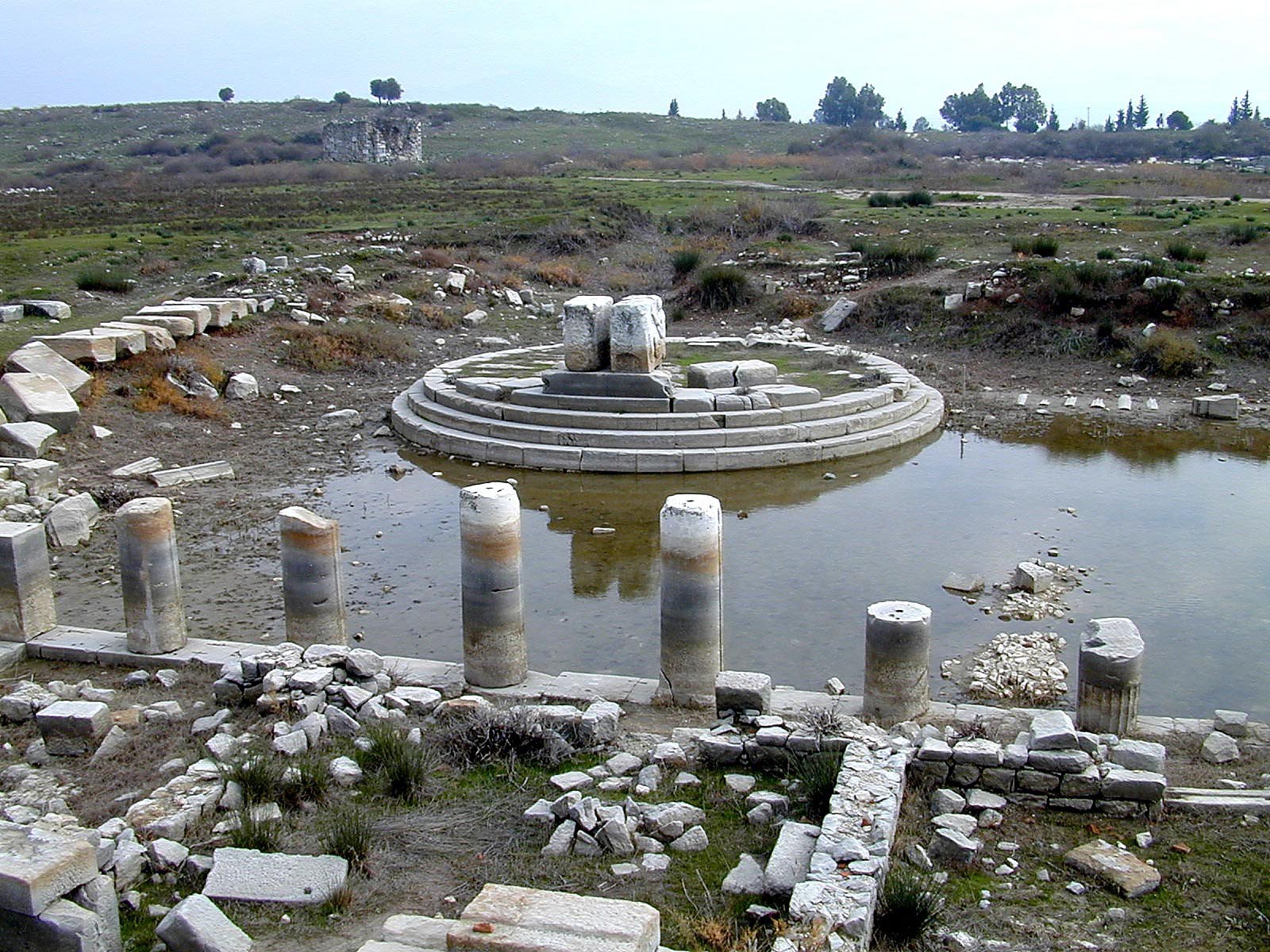 Die Missionsreisen des Paulus
(Bibelkurs, Teil 20/24)